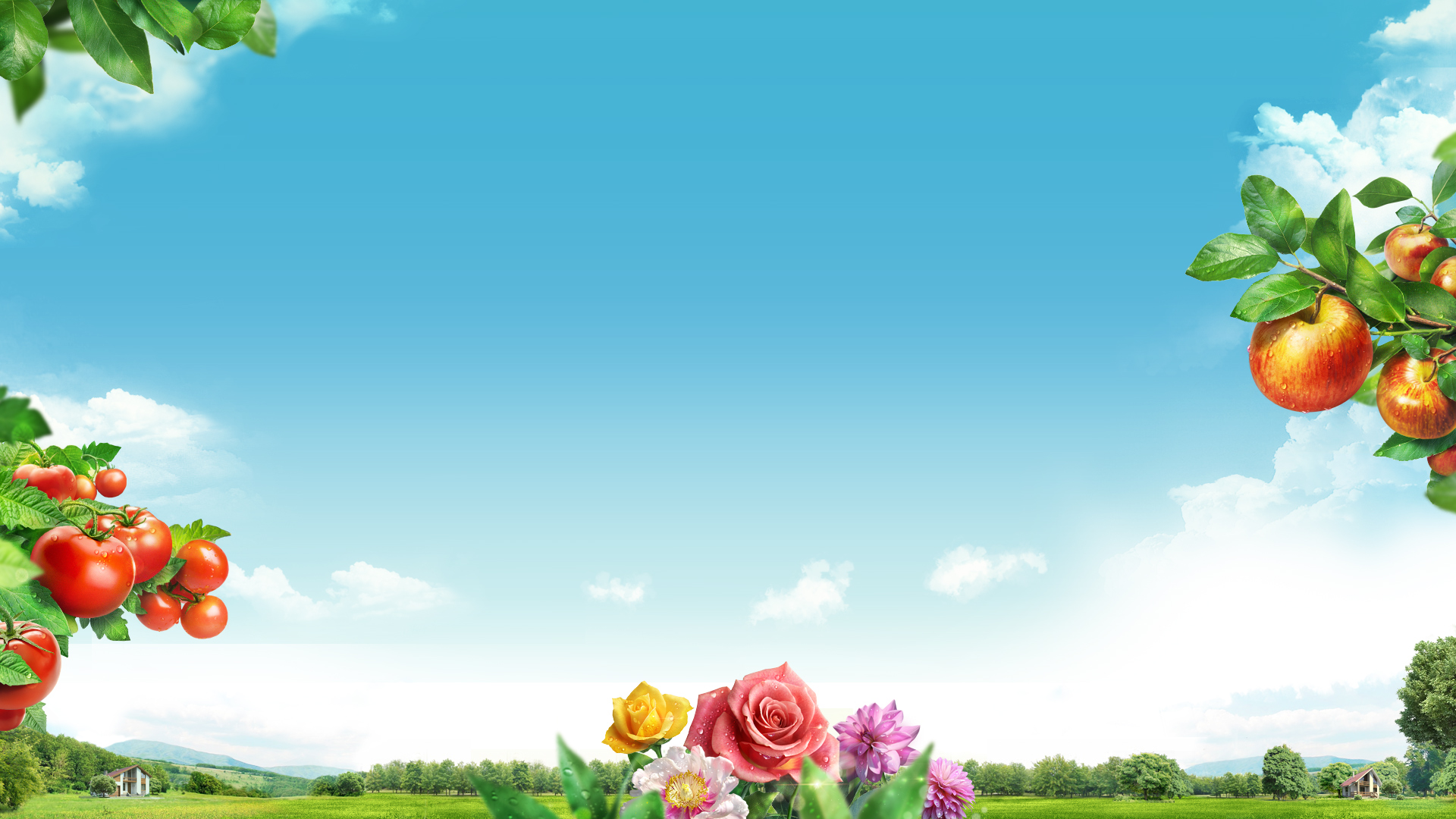 МБДОУ д/с № 1 «Семицветик»
Проектная деятельность на тему: «Овощи и фрукты – полезные продукты»
Воспитатель: Безруких Е.Н.
                           Мироненко Е.Е.
г. Гаджиево, 2018г.
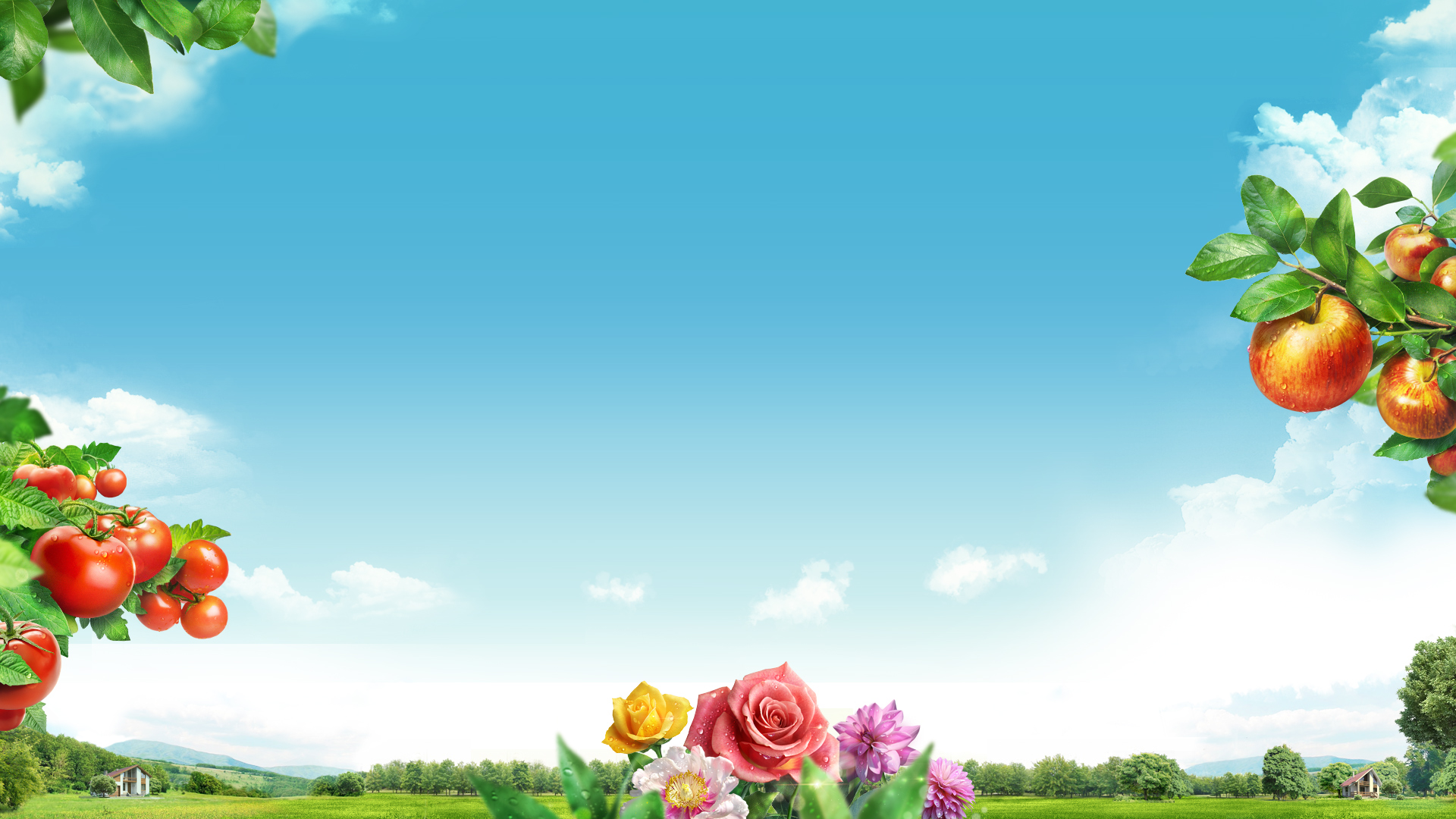 Вид проекта: познавательно – исследовательский, здоровье - сберегающий, творческий, практический, трудовой, групповой.
Участники проекта: дети 1 младшей группы, воспитатели, родители детей.
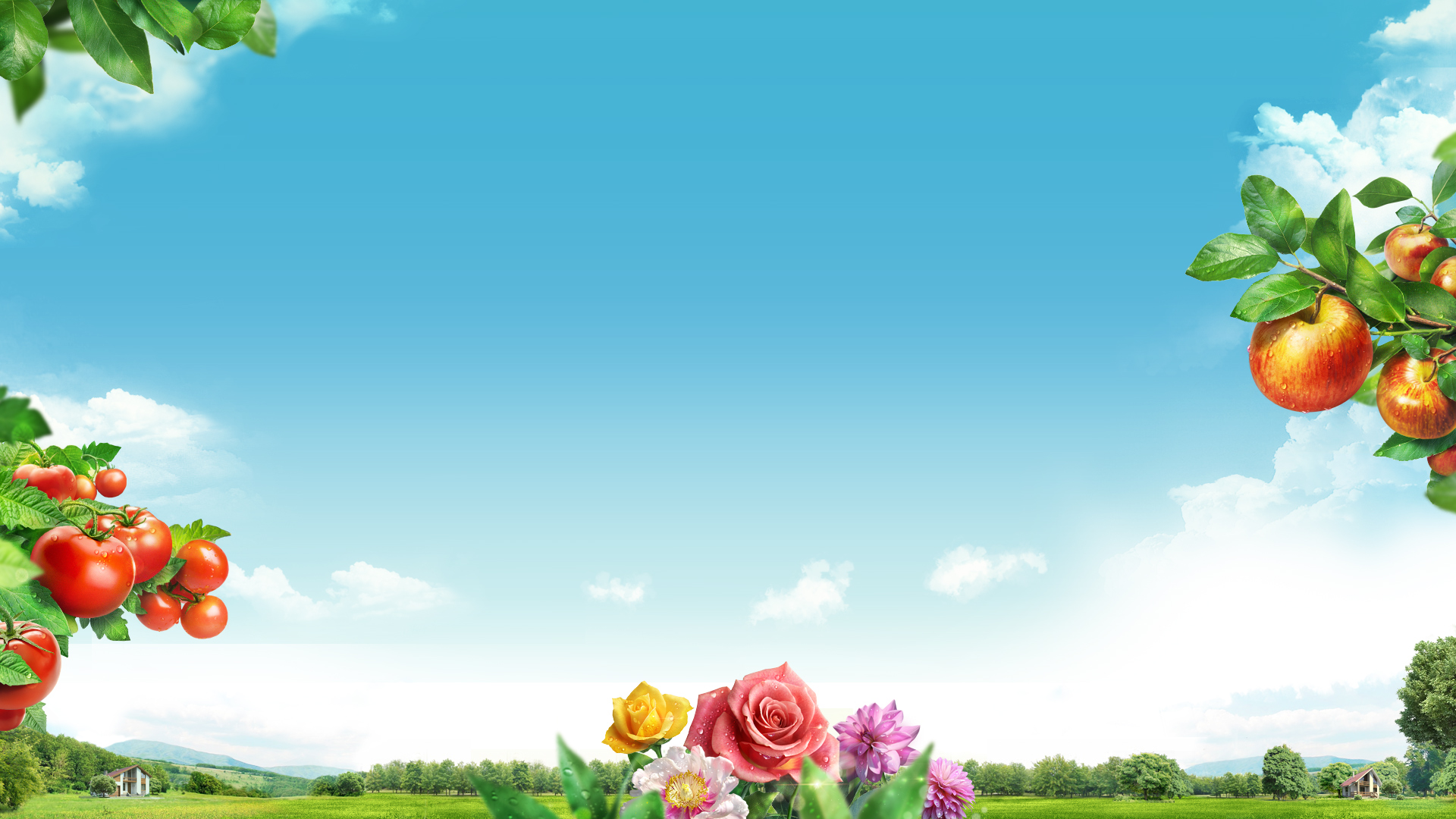 Актуальность:
Познавательно-исследовательская деятельность детей дошкольного возраста – один из видов культурных практик, с помощью которых ребенок познает окружающий мир. Младшие дошкольники, знакомясь с окружающим миром, стремятся не только рассмотреть предмет, но и потрогать его руками, языком, понюхать и т. п.
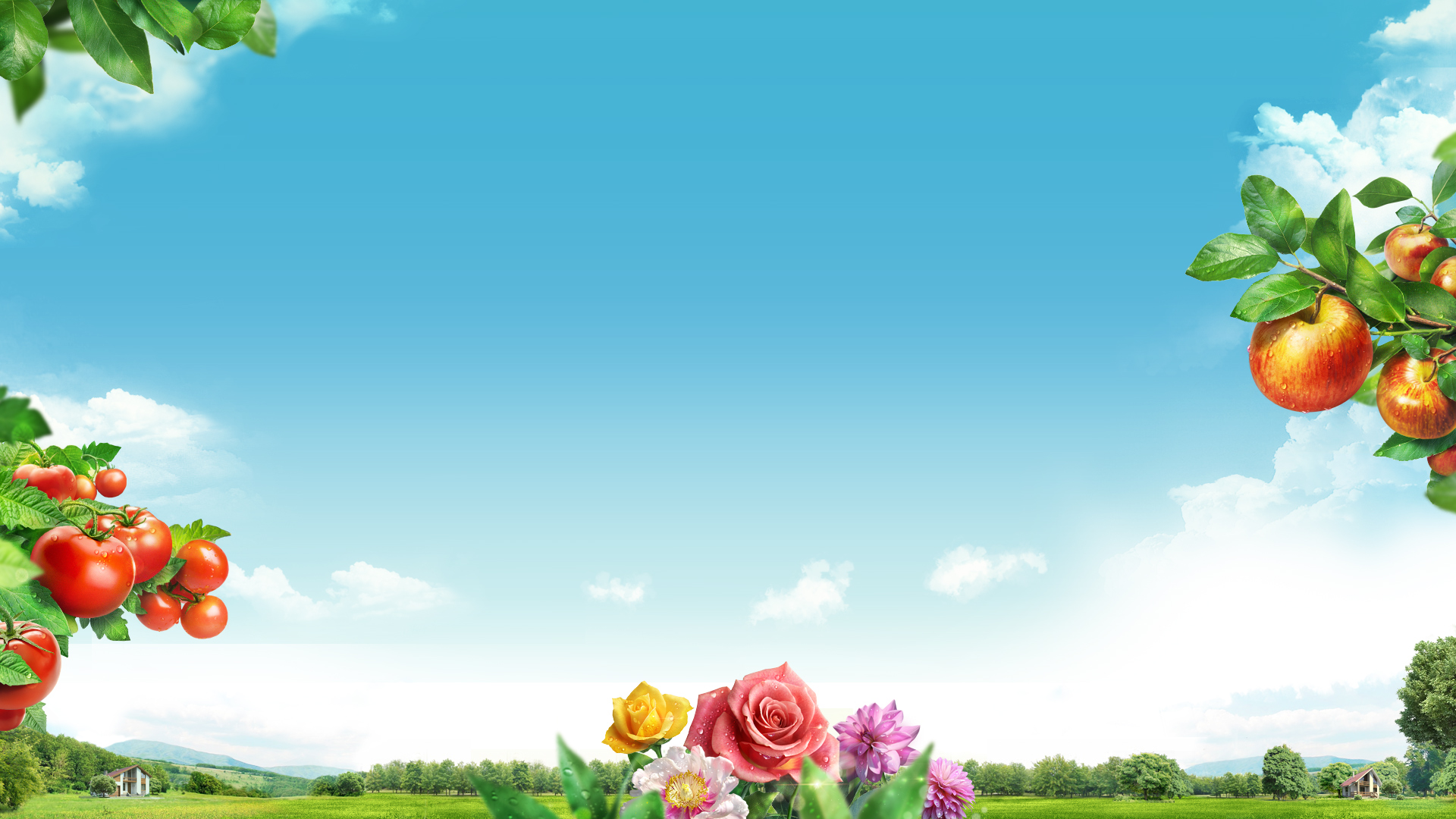 Цель проекта:
     Расширить и обобщить знания детей об овощах и  фруктах через разные виды деятельности. Объяснить, что в овощах и фруктах содержаться витамины, необходимые для нашего здоровья. Совершенствовать познавательные способности детей, освоение действий по посадке овощей и по уходу за ними, развивать умение узнавать и называть овощи и фрукты; учить различать наиболее распространенные овощи и фрукты по внешнему виду.
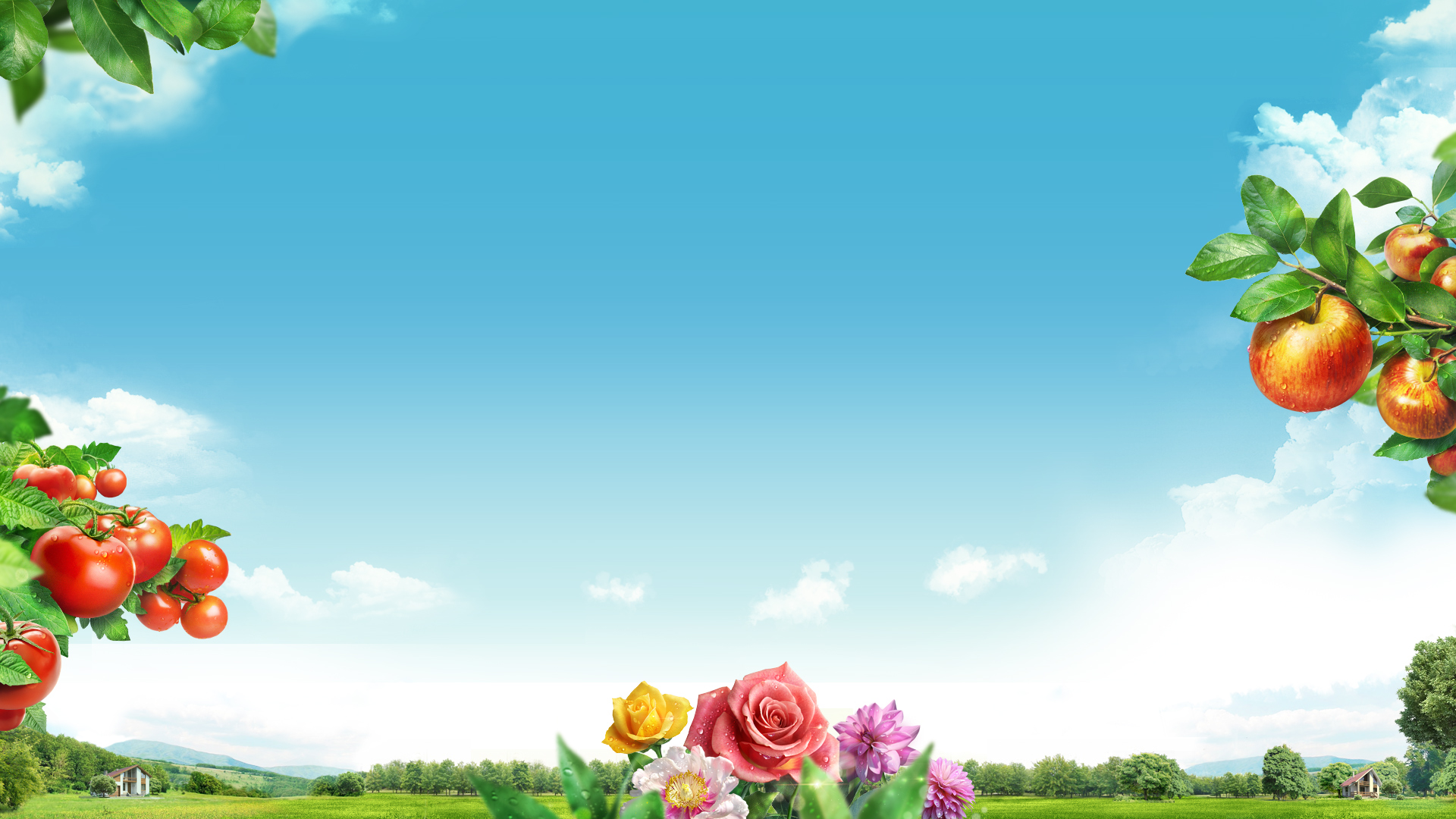 Задачи проекта:
       1.  Учить различать овощи и фрукты по цвету, форме,     величине. 
       2.Знакомство с понятием витамины. 
       3. Развитие логического мышления, внимания, наблюдательности, любознательности, связной речи,      расширение кругозора, обогащение словаря детей, развитие бережного отношения к природе.
       4. Создание условий для формирования у детей познавательного интереса. 
       5. Воспитание у детей желания участвовать в трудовой деятельности.
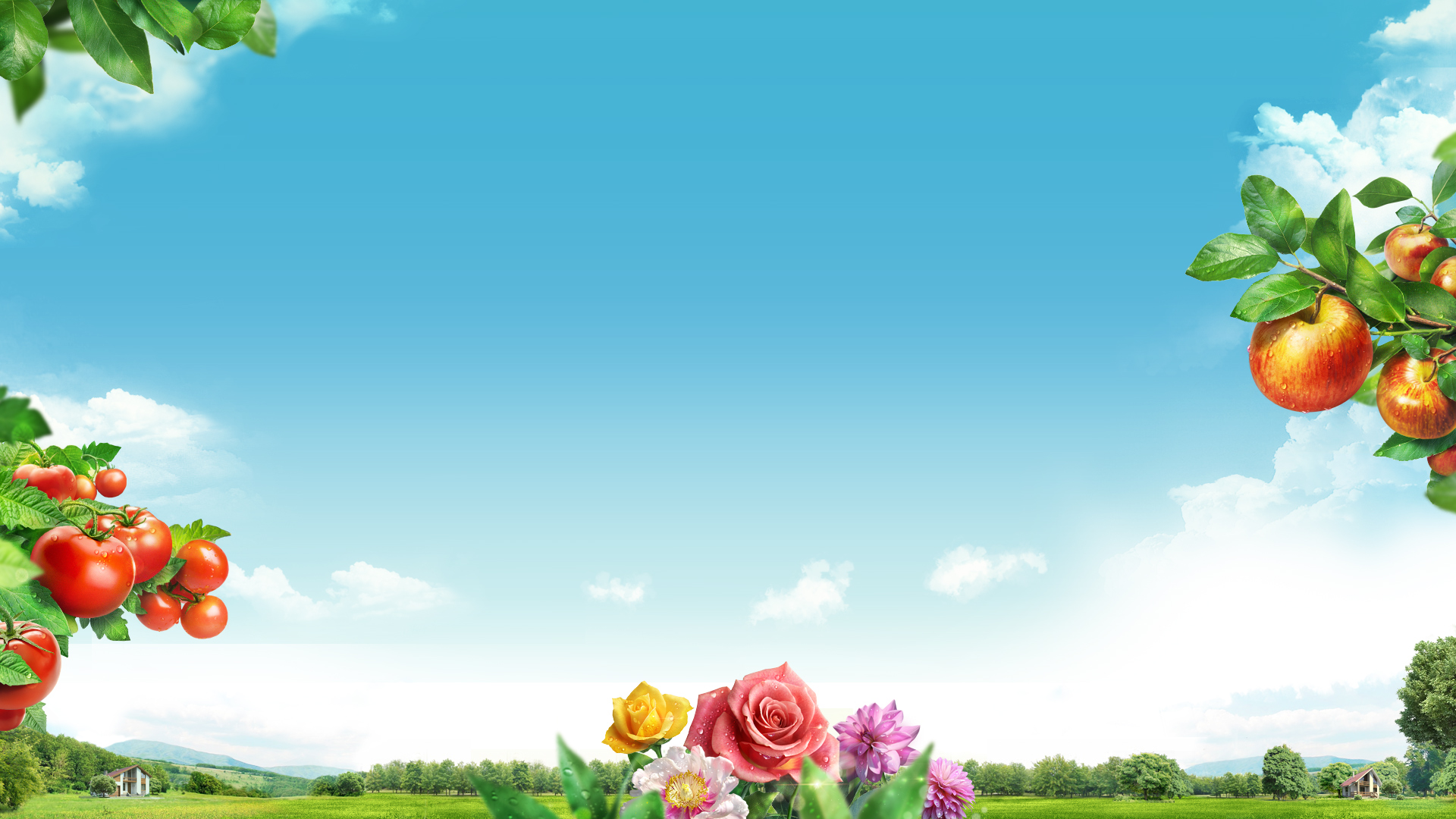 Методы исследования: наглядный, словесный, практический.
Сроки реализации проекта - 4 месяца.
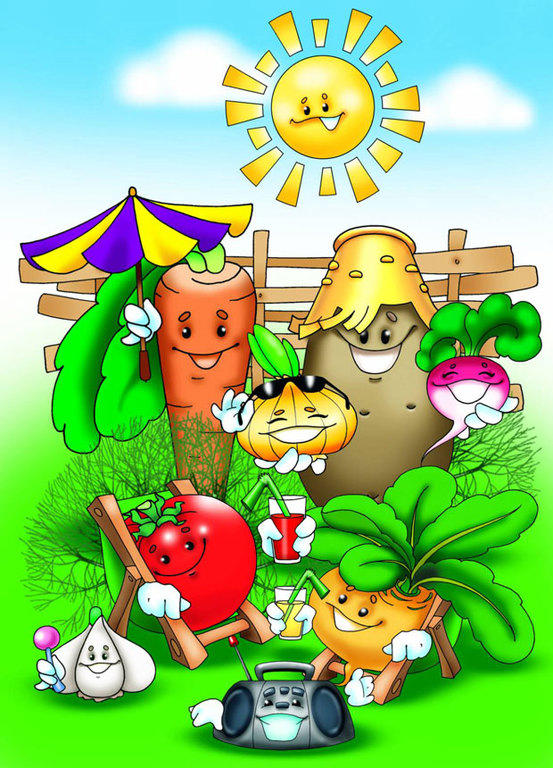 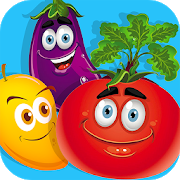 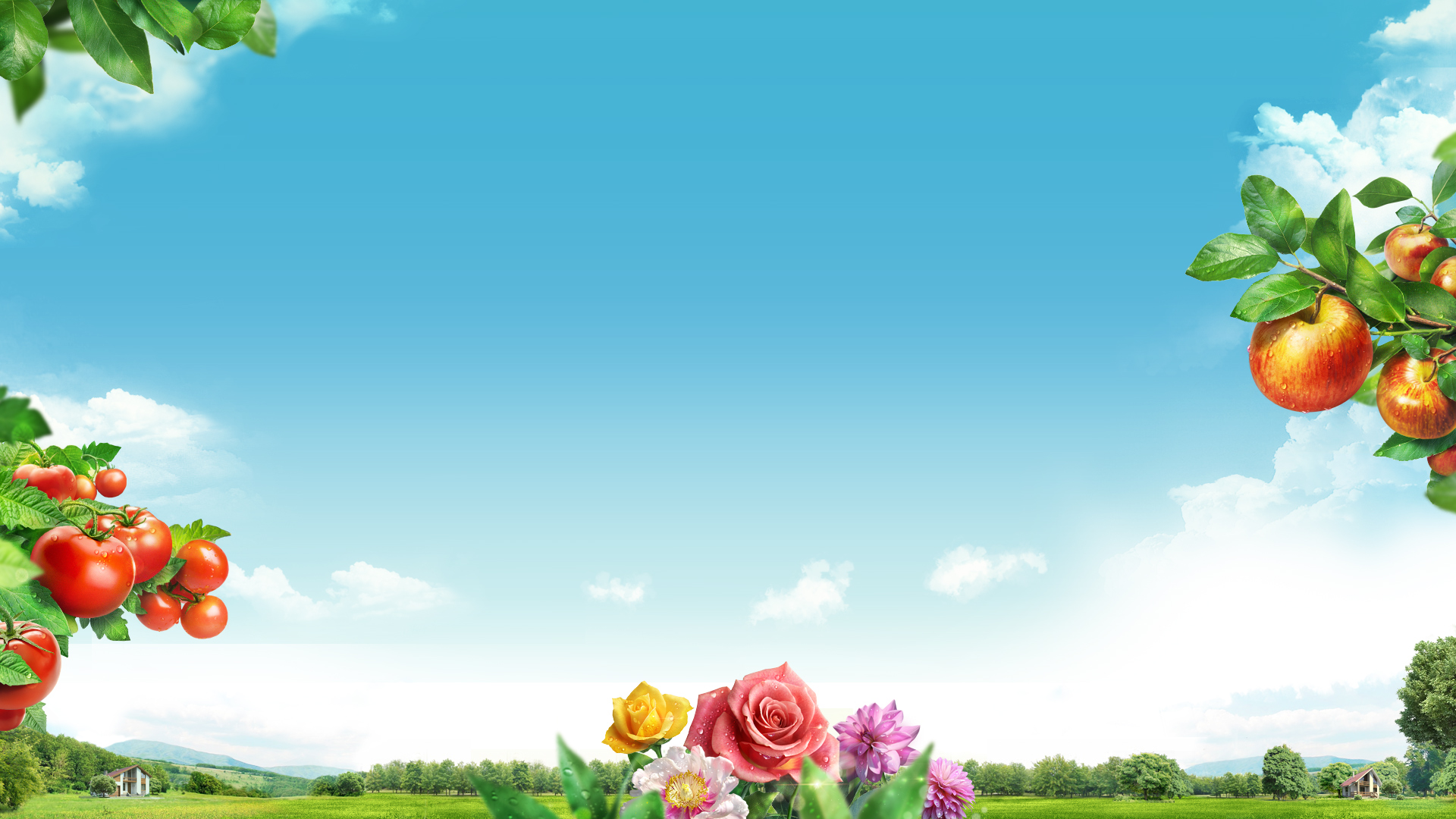 Предполагаемый результат:

-Дети знают и называют овощи и фрукты по внешнему виду, цвету, форме.

-Дети запоминают, что овощи растут на огороде, на грядке, а фрукты на деревьях.


-У детей сформированы представления о пользе овощей и фруктов.


-Развитие познавательно-исследовательских и творческих способностей детей.

-Повышение речевой активности, активизация словаря по теме «Овощи», «Фрукты», «Витамины».

-Проявить желание у детей есть фрукты, овощи в любом виде (сырые, жаренные, варённые).
-Привлечь  родителей  в реализации проекта.
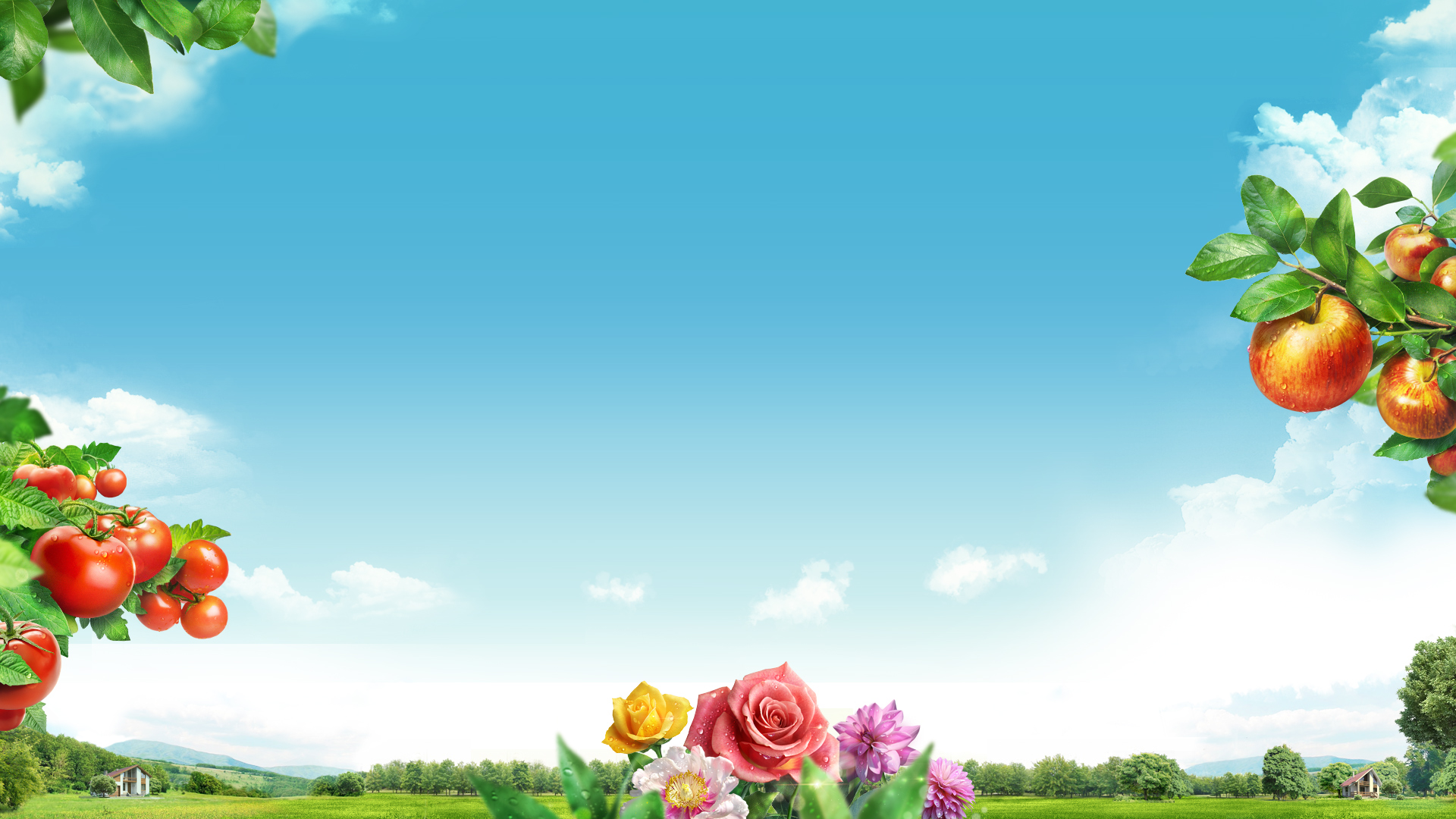 Этапы работы над проектом:
Подготовительный этап:
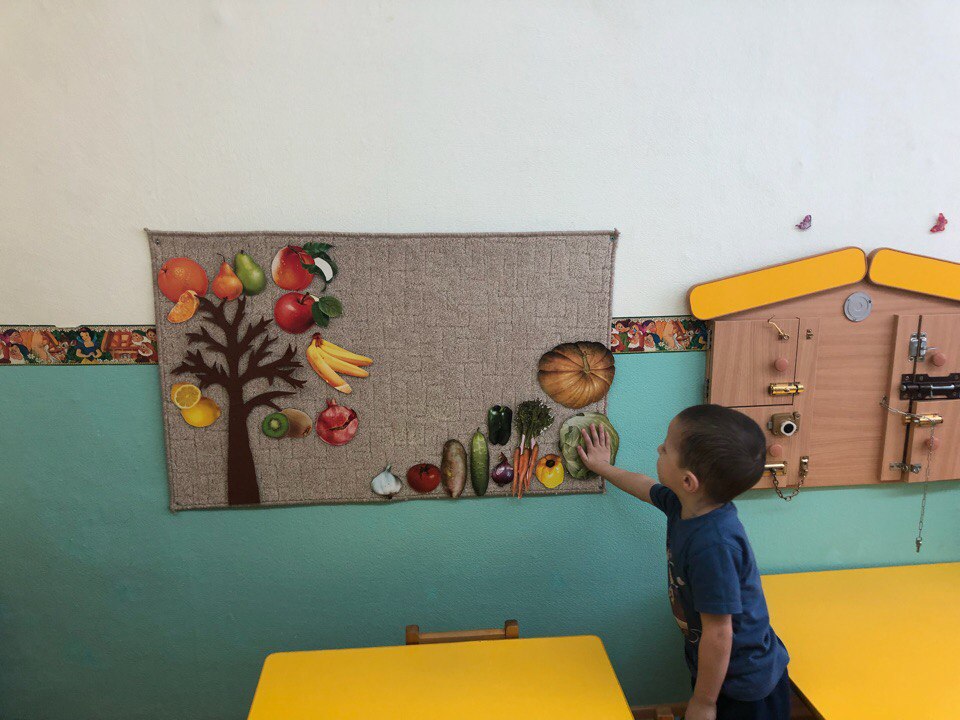 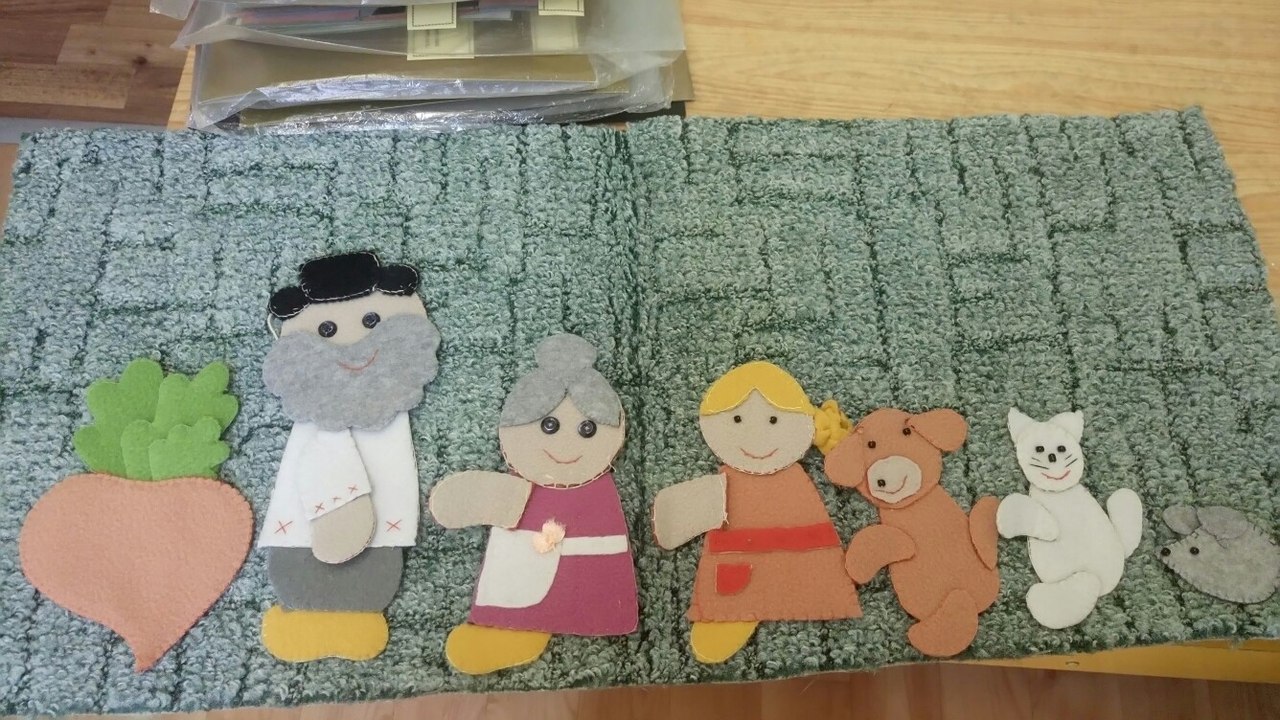 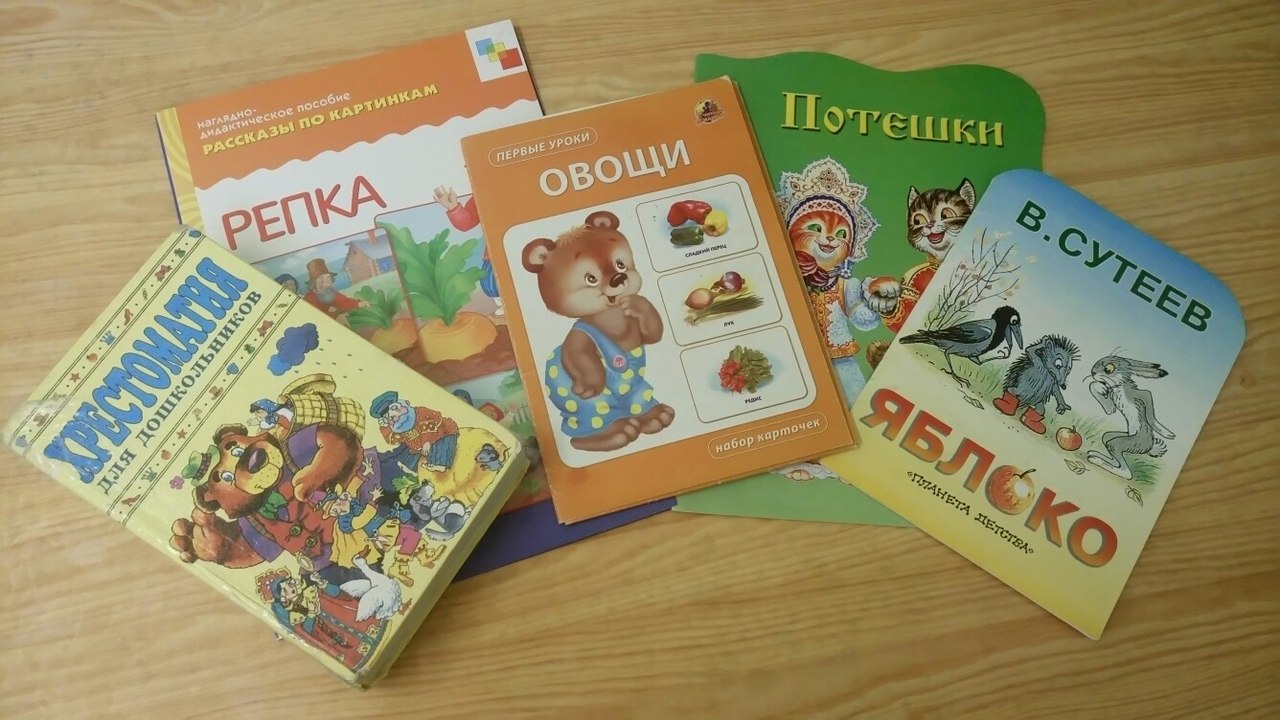 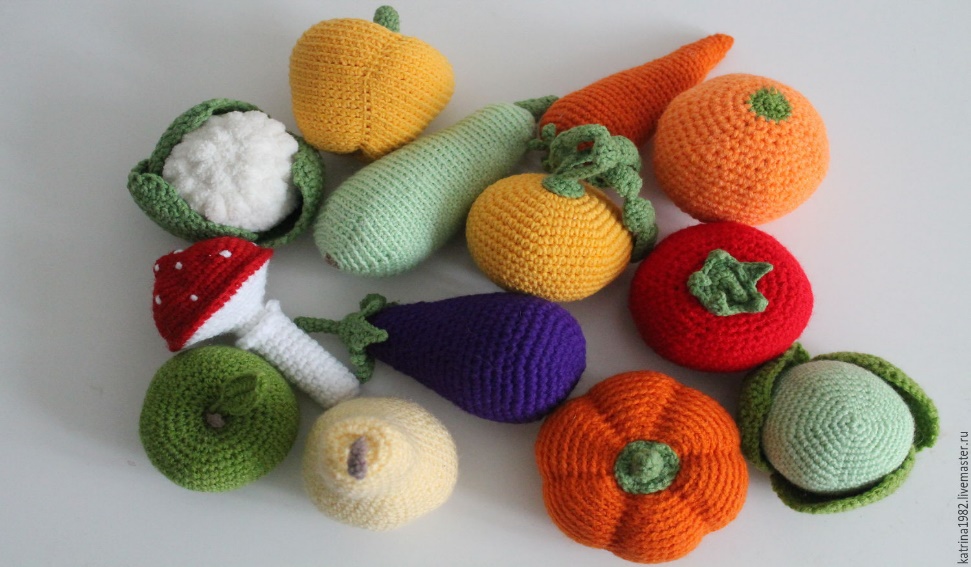 Основной этап:
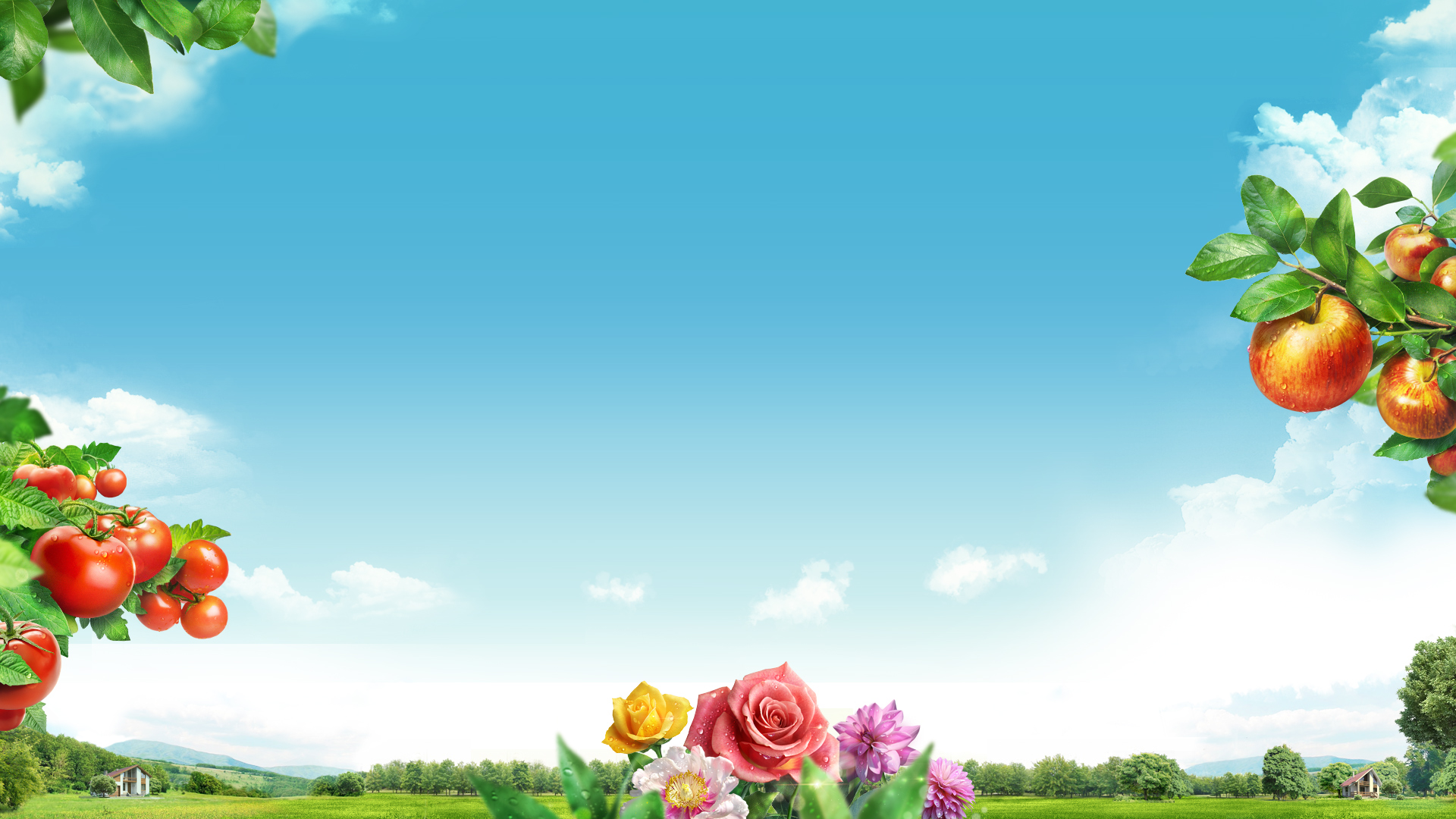 Беседы, показ иллюстраций
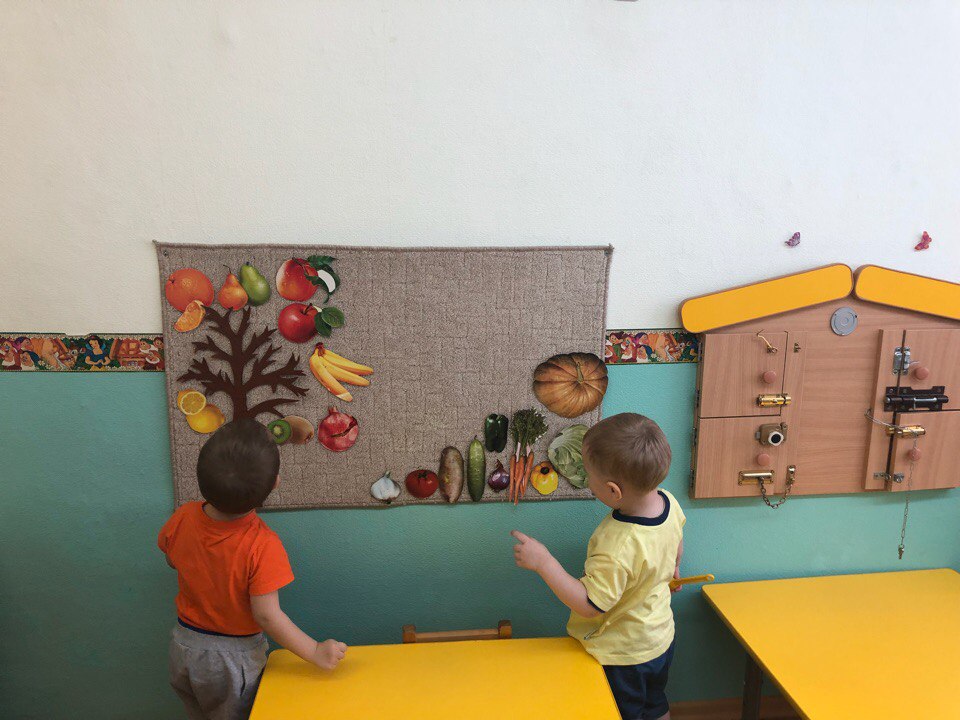 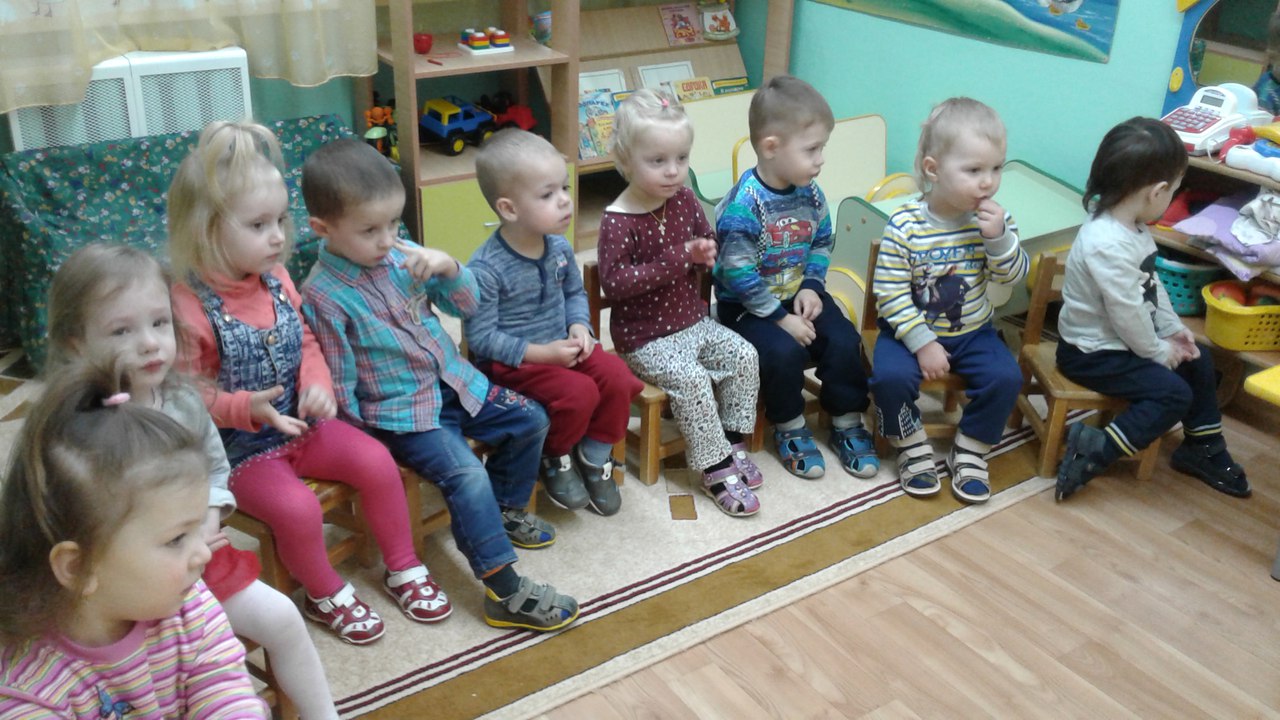 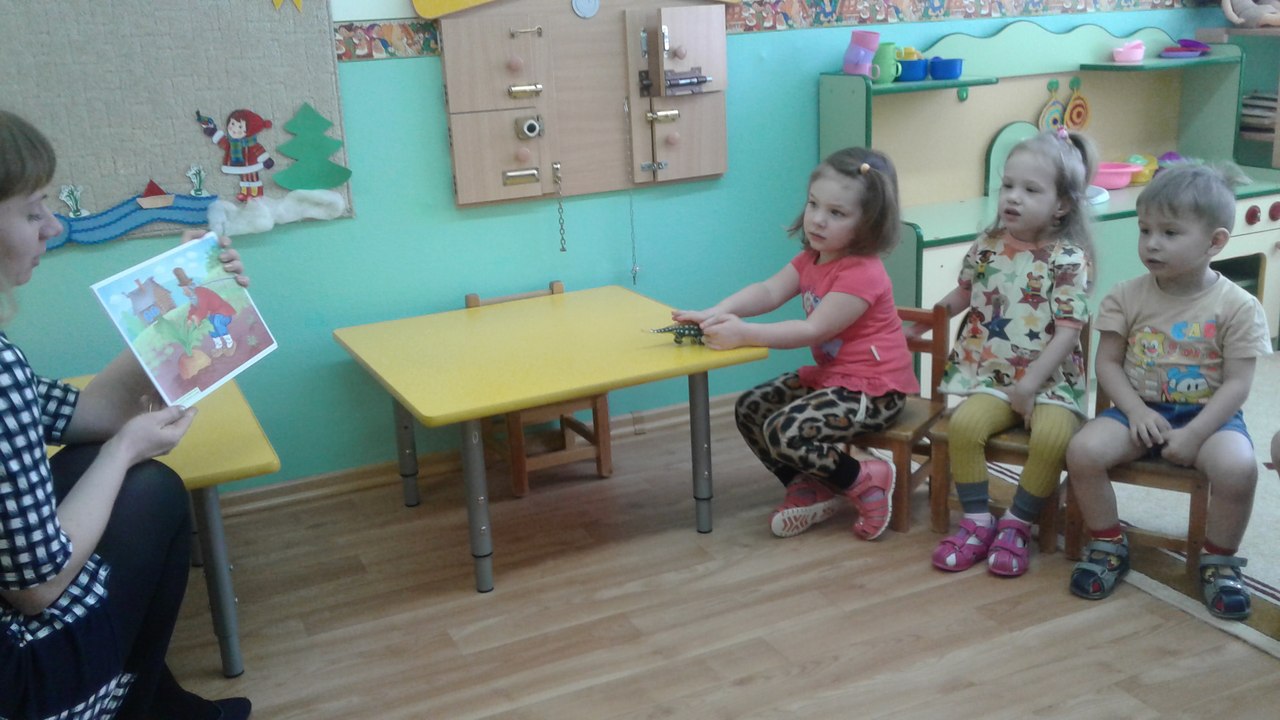 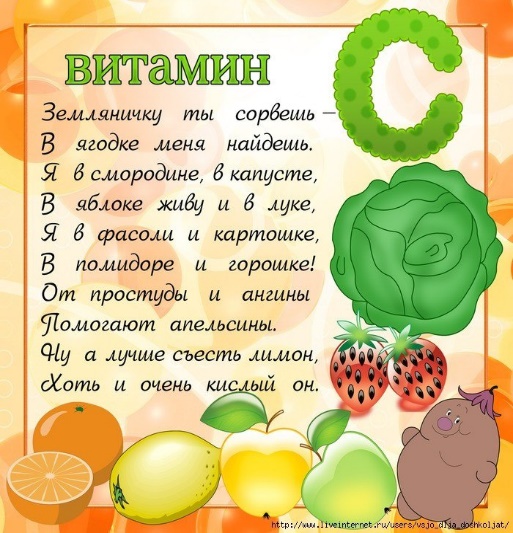 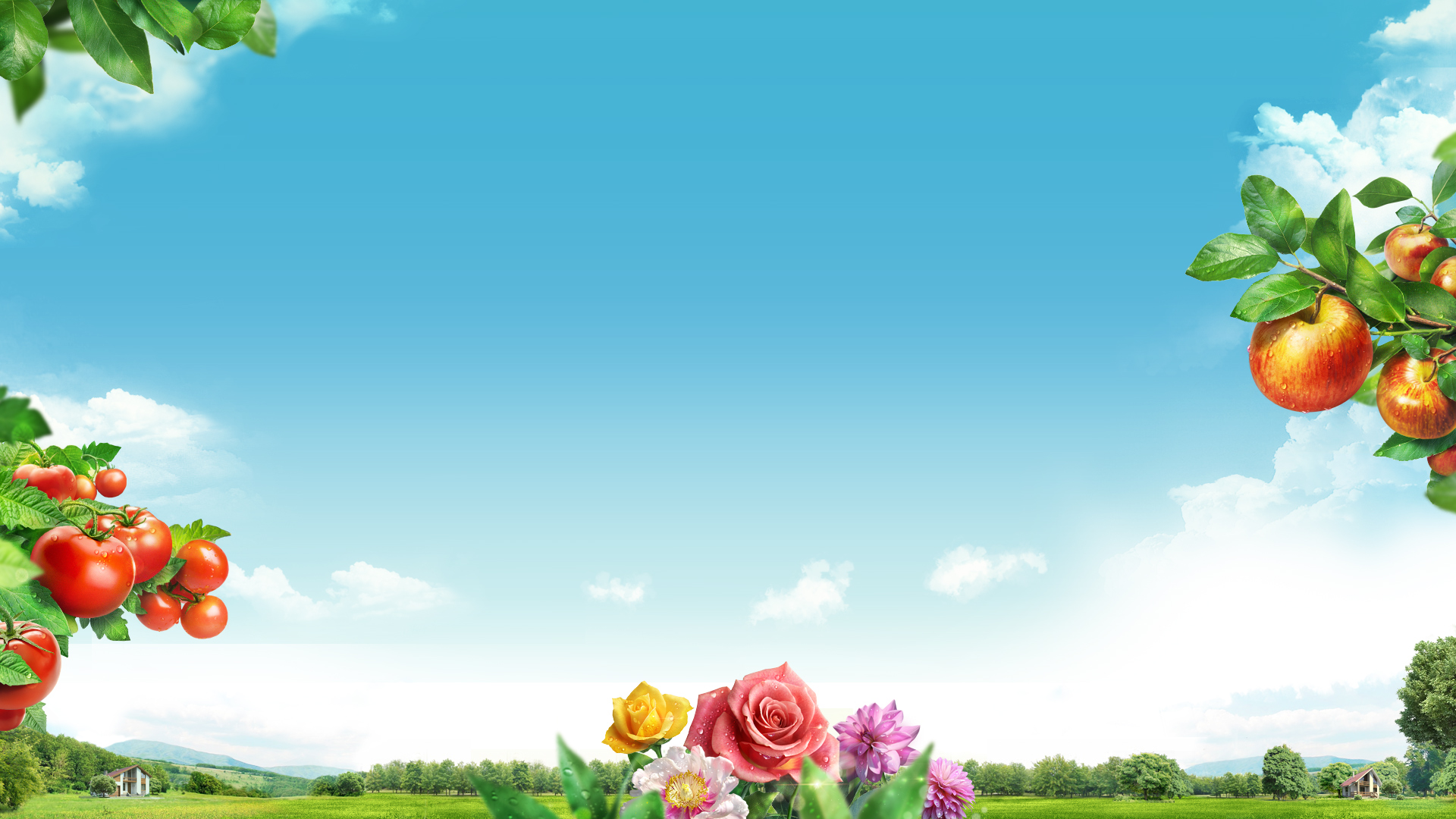 Трудовая деятельность
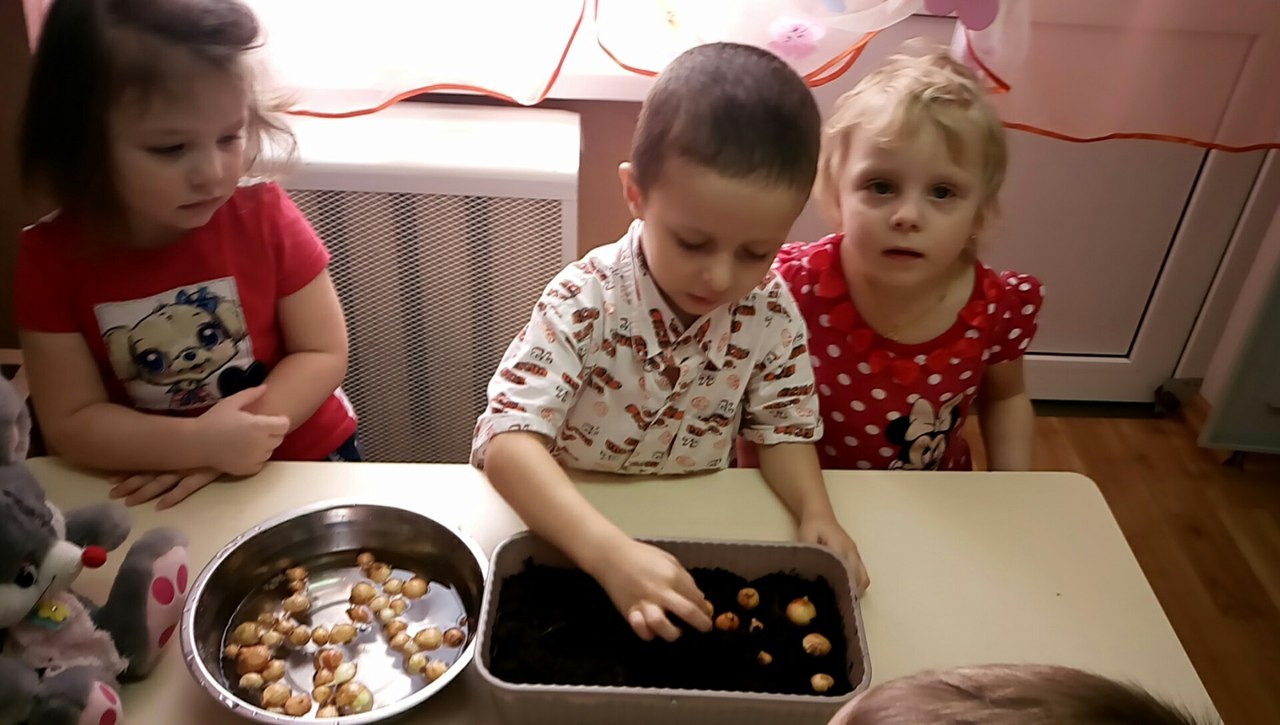 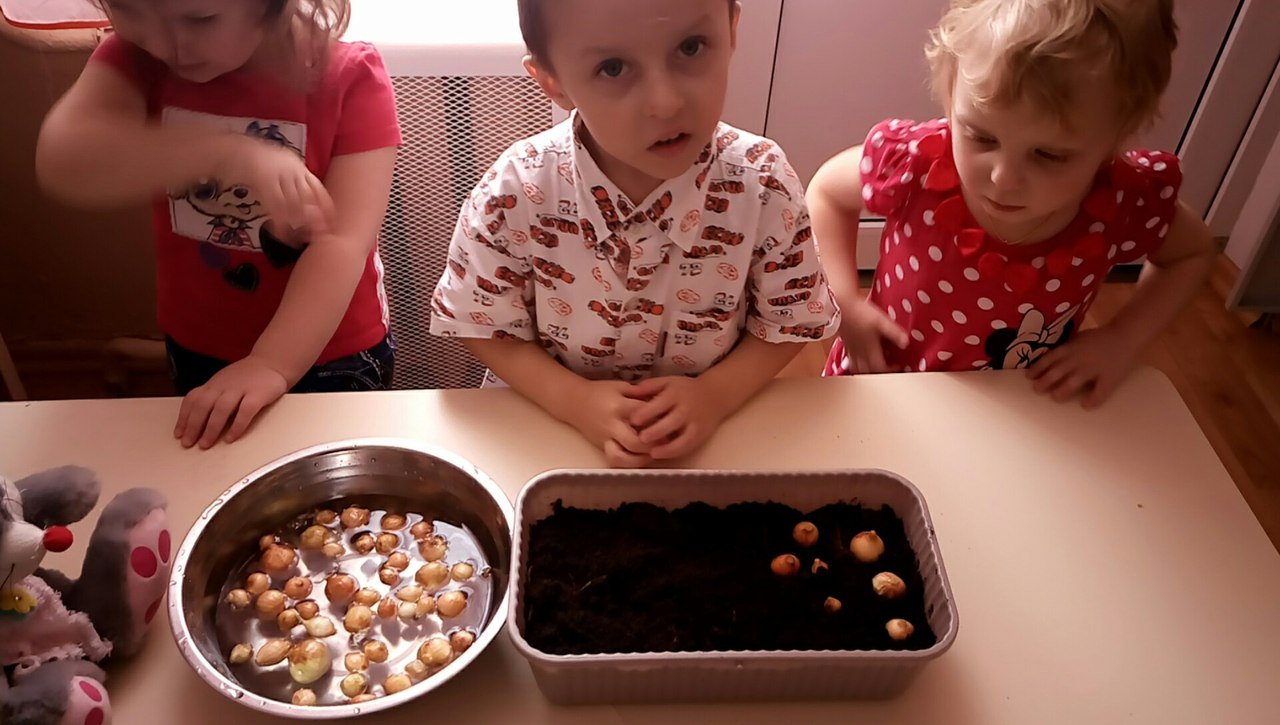 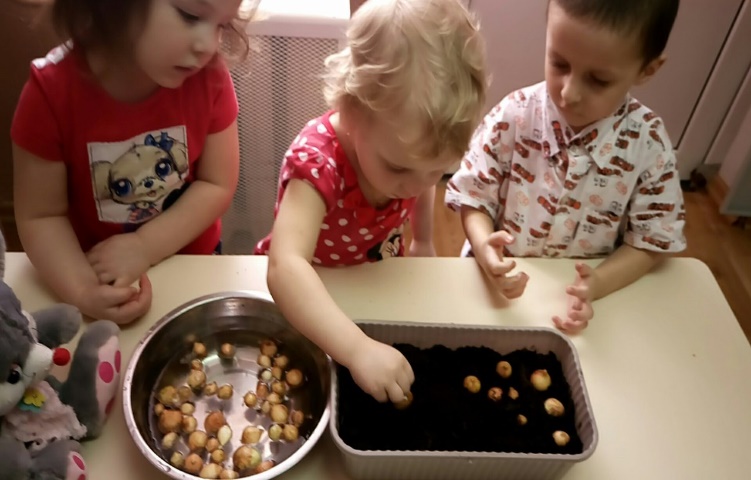 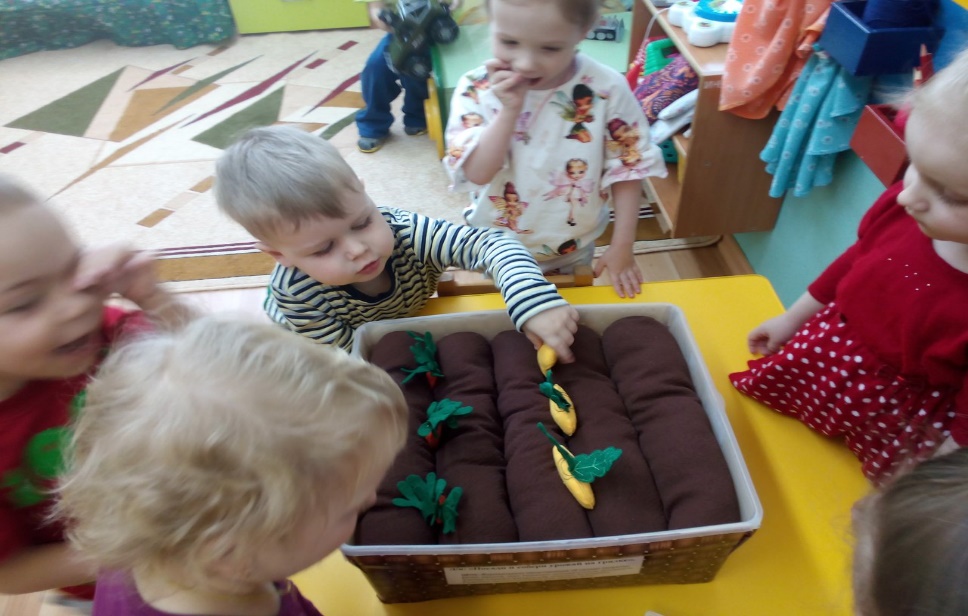 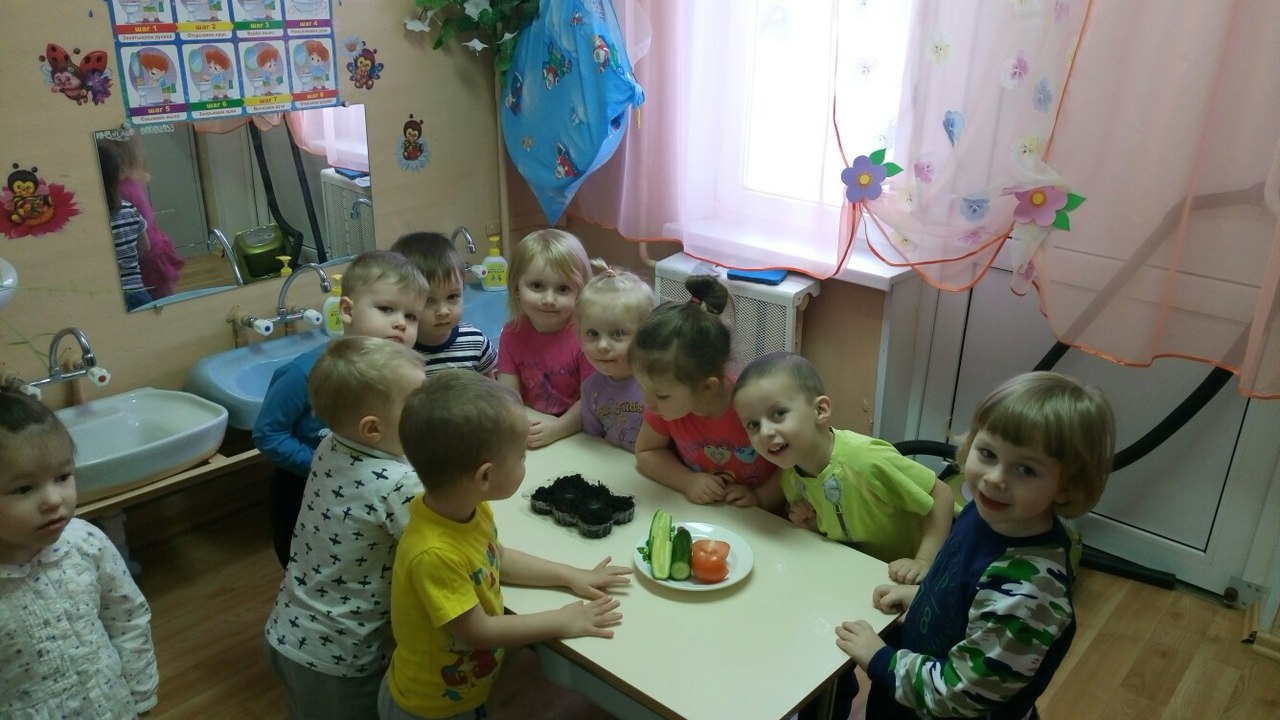 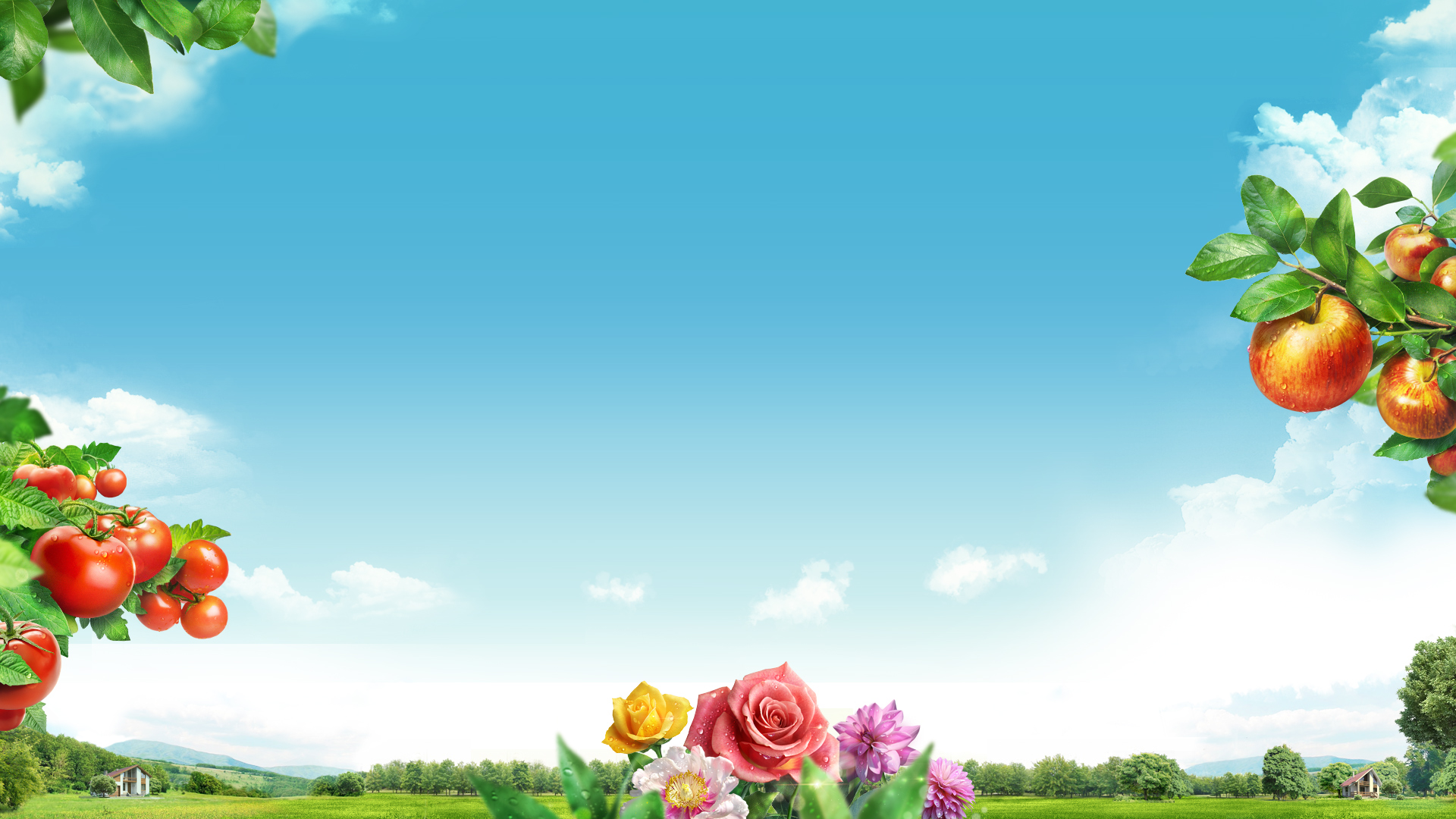 Наблюдение за ростом овощей.
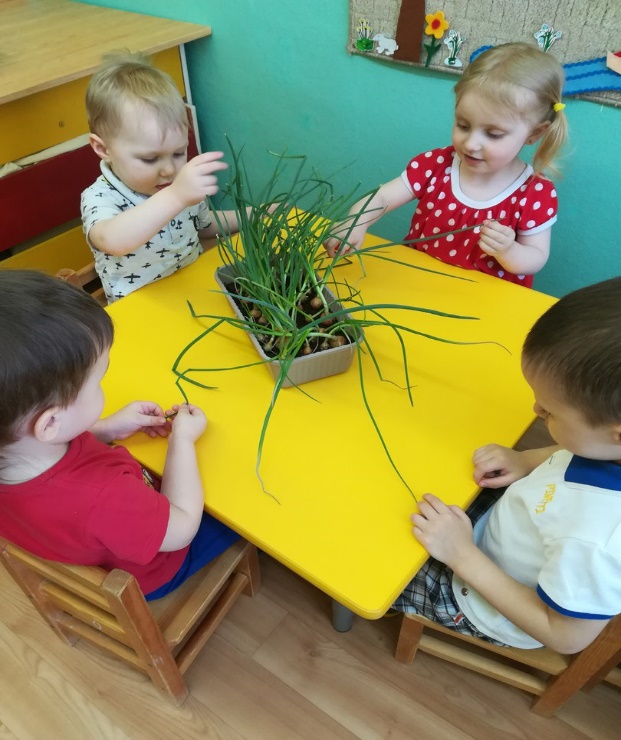 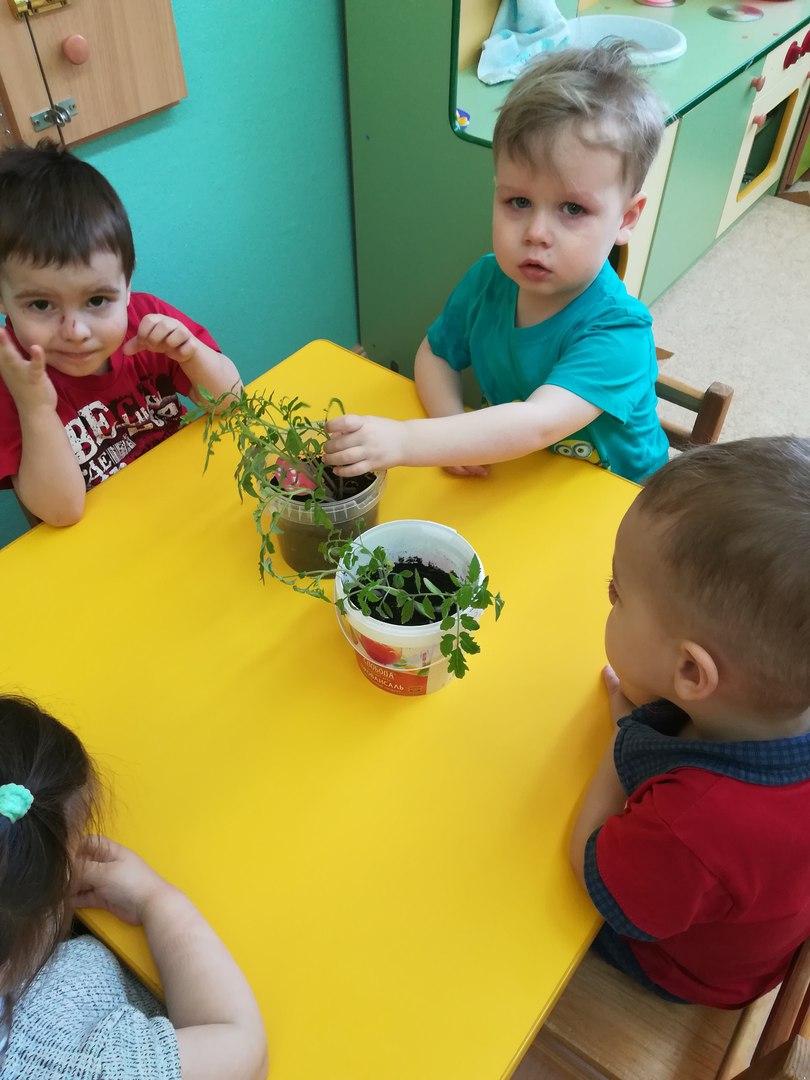 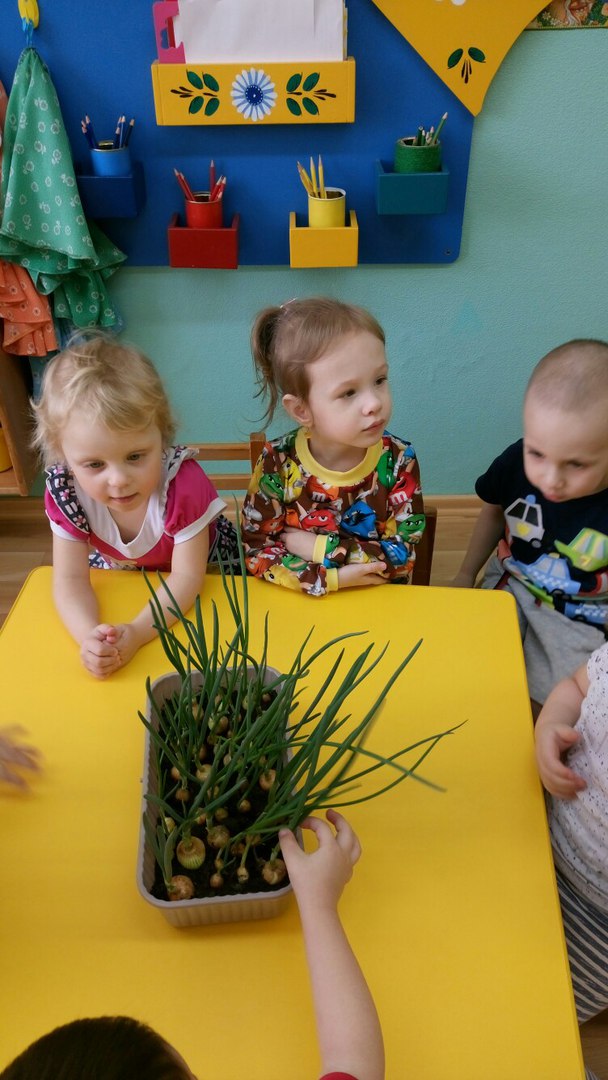 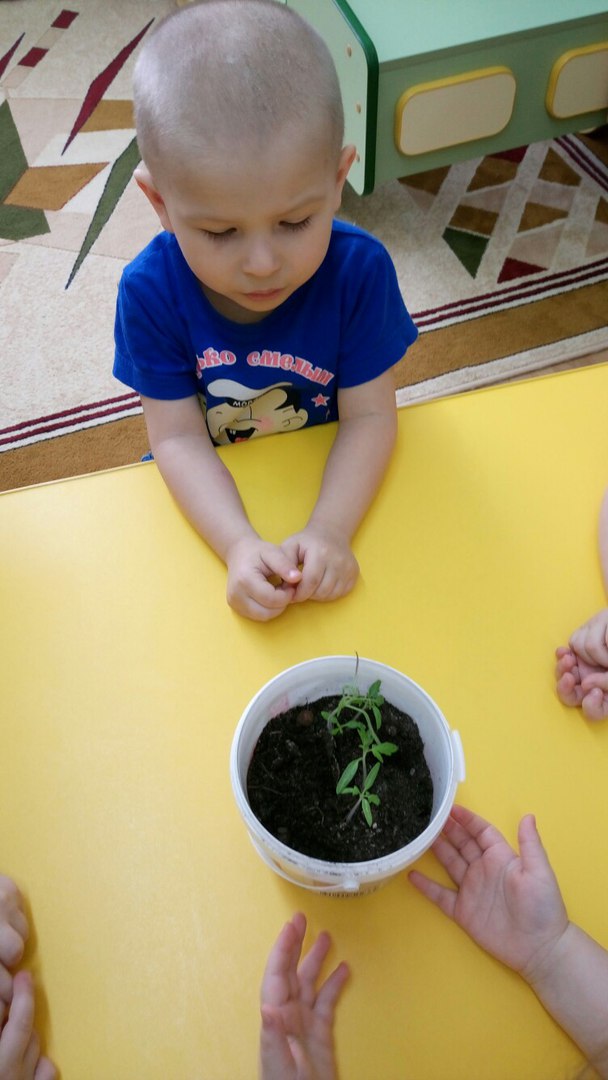 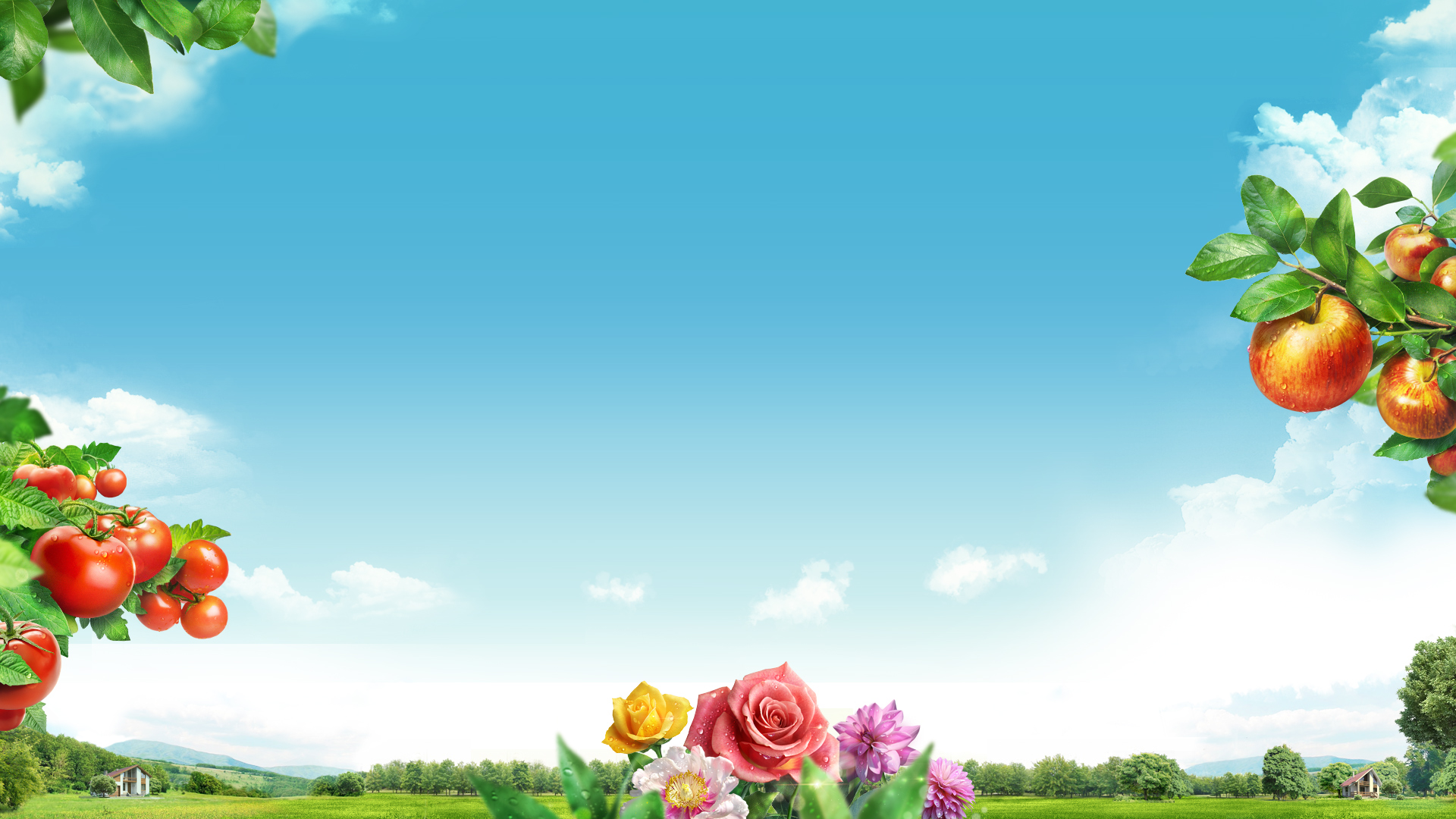 Интегрированные занятия
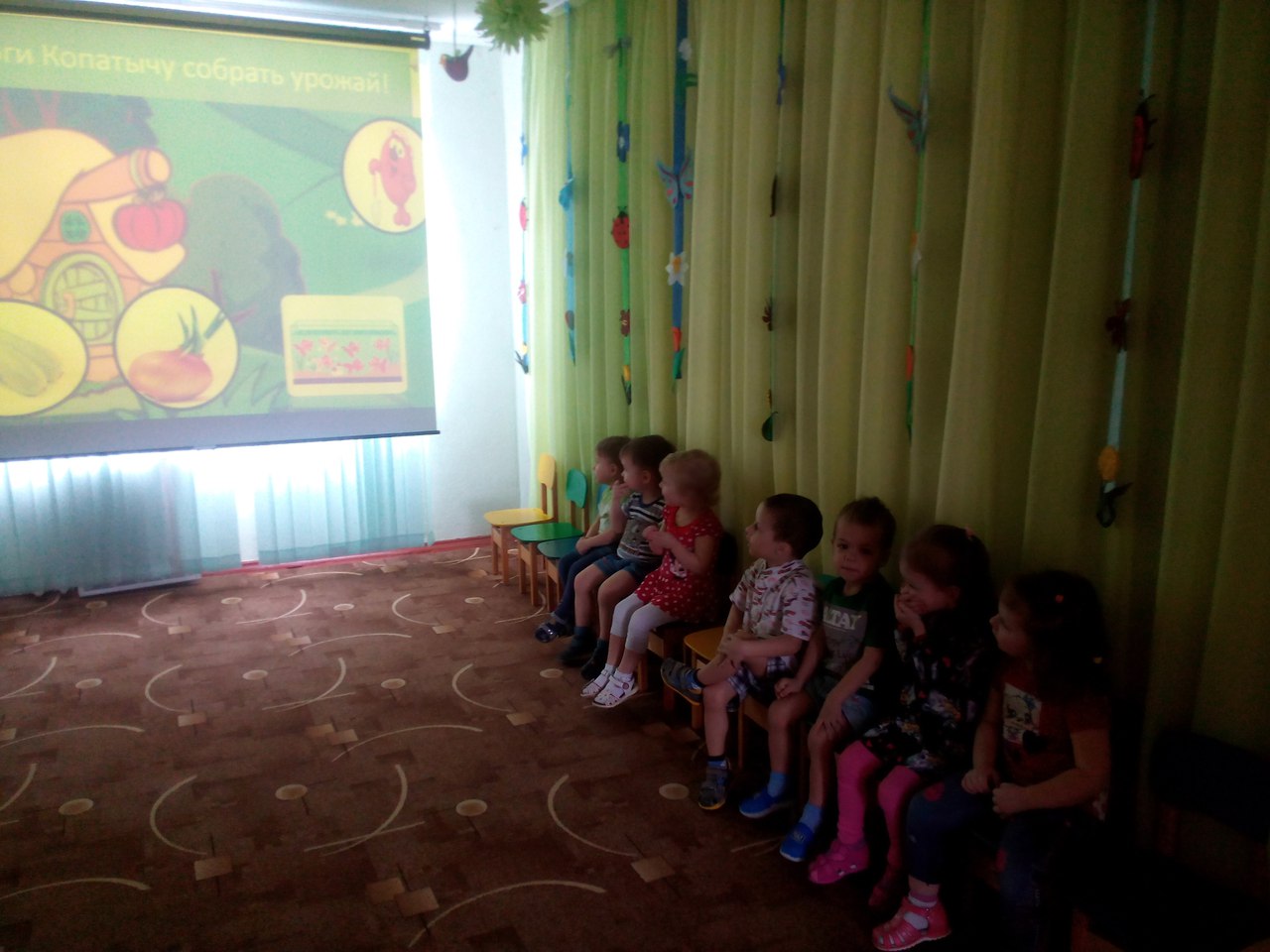 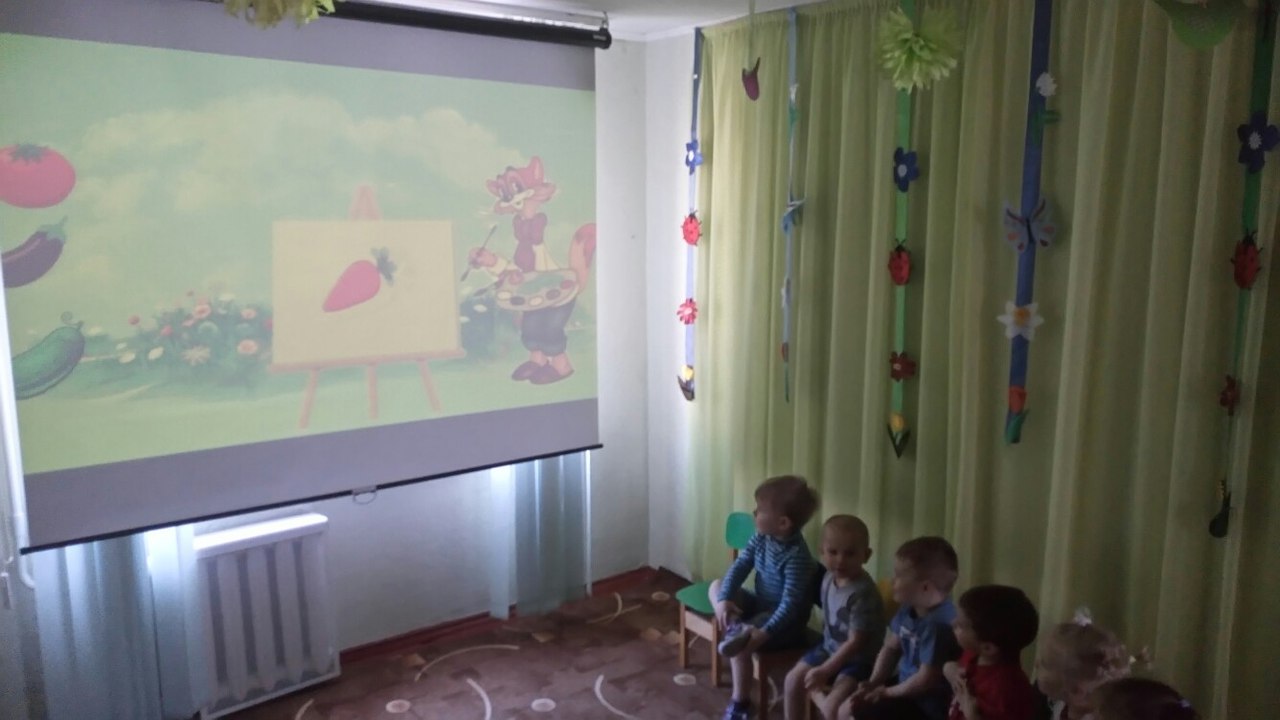 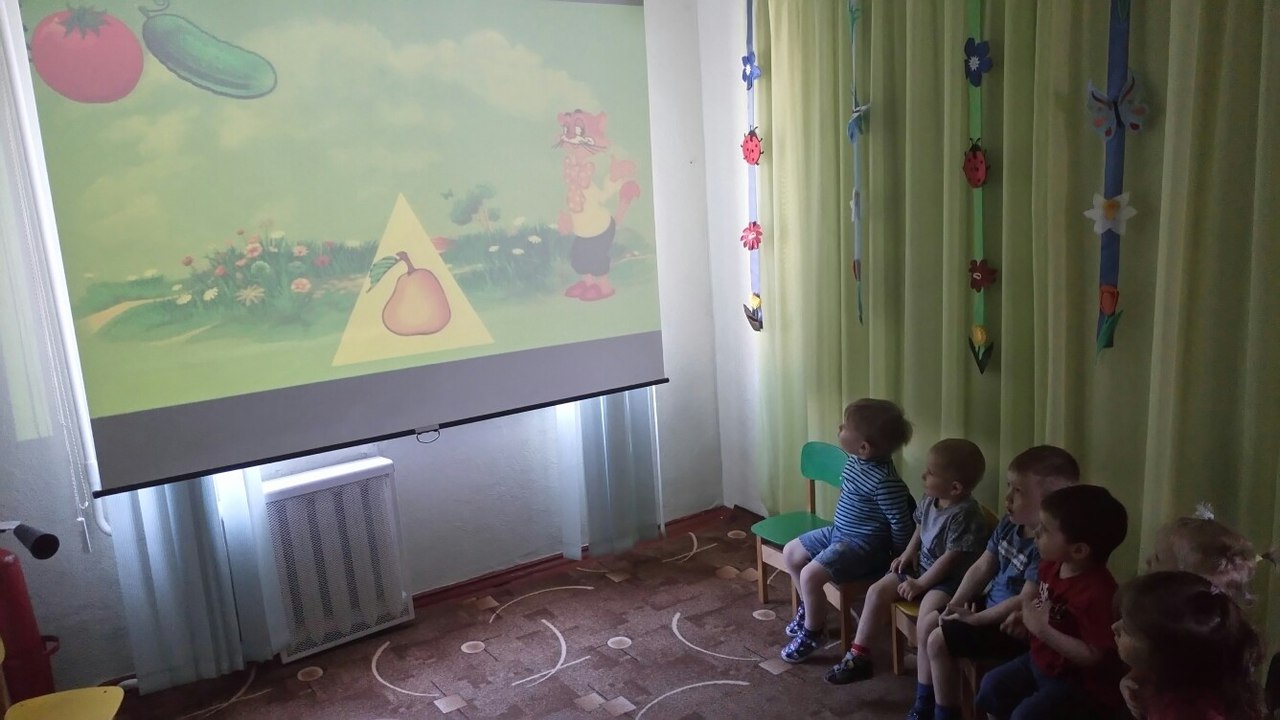 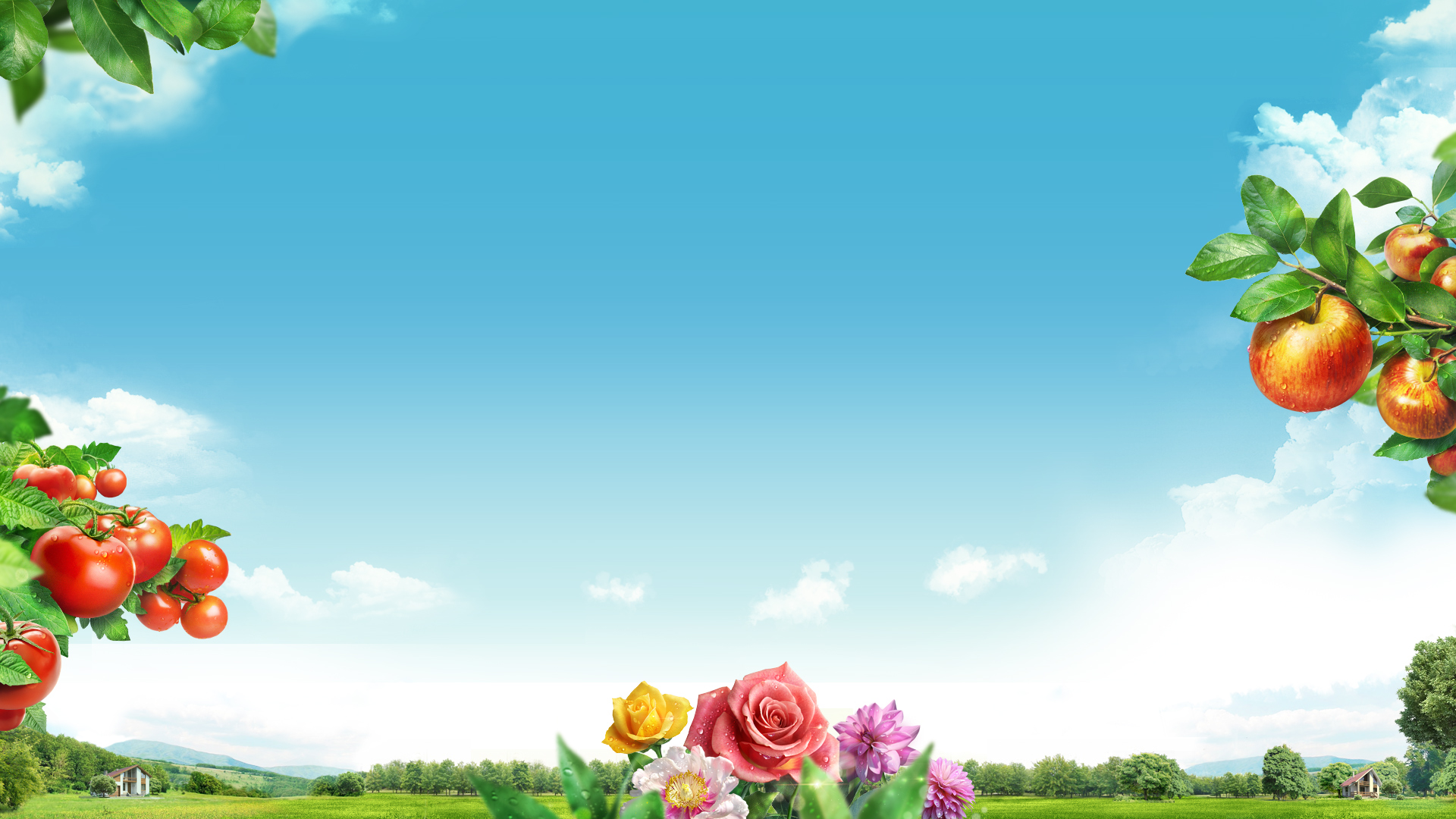 Организация подвижных игр, дидактических игр, физкультминуток, пальчиковых гимнастик по теме.
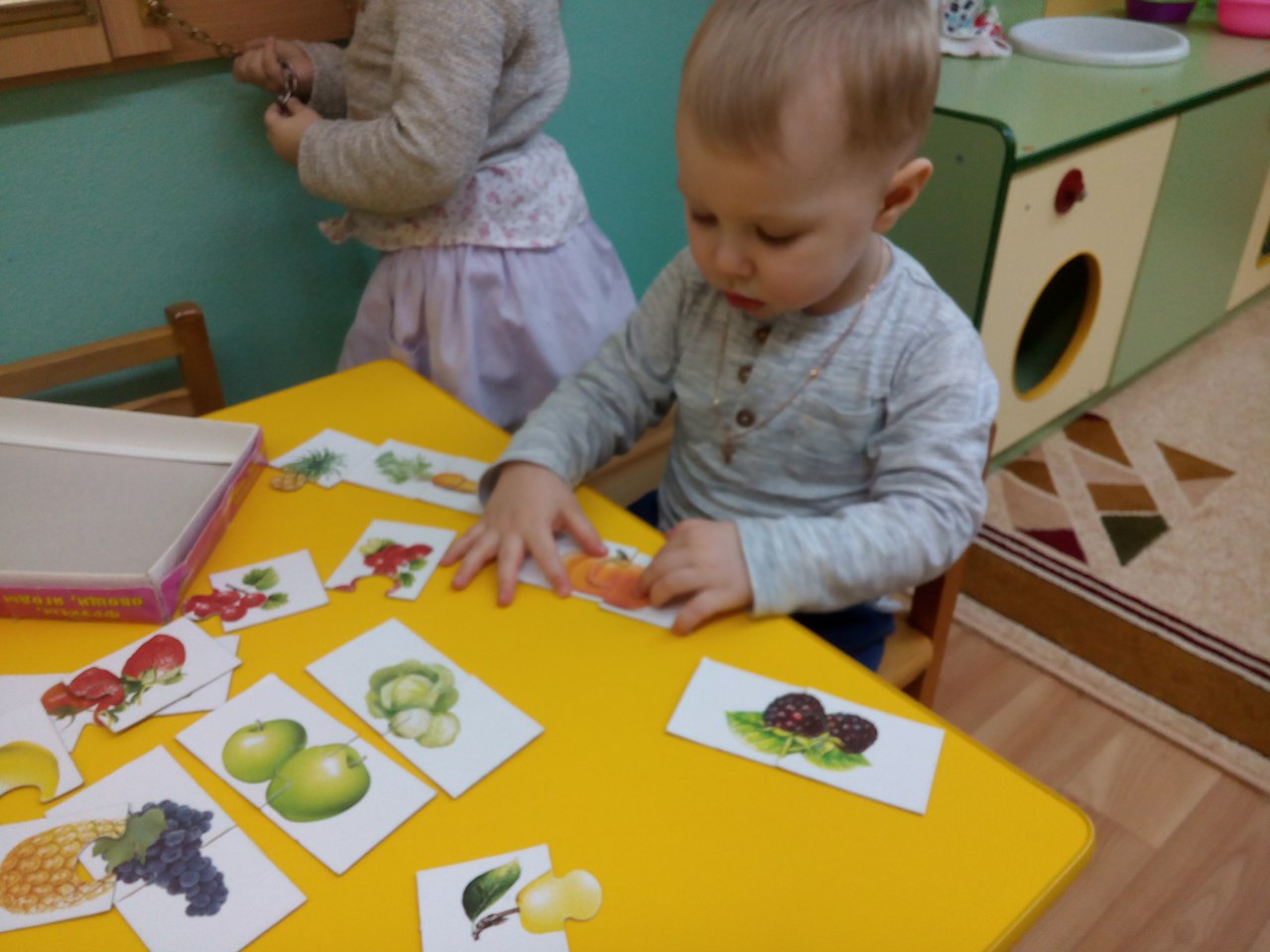 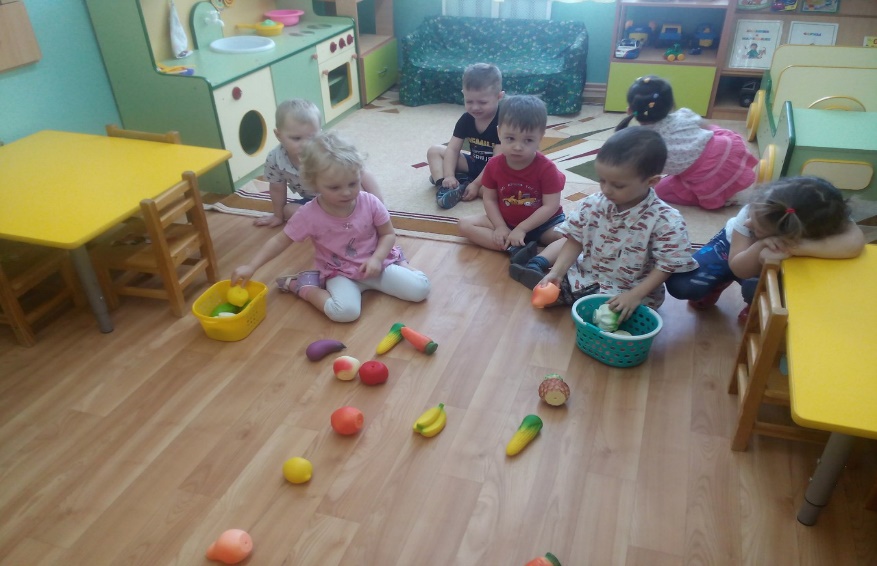 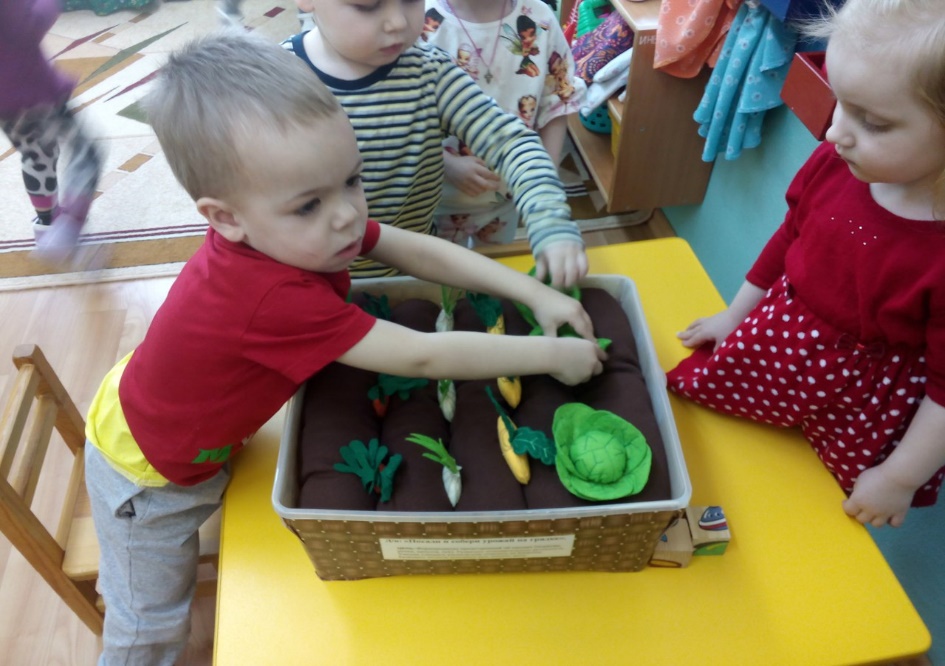 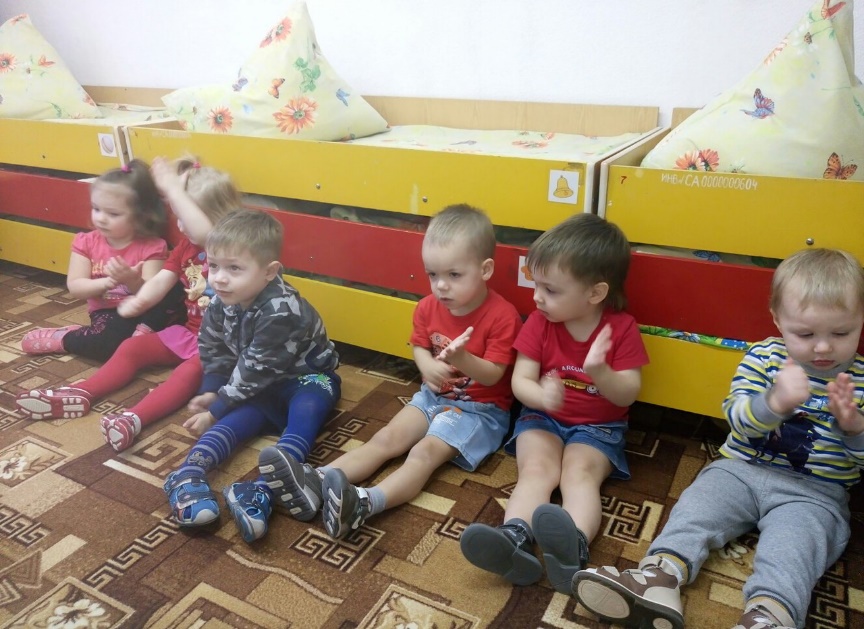 Организация художественно-эстетической деятельности
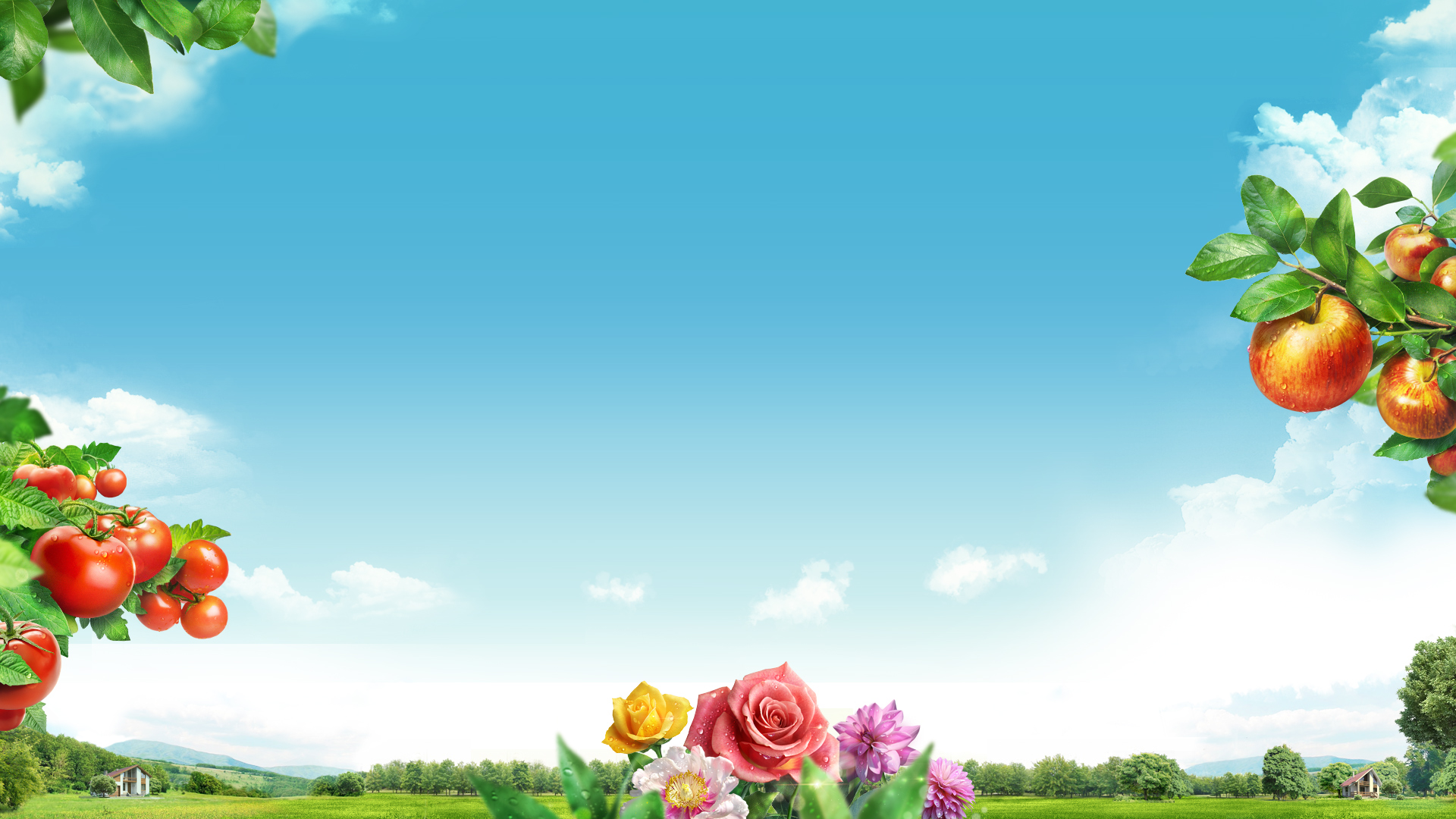 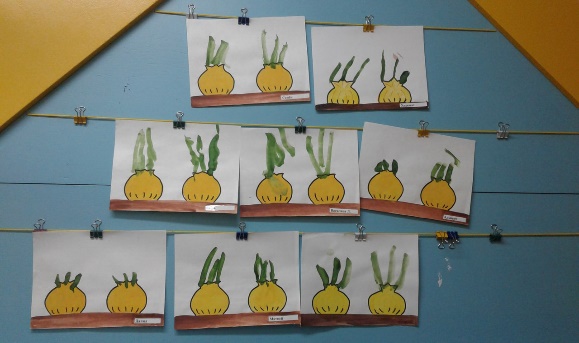 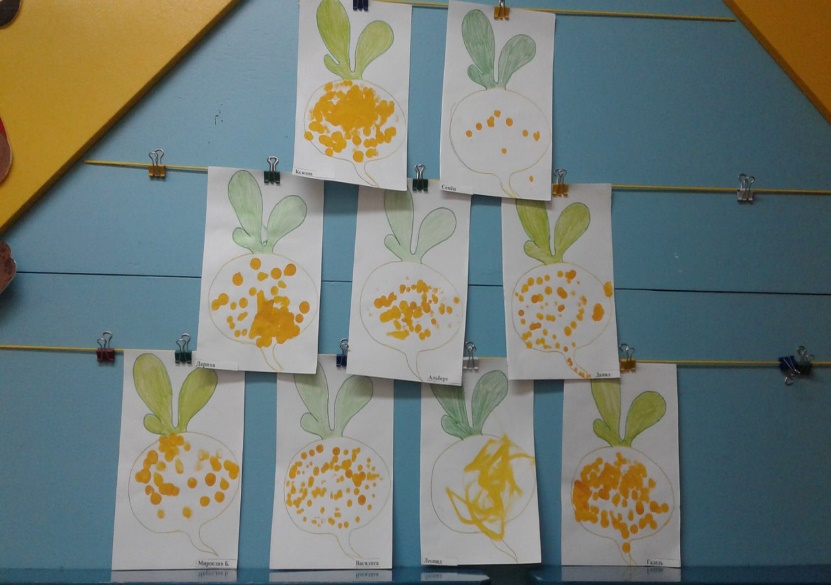 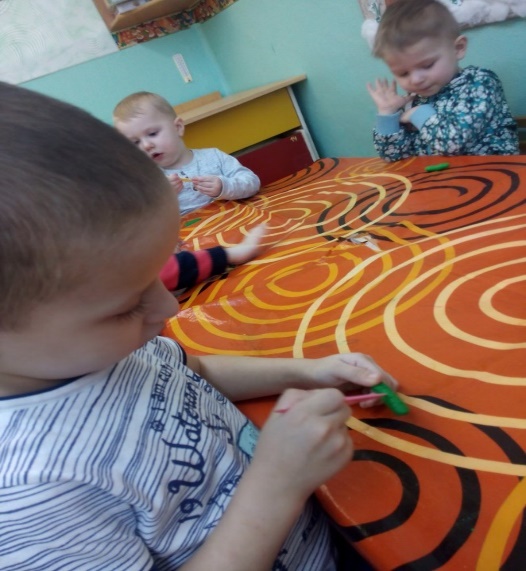 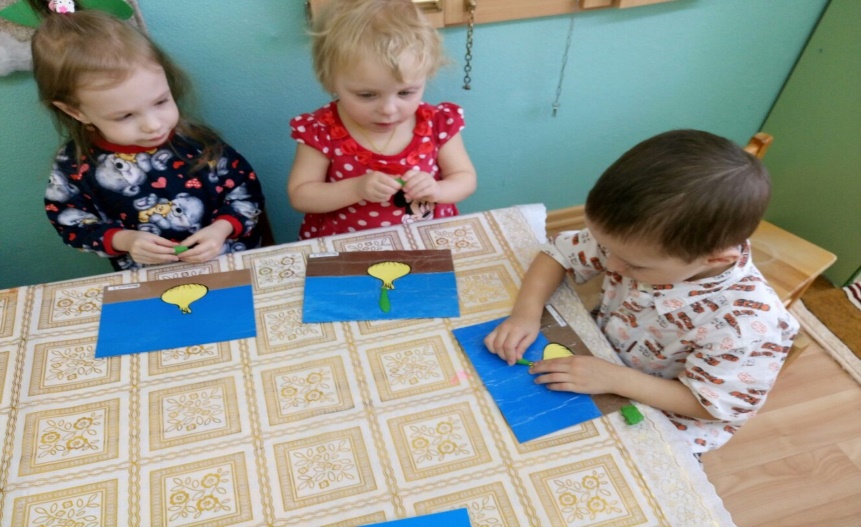 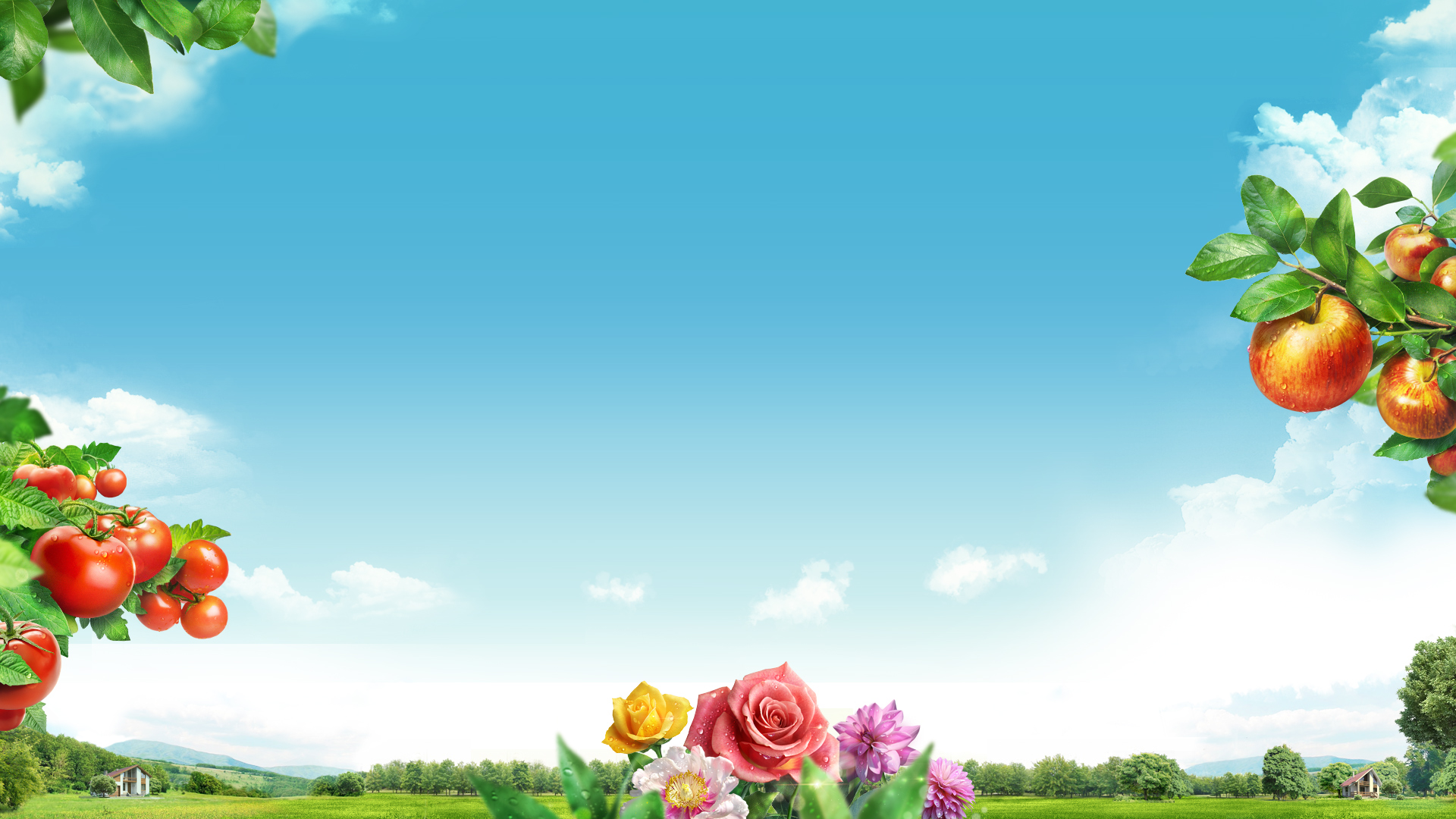 Осуществление реализации проекта через художественно-речевую деятельность и в игровой форме.
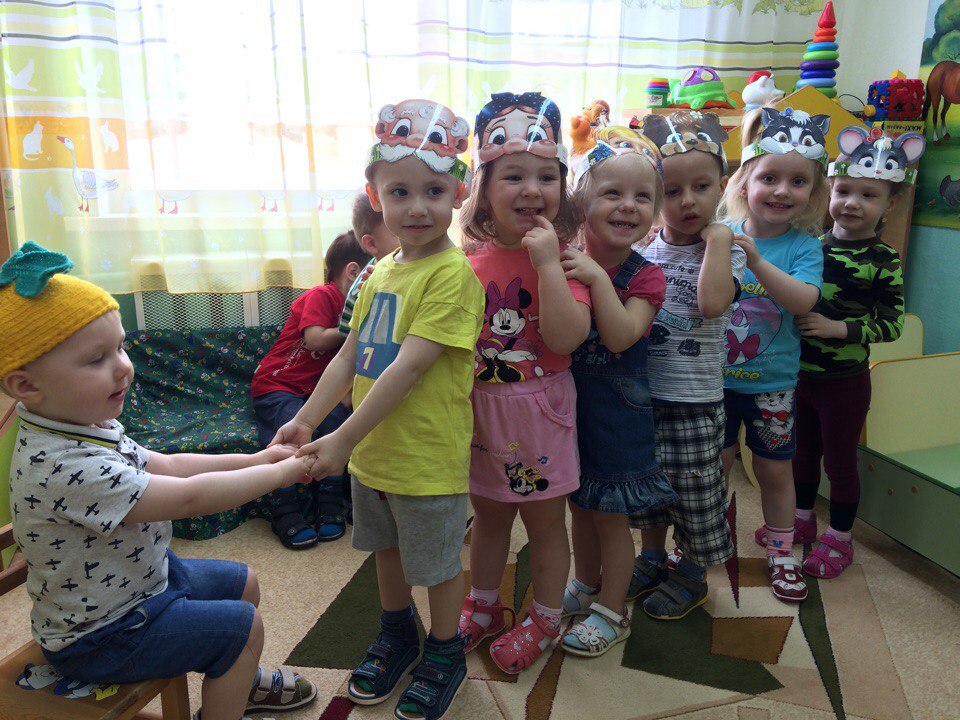 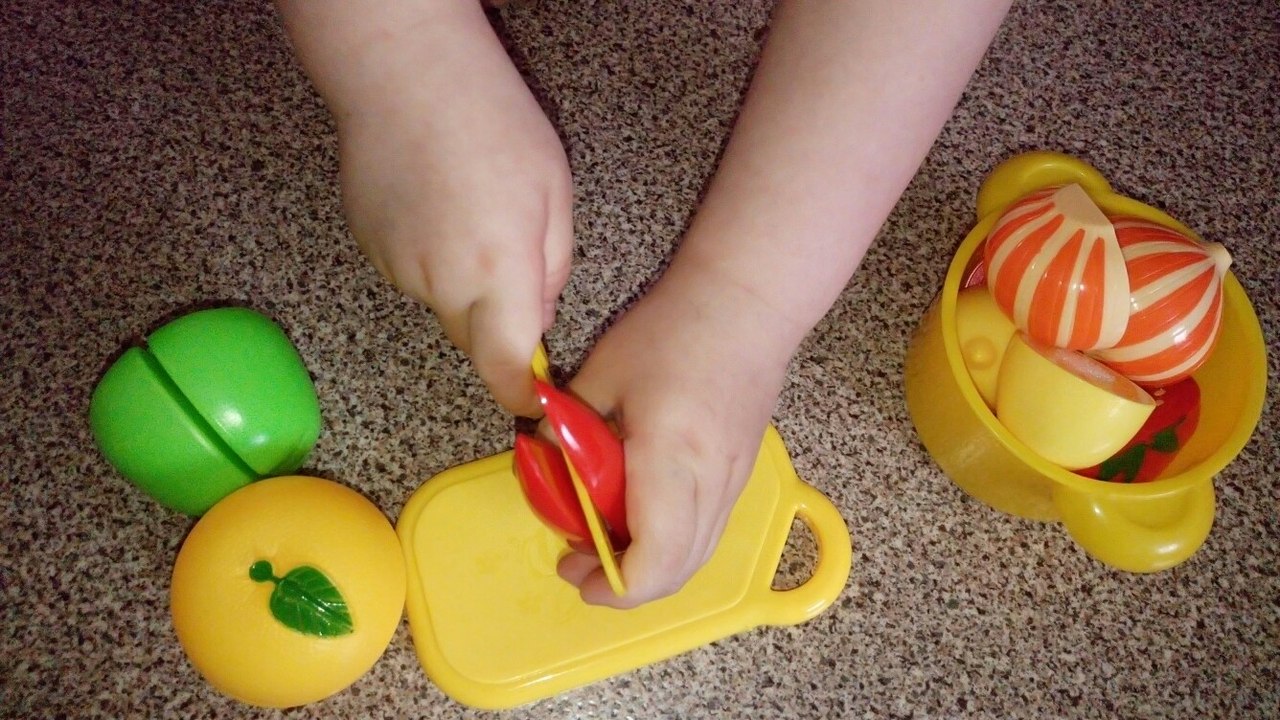 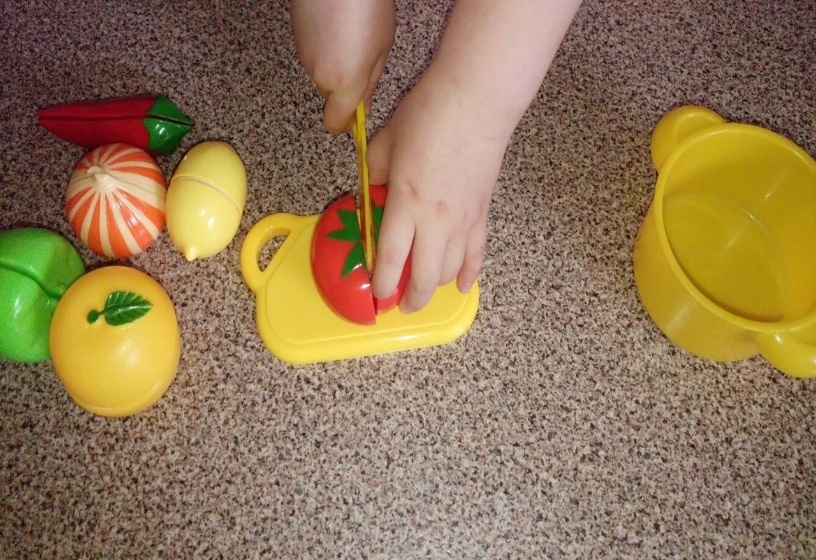 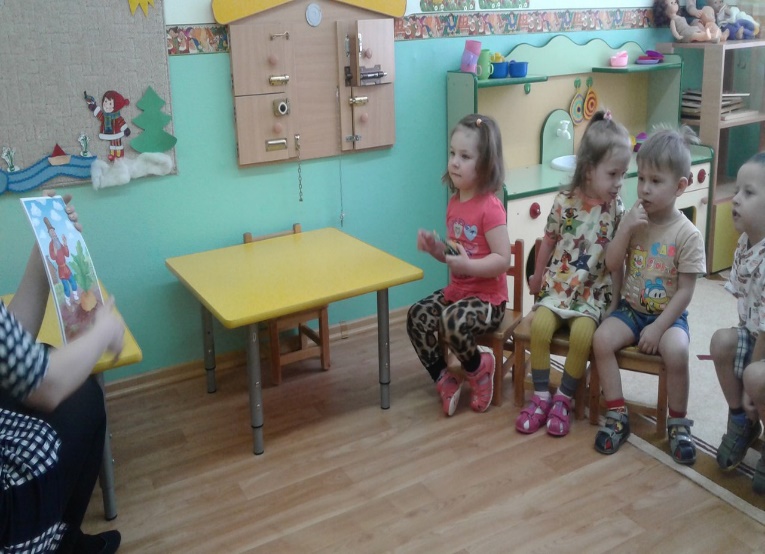 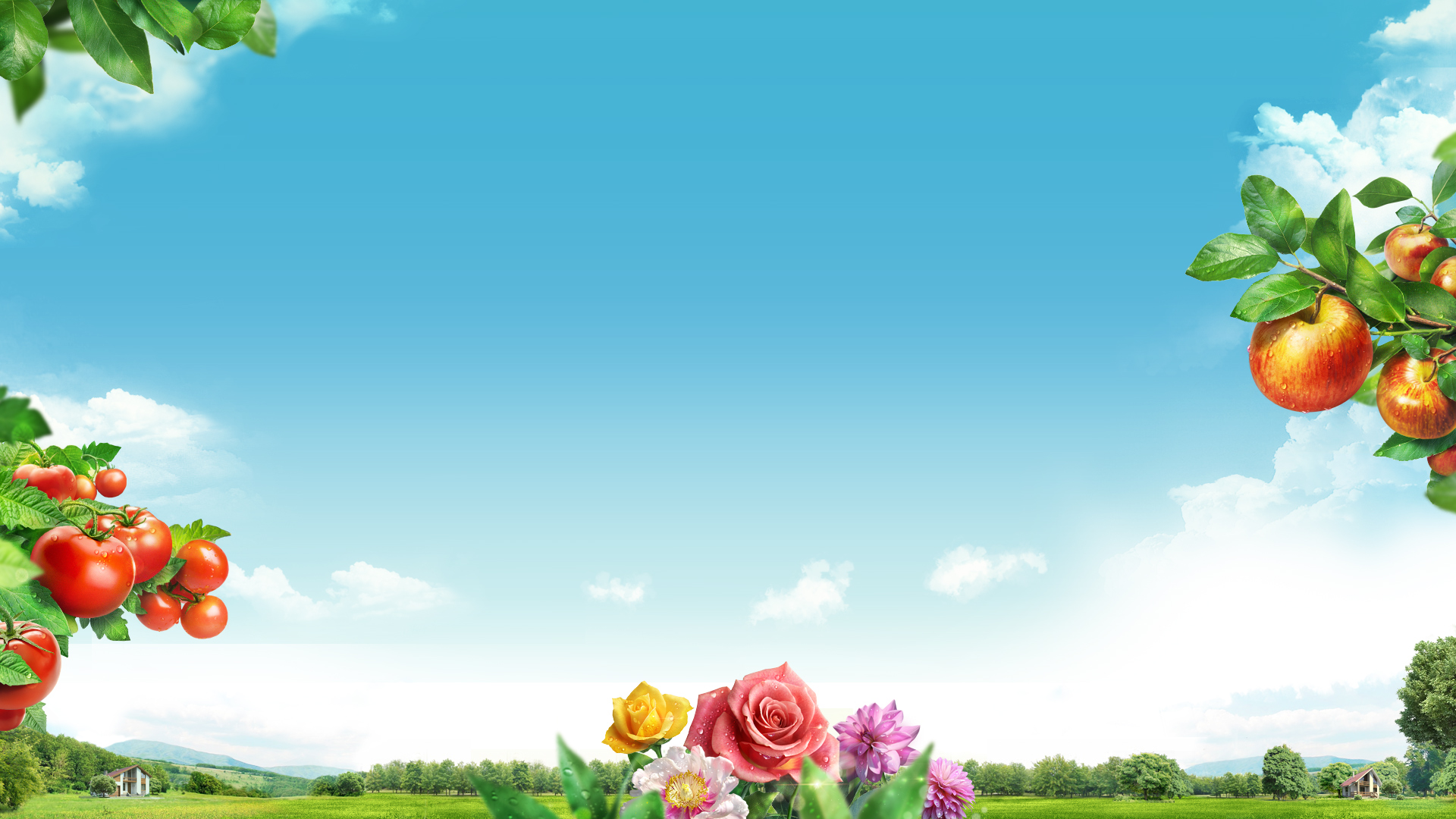 ООД по теме.
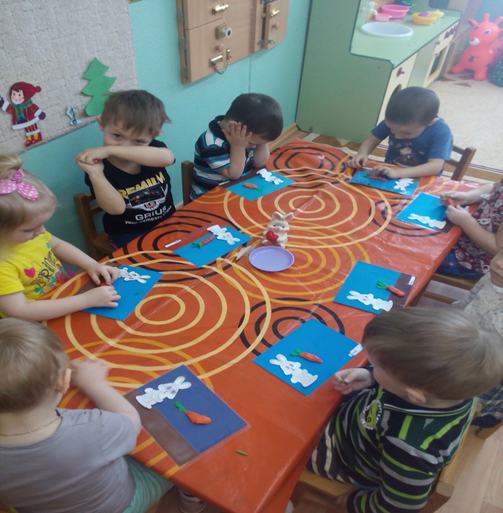 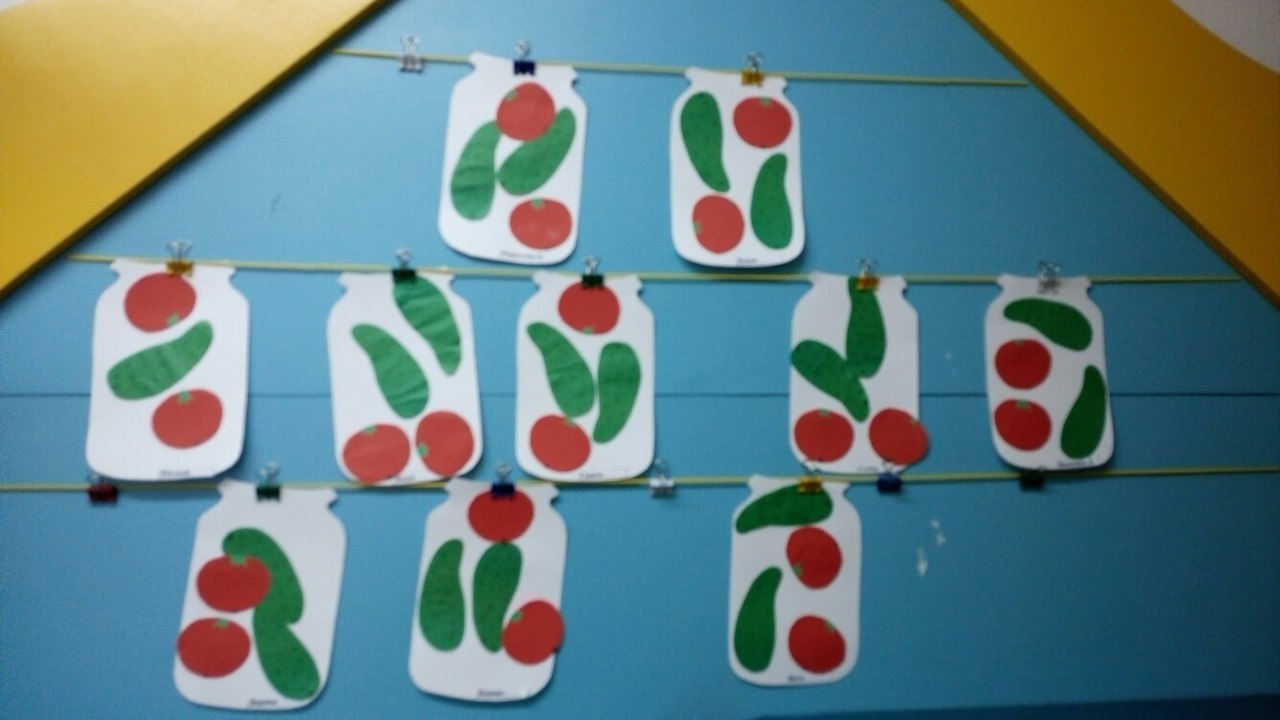 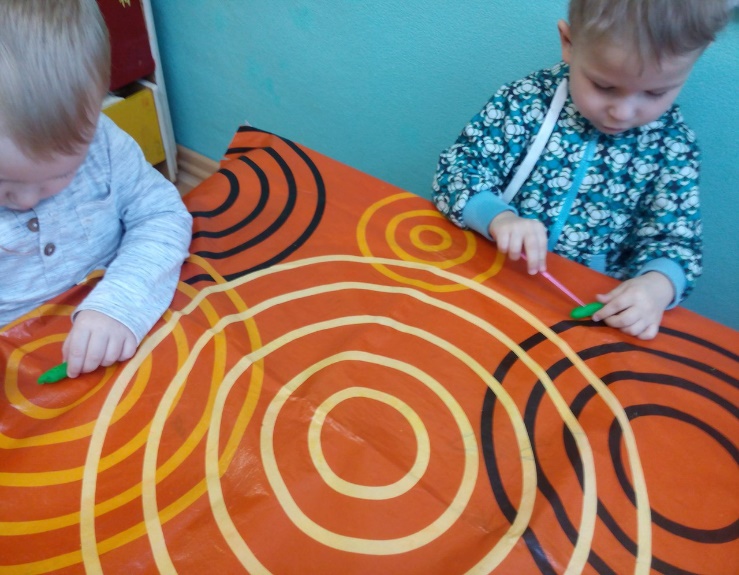 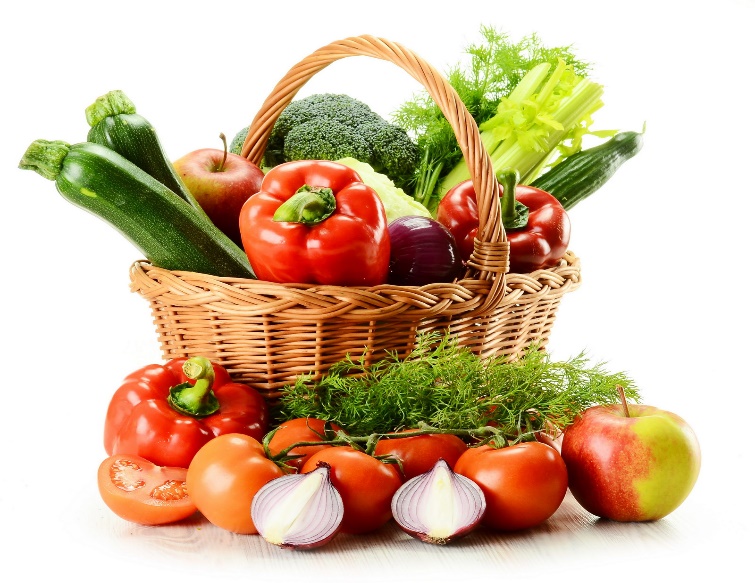 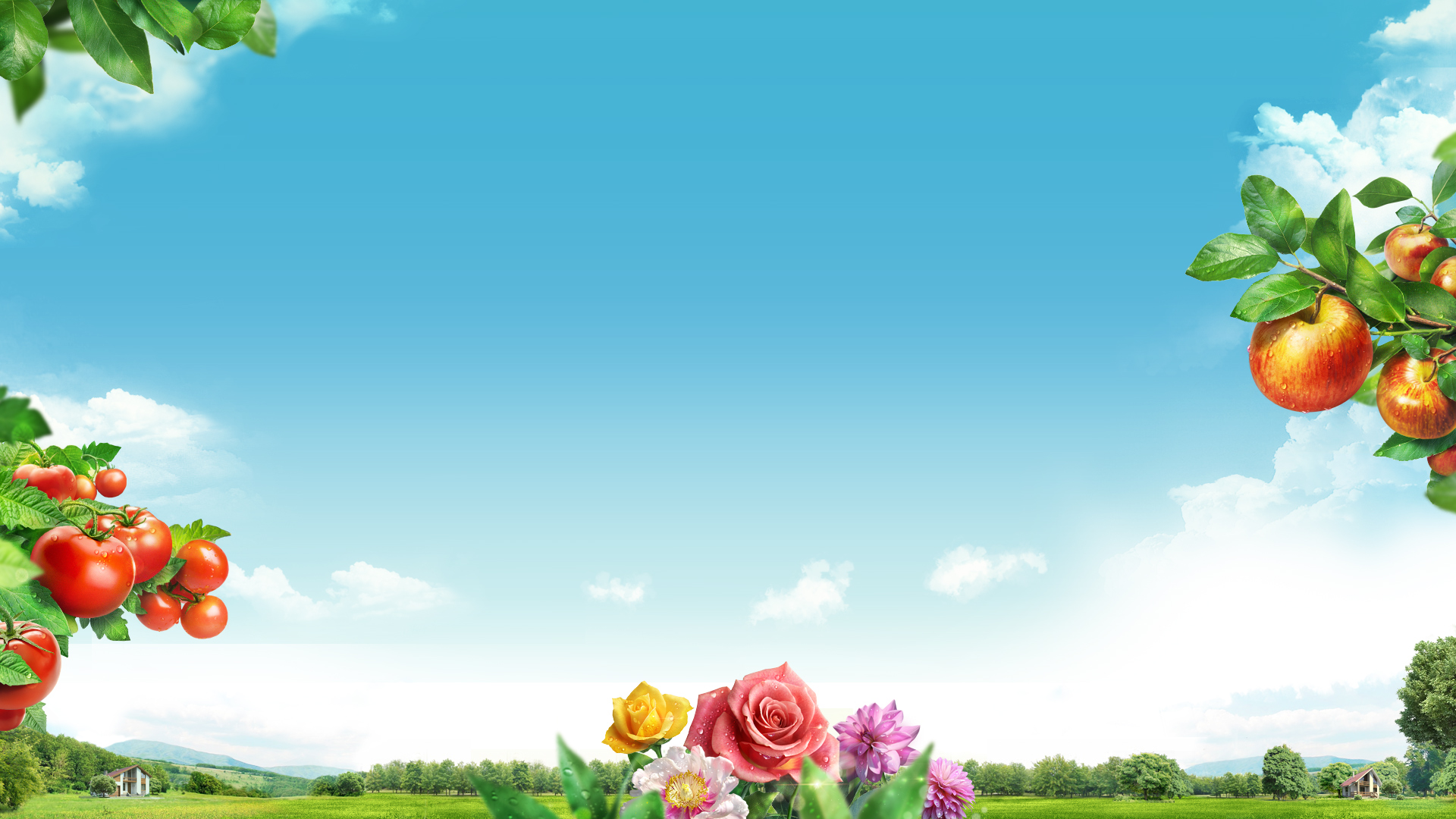 Заключительный этап:
Фотовыставка «Посадили детки овощ».
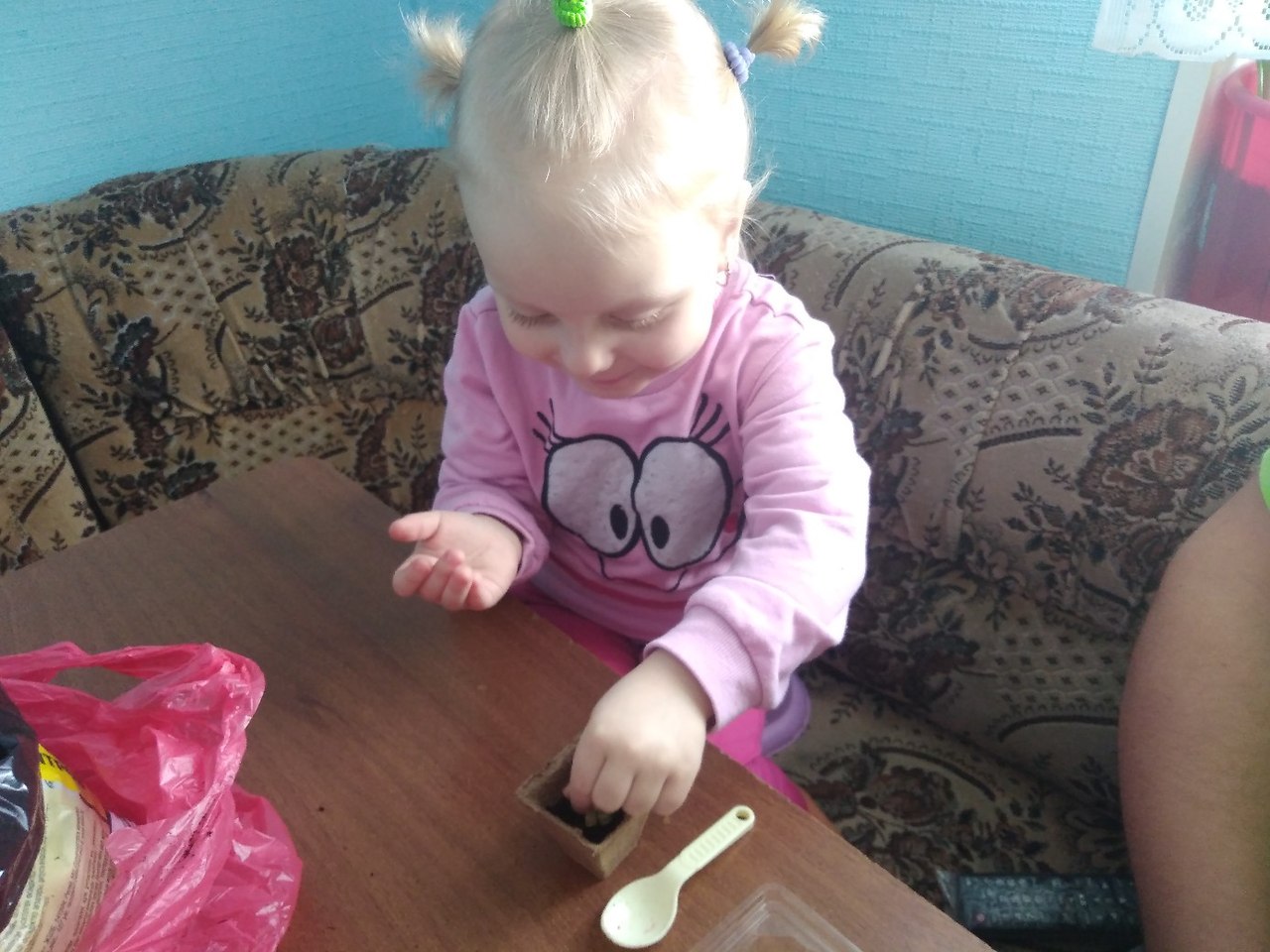 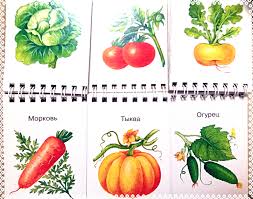 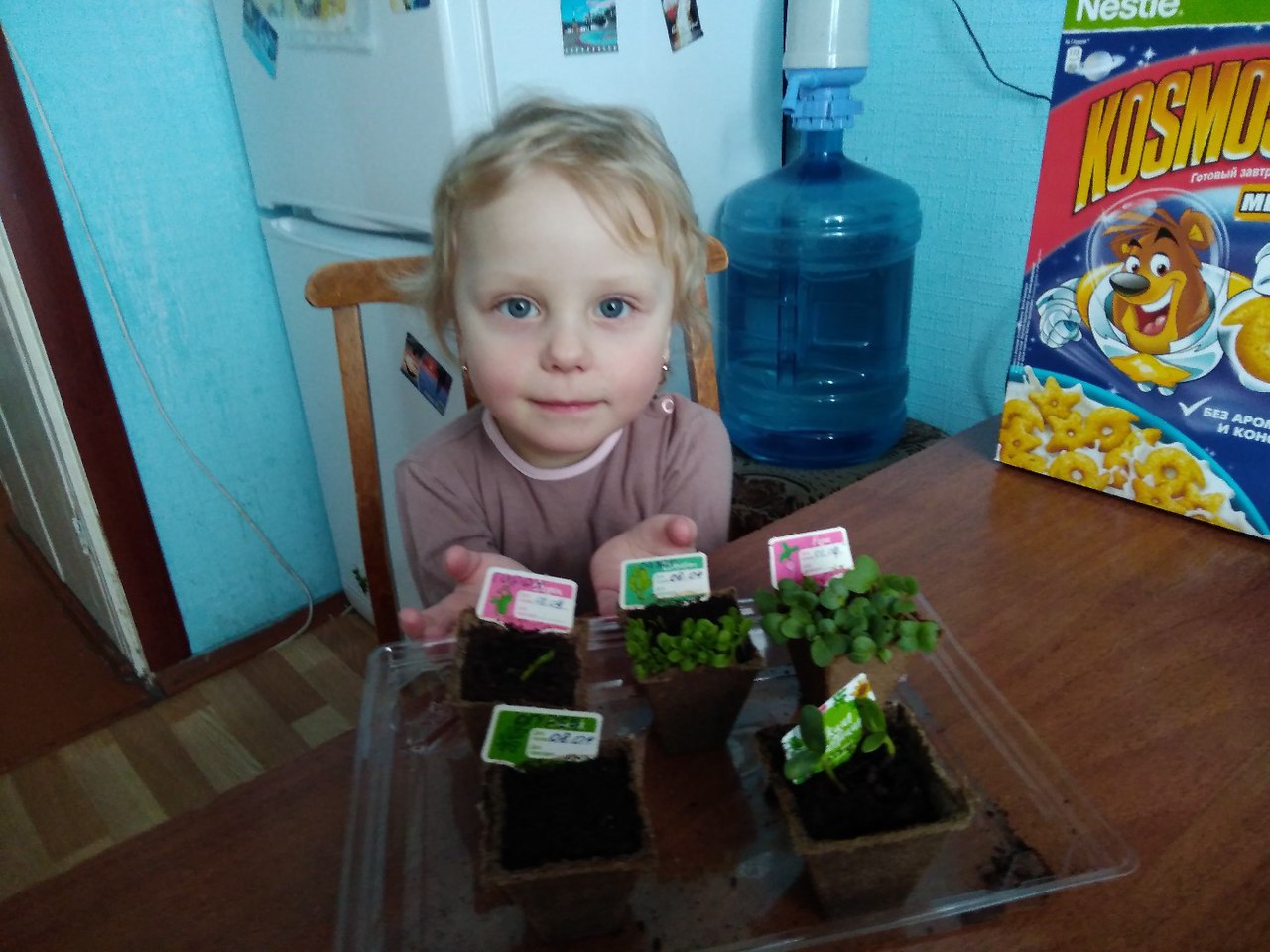 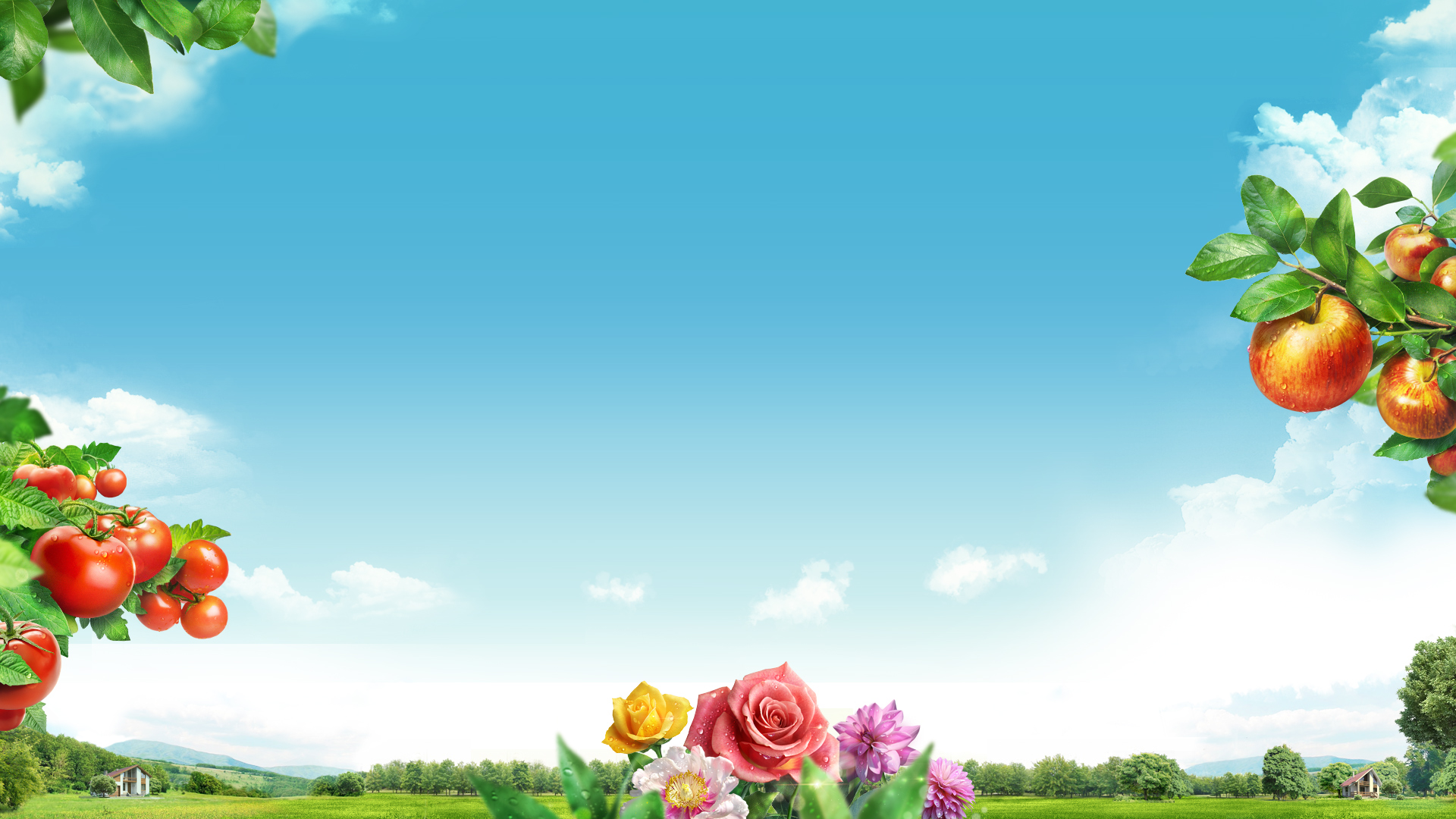 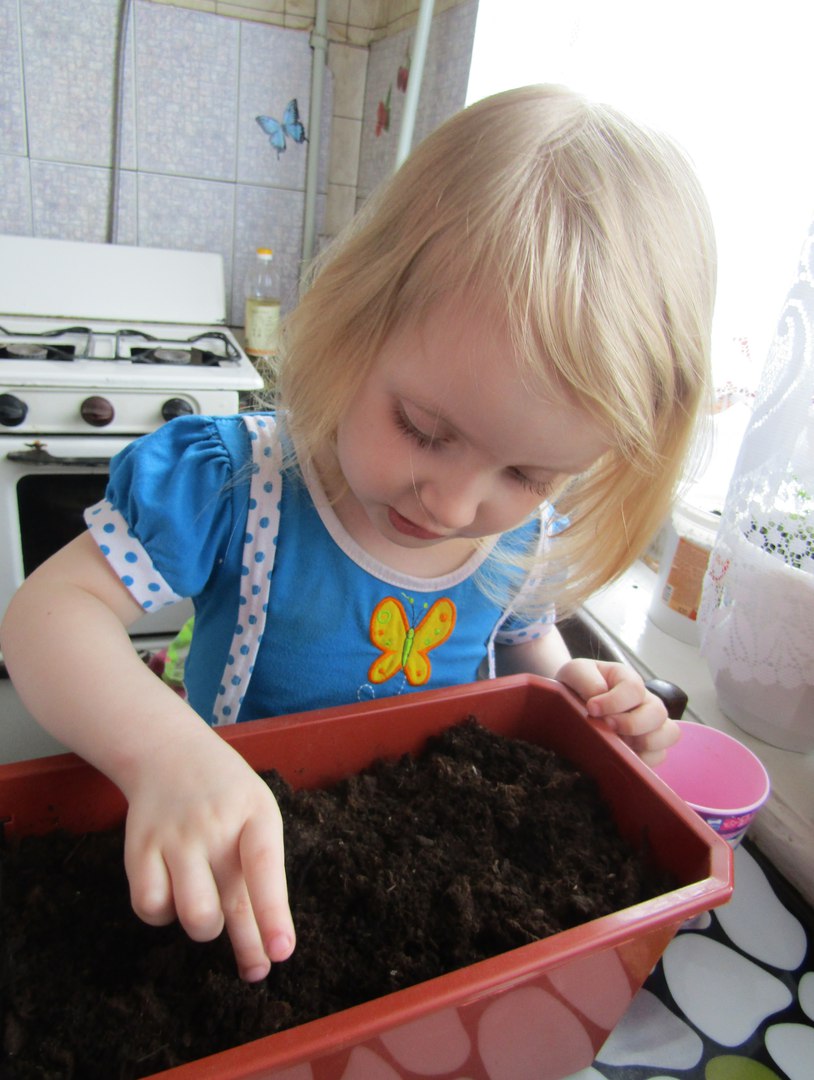 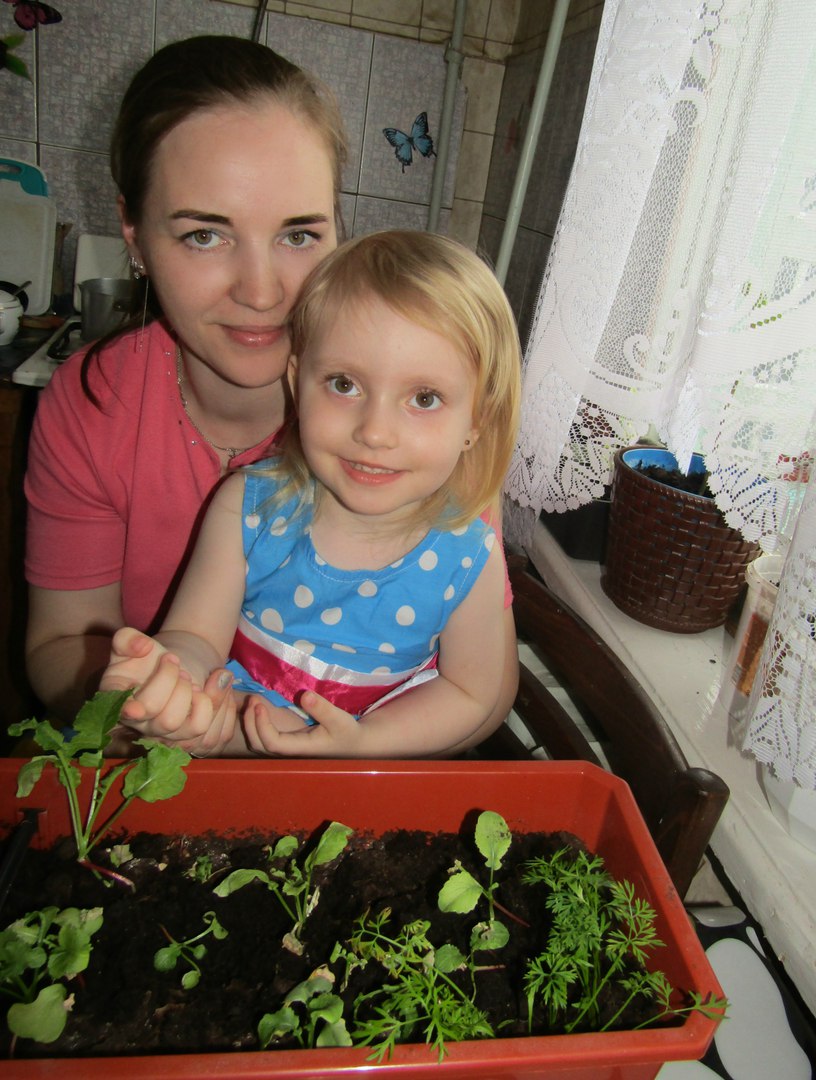 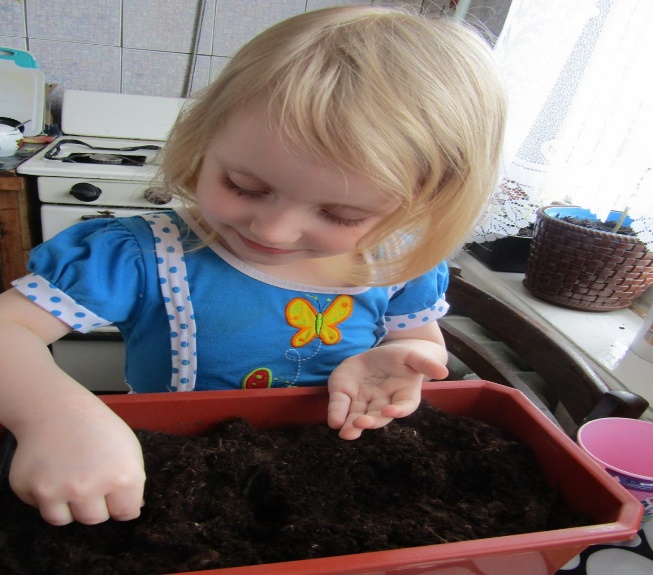 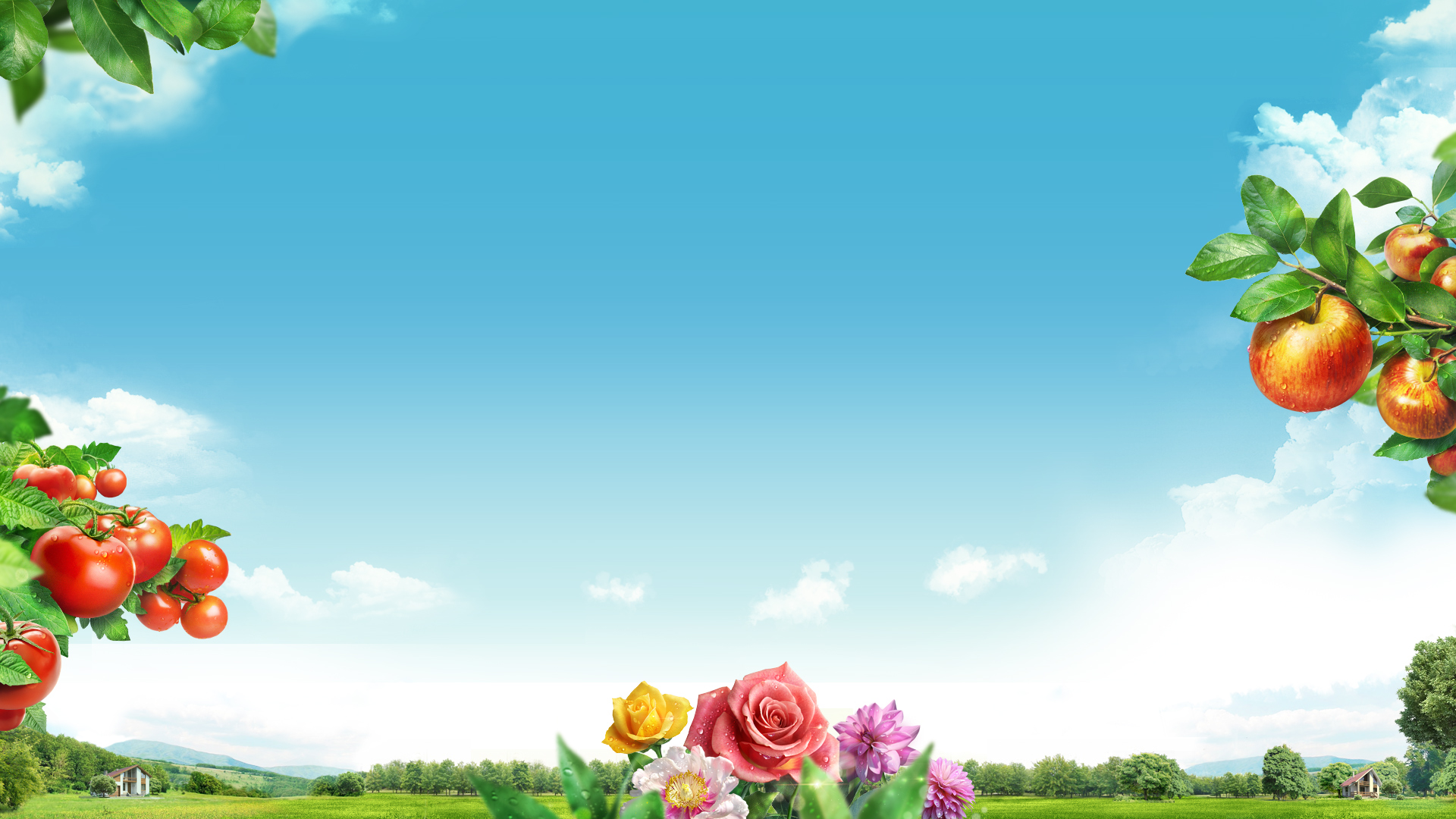 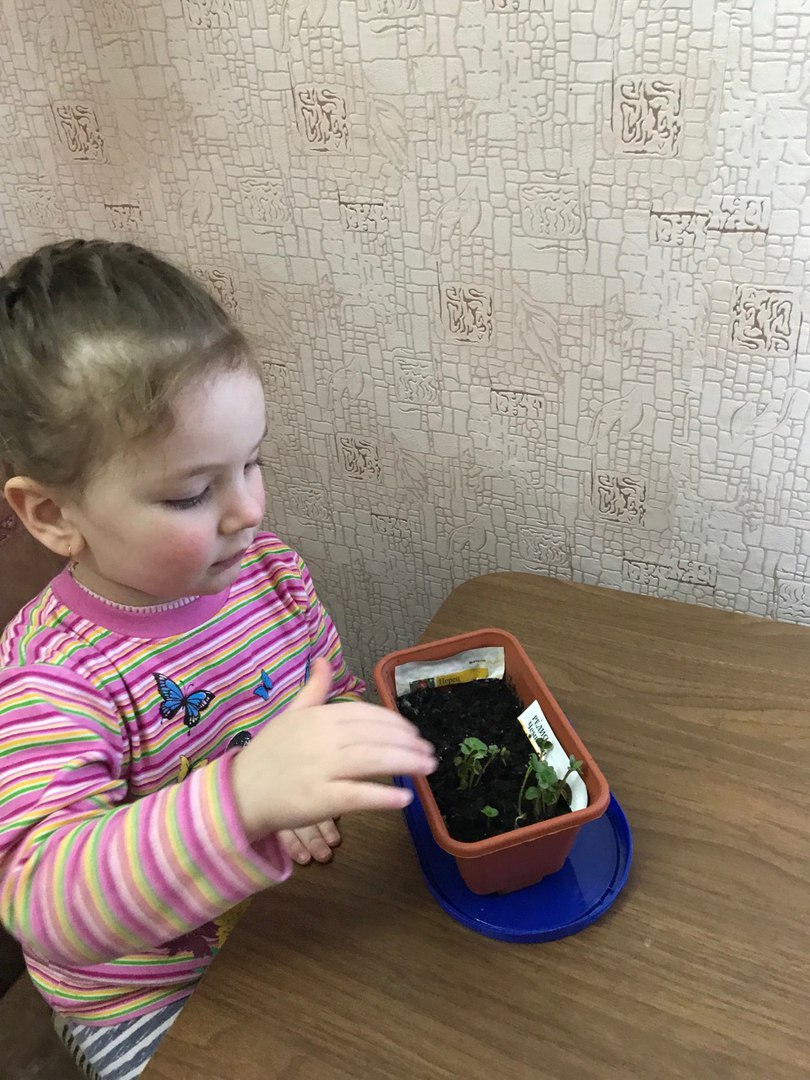 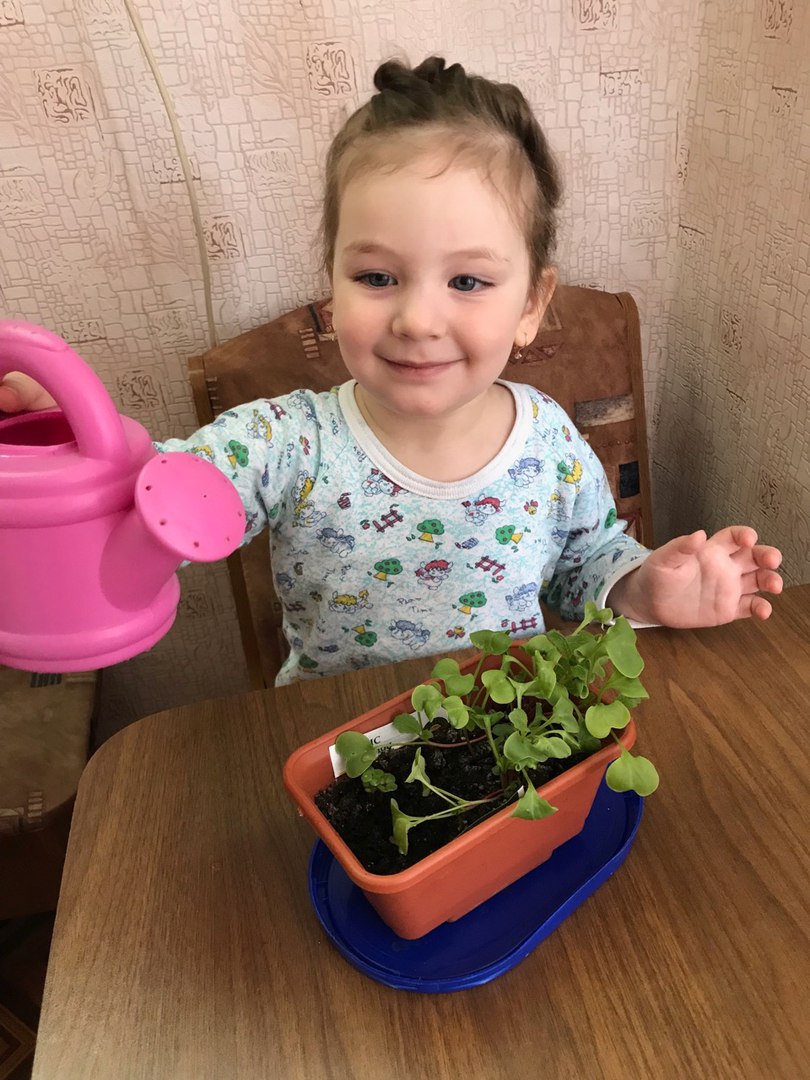 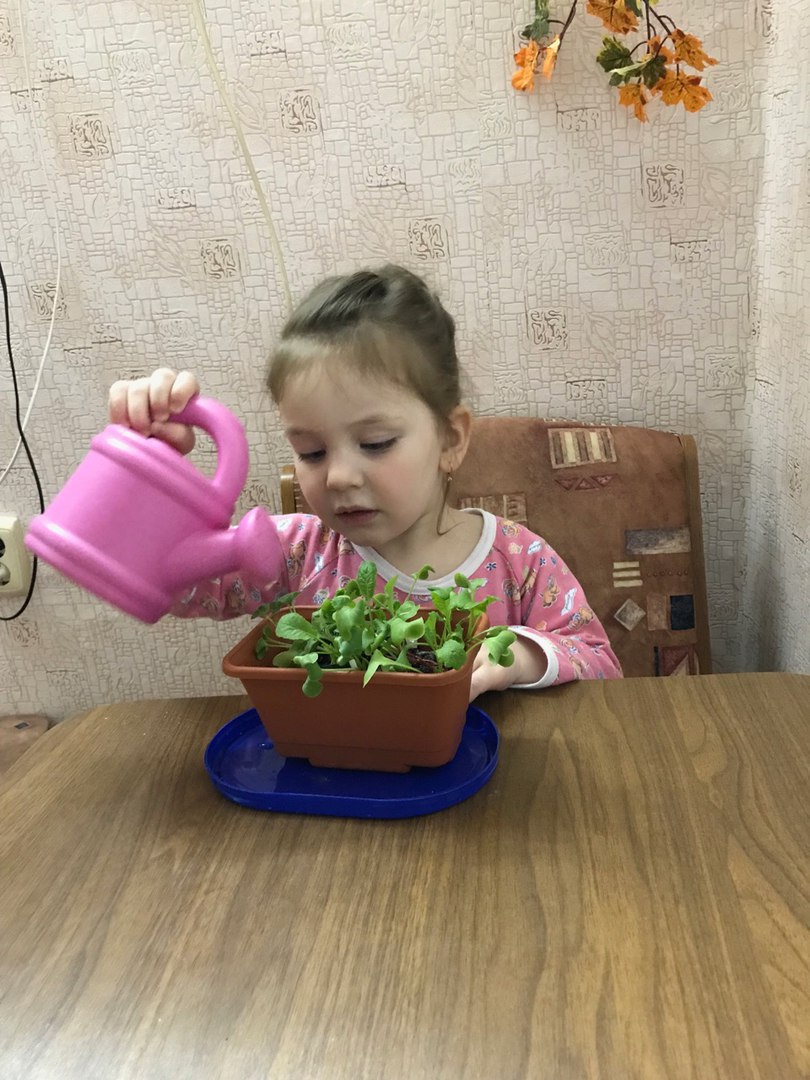 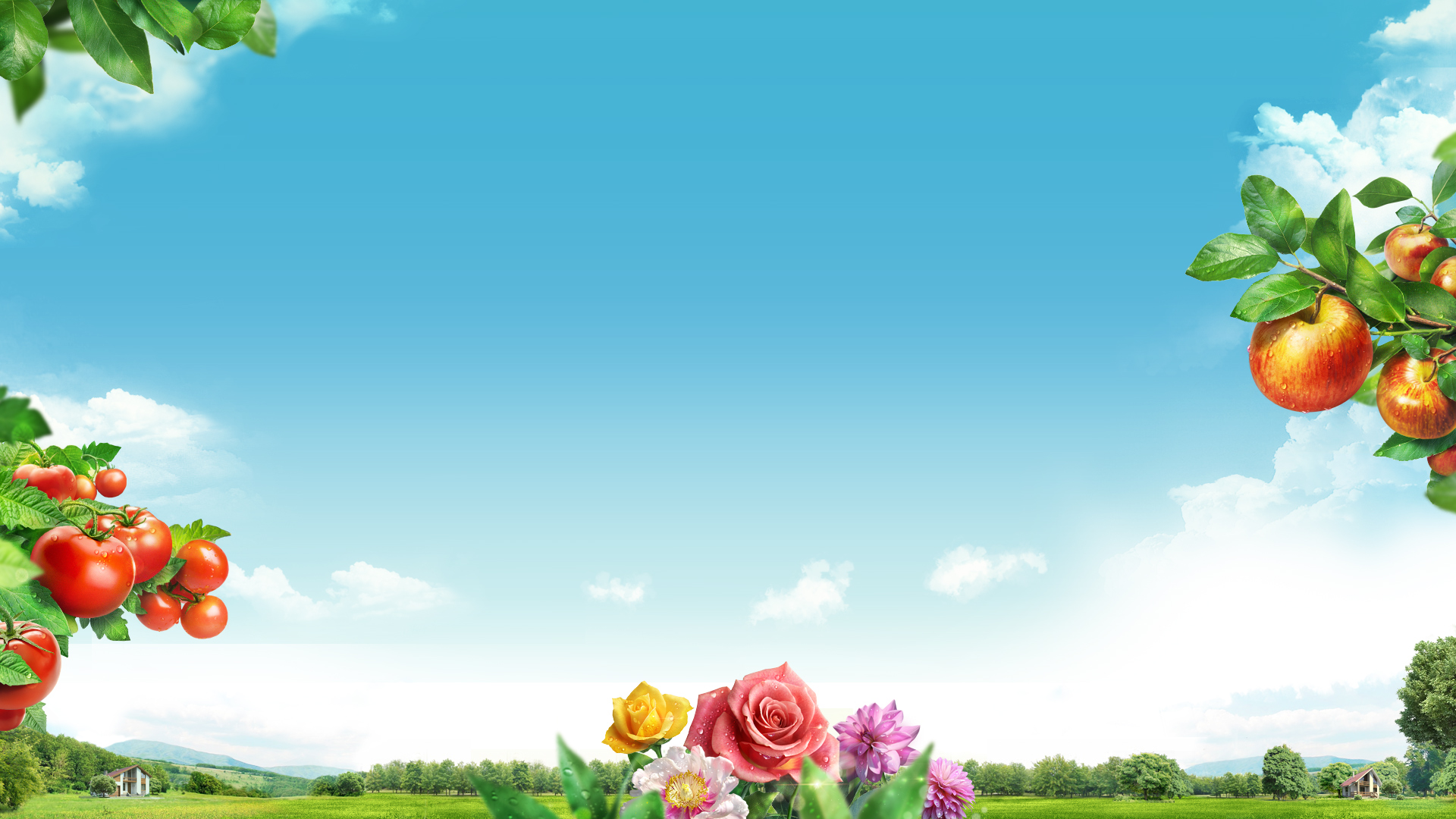 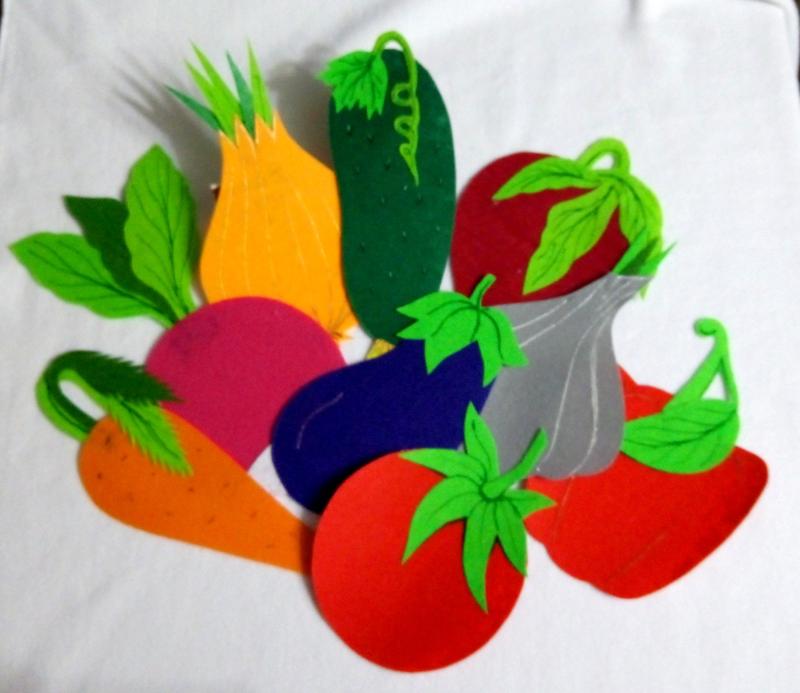 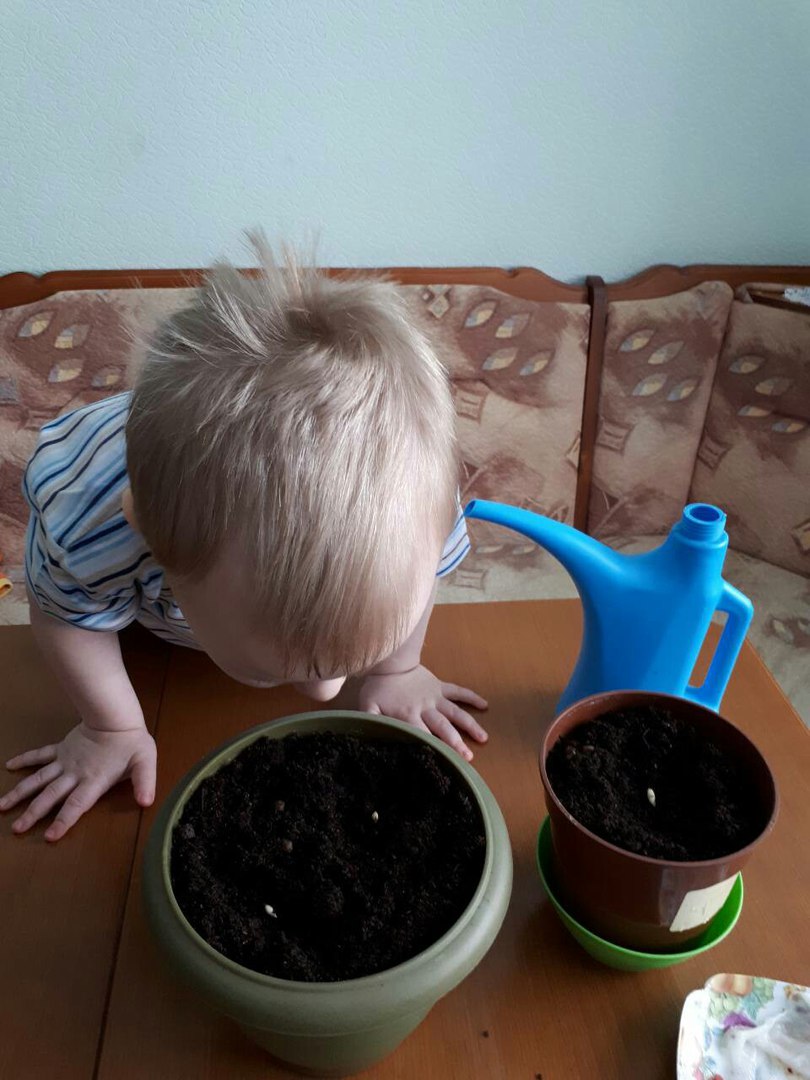 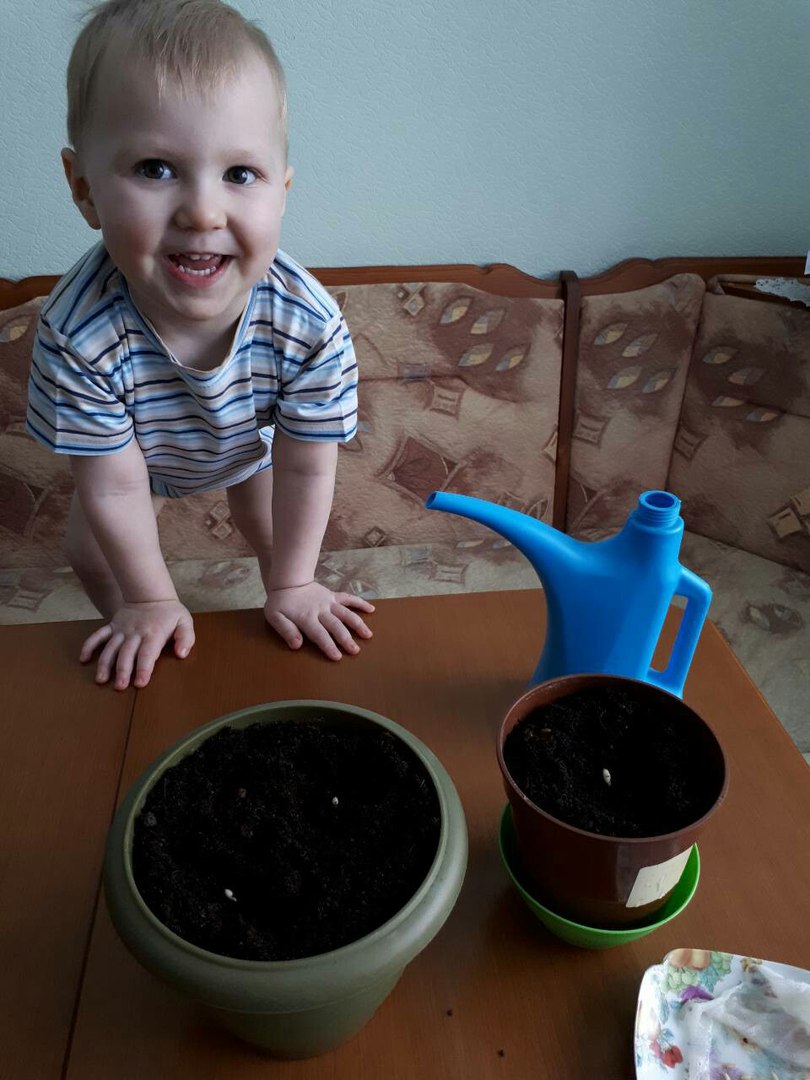 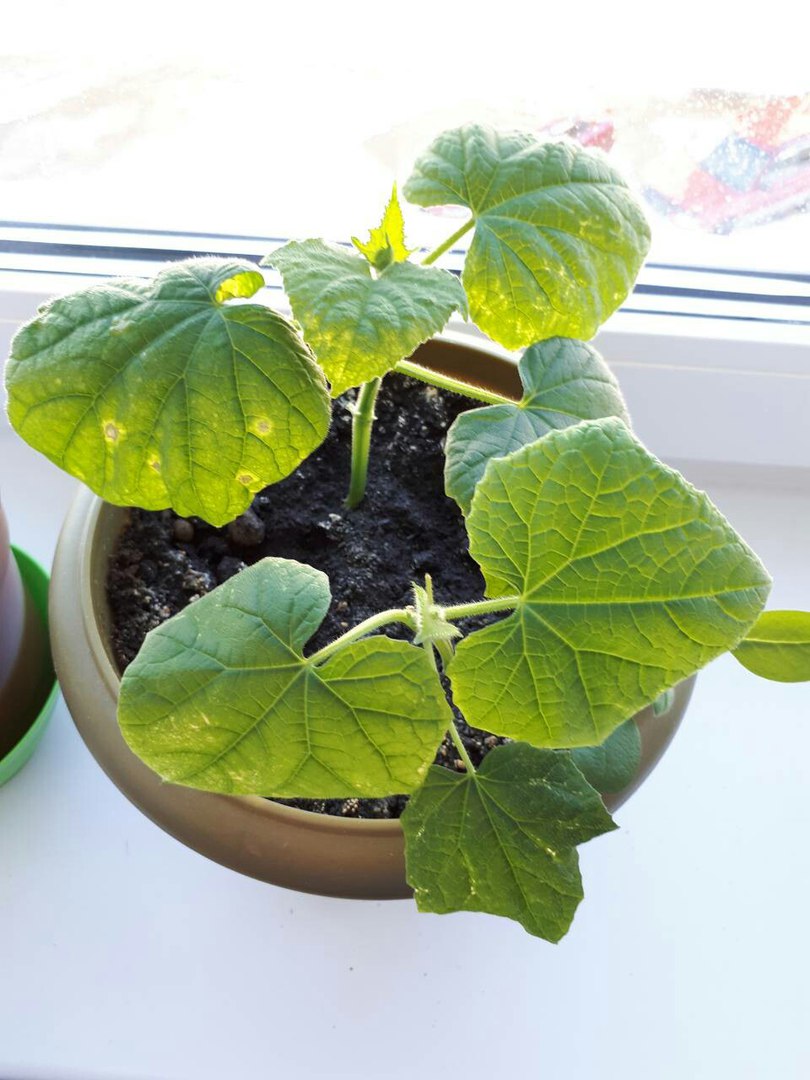 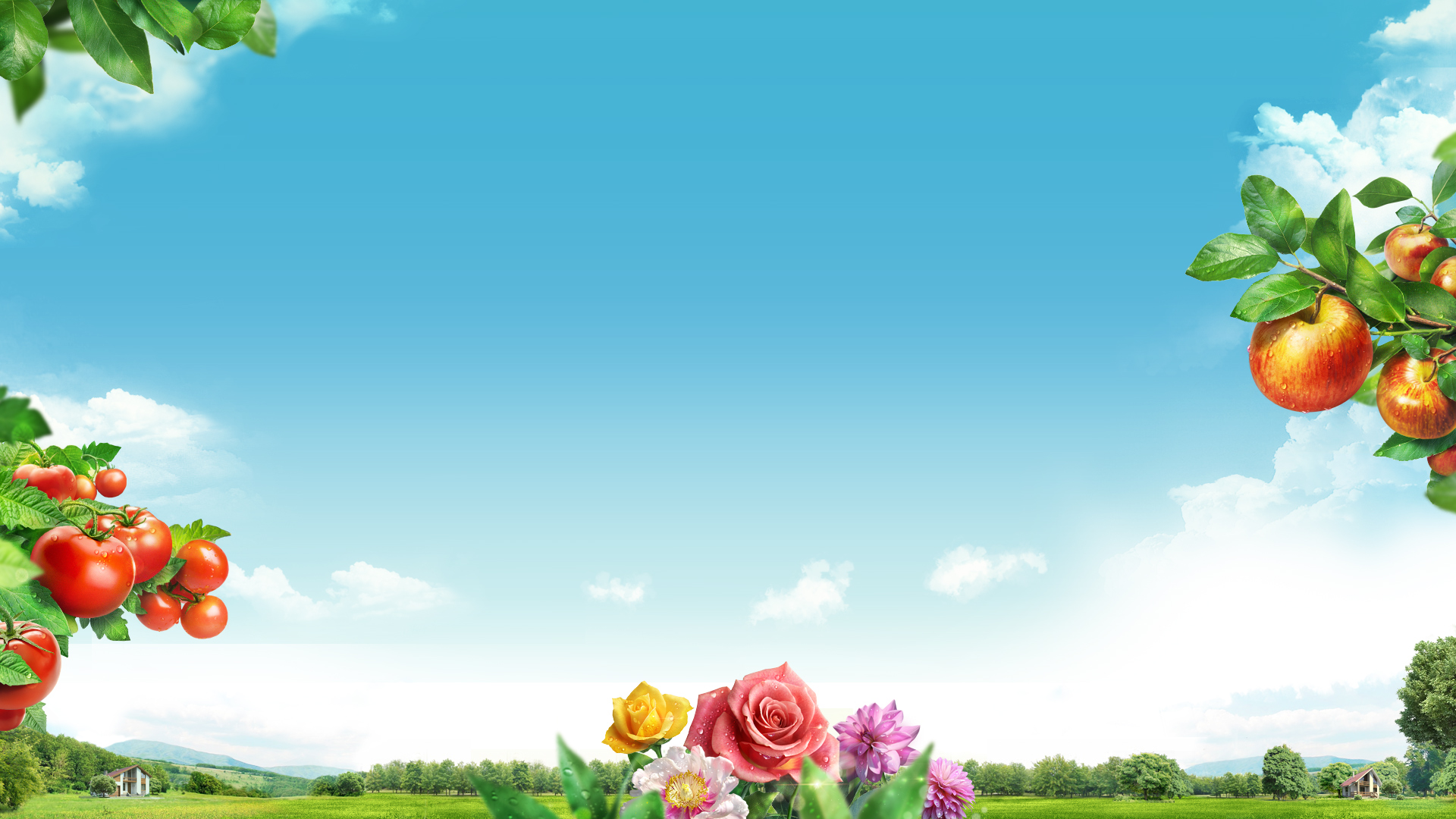 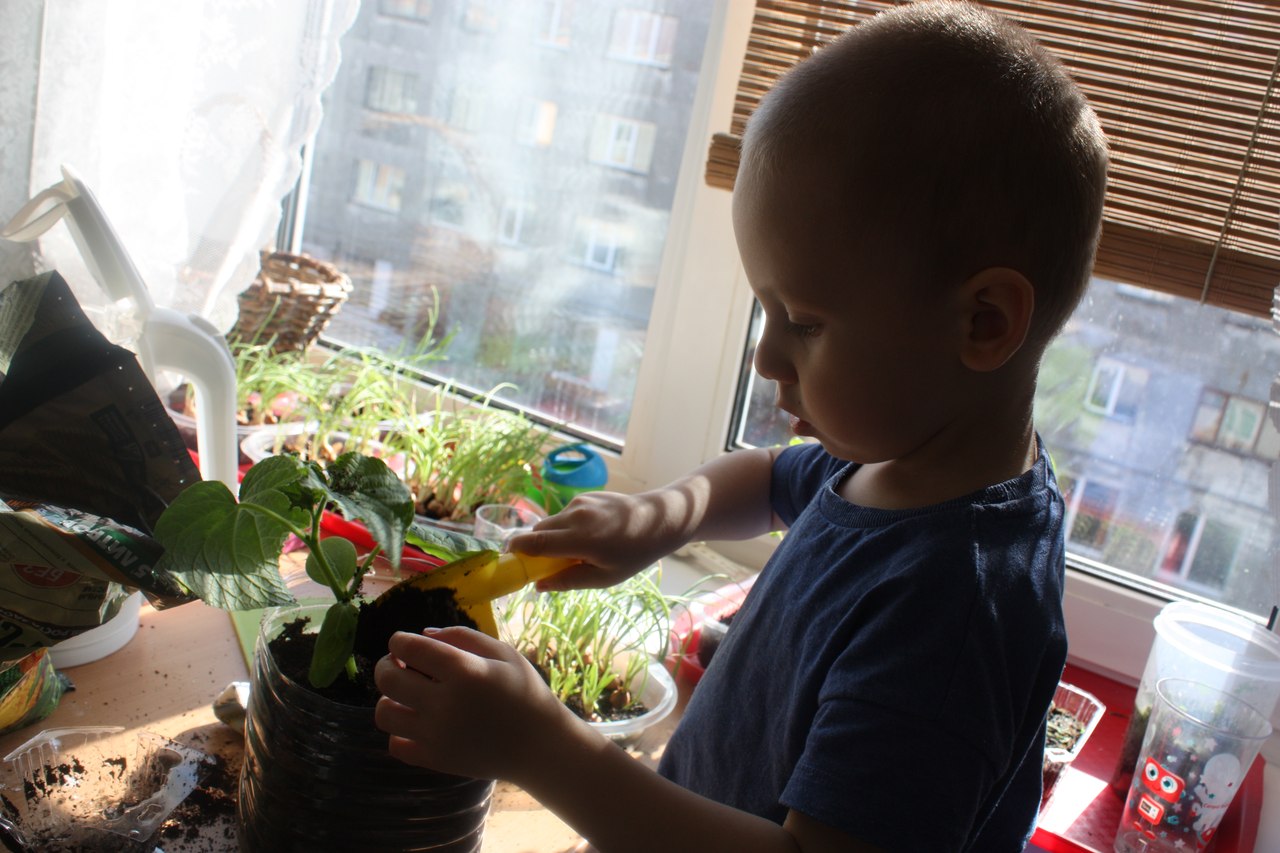 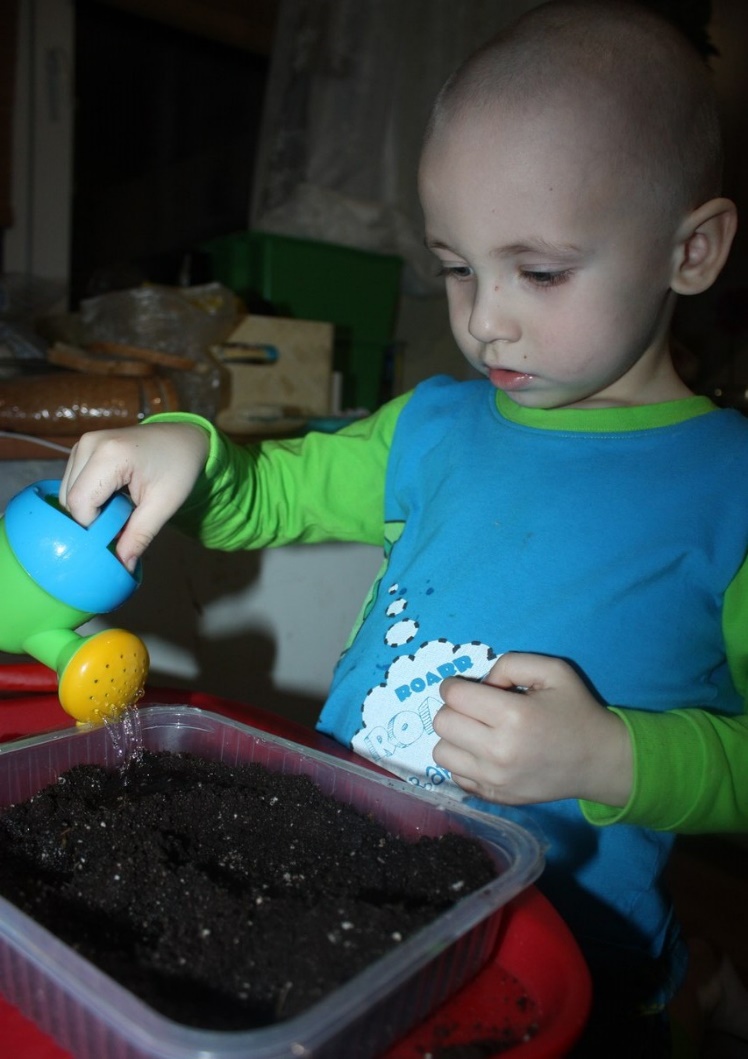 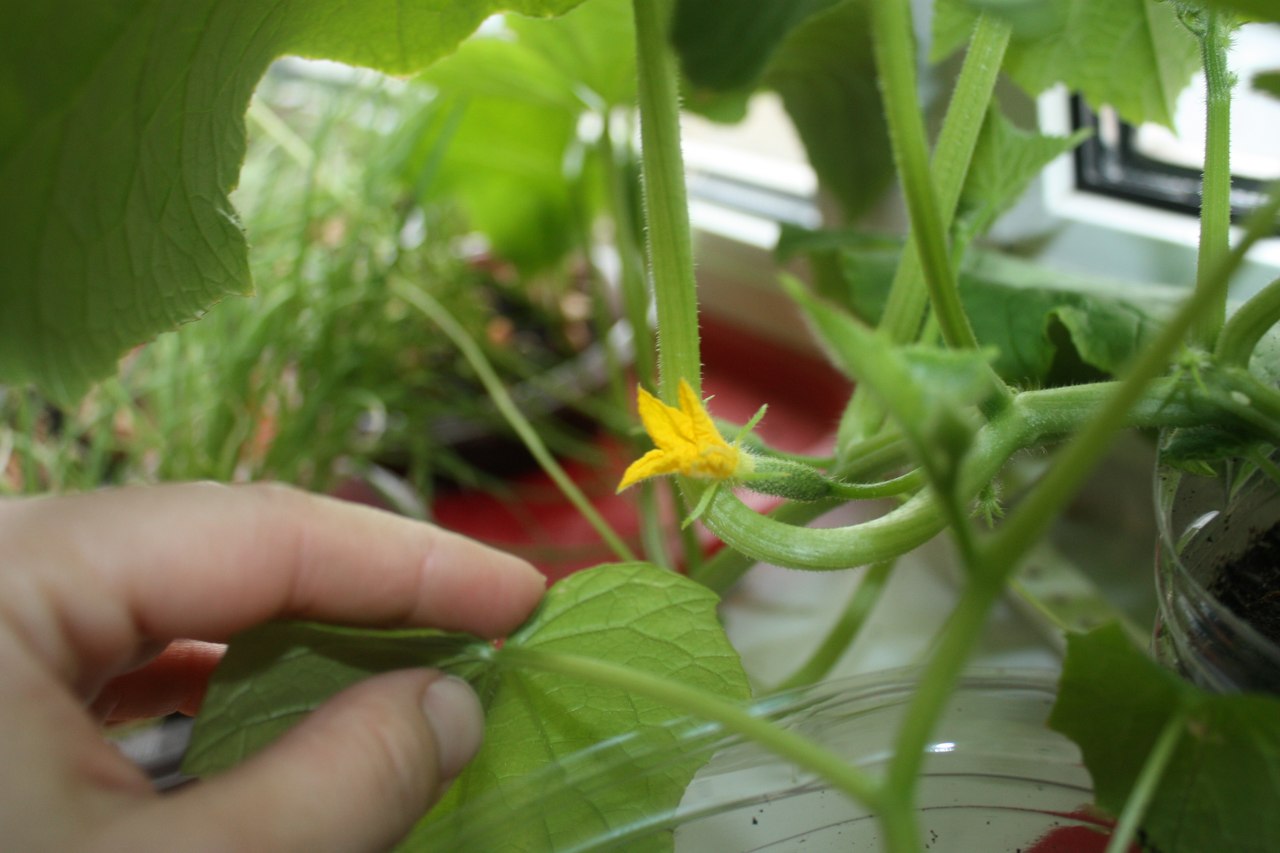 Результат:
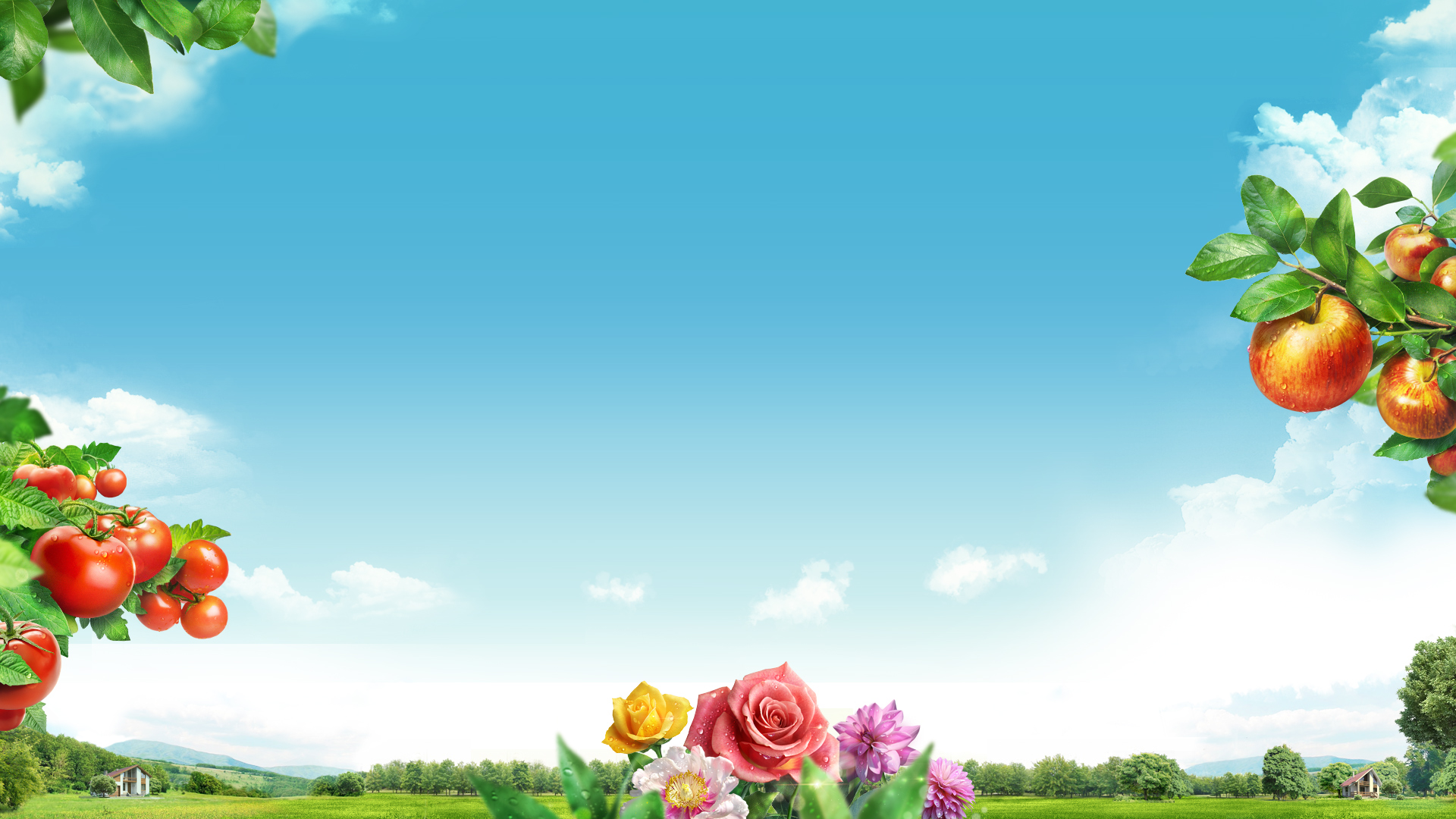 В ходе реализации проекта, поставленные цели и задачи были достигнуты: расширили знания детей об овощах и фруктах, их пользе; обогатили словарный запас; научили классифицировать отдельно овощи и фрукты; дети знают и находят овощи и фрукты по внешнему виду; привлекли родителей к совместному сотрудничеству. В результате проведенной работы по теме «Овощи, фрукты - полезные продукты», которая дает возможность ребенку экспериментировать, систематизировать полученные знания, развивает творческие способности и коммуникативные навыки, у детей повысился уровень познавательного развития по данной теме, у них улучшился аппетит, они охотнее стали кушать супы, овощи и фрукты. Дети поняли, что овощи и фрукты – важные продукты на нашем столе. Совместная деятельность воспитателя, родителей и детей более сплотила наш детско-взрослый коллектив.
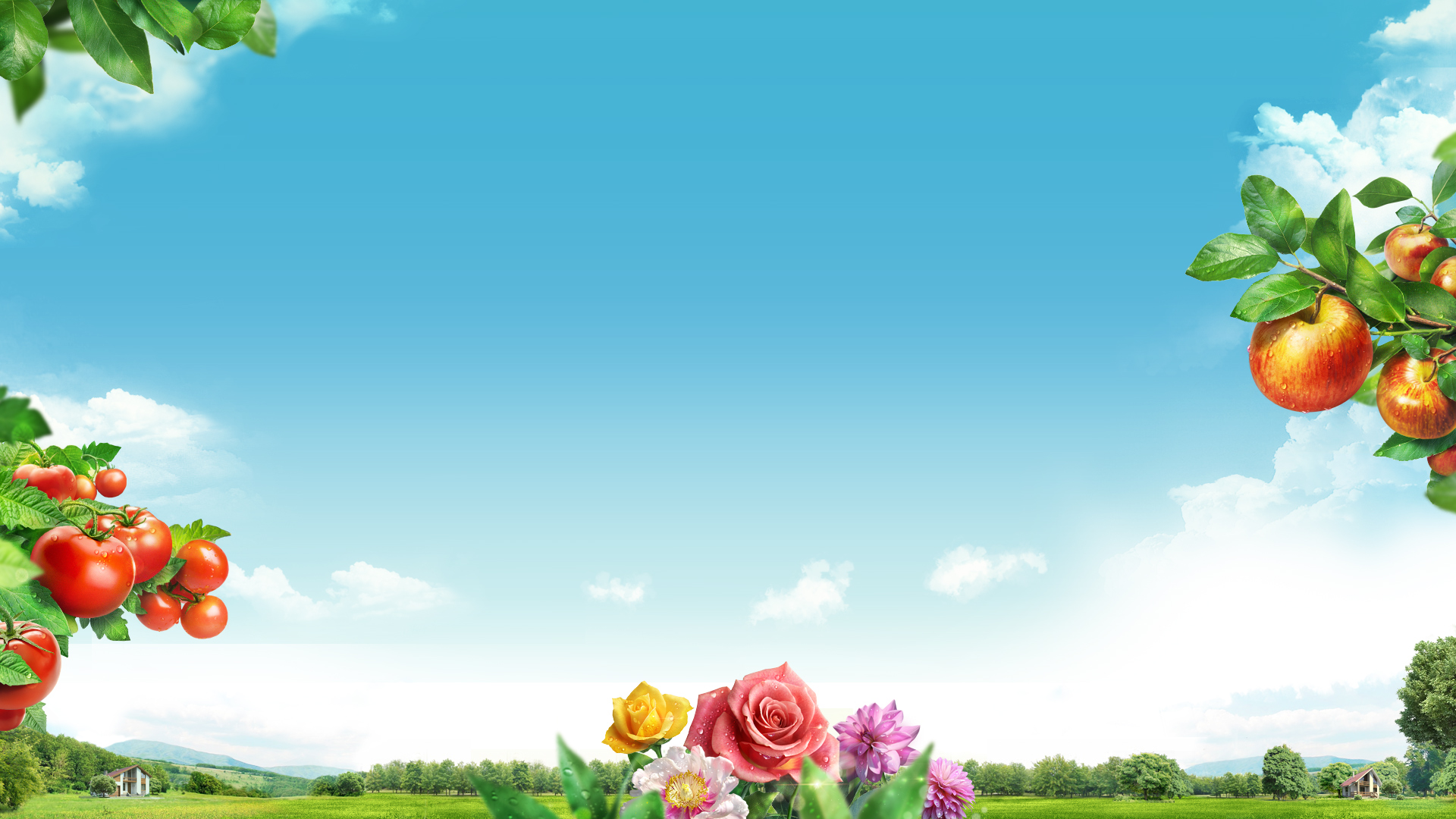 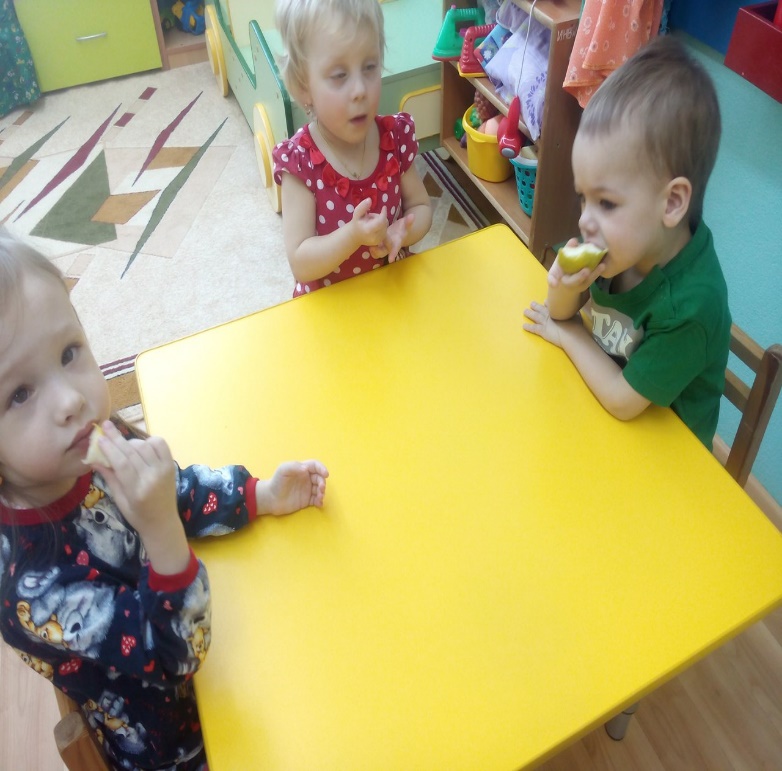 Будь здоров!
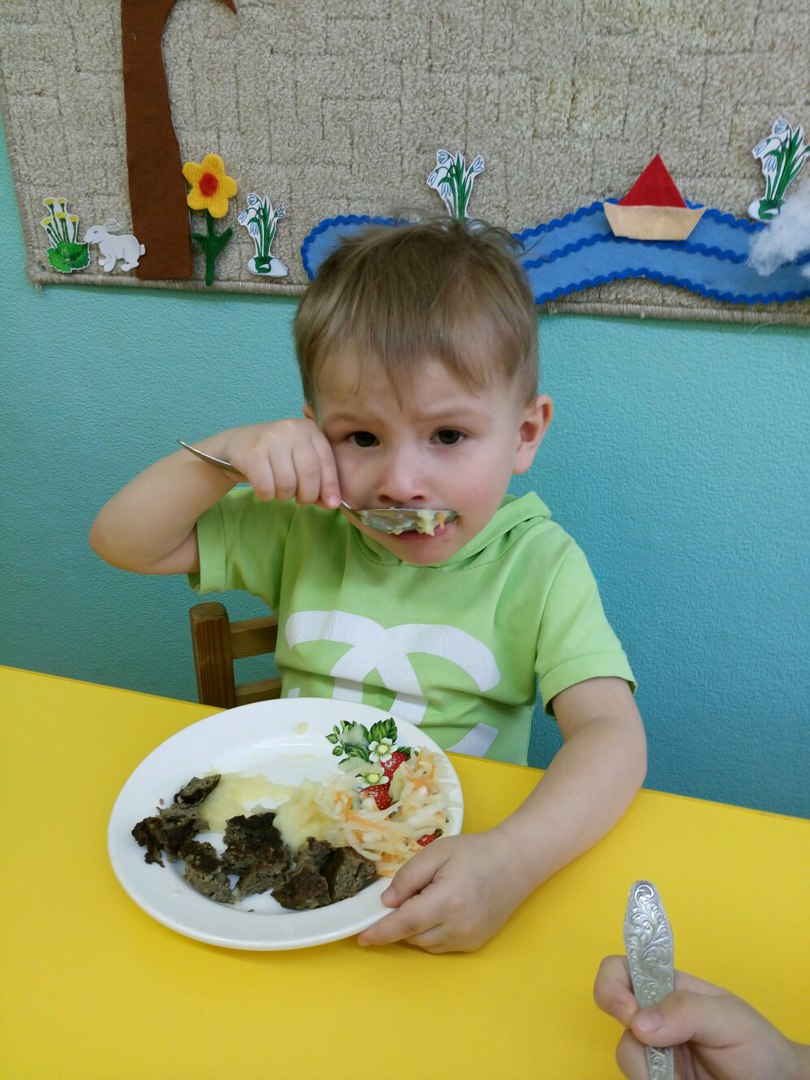 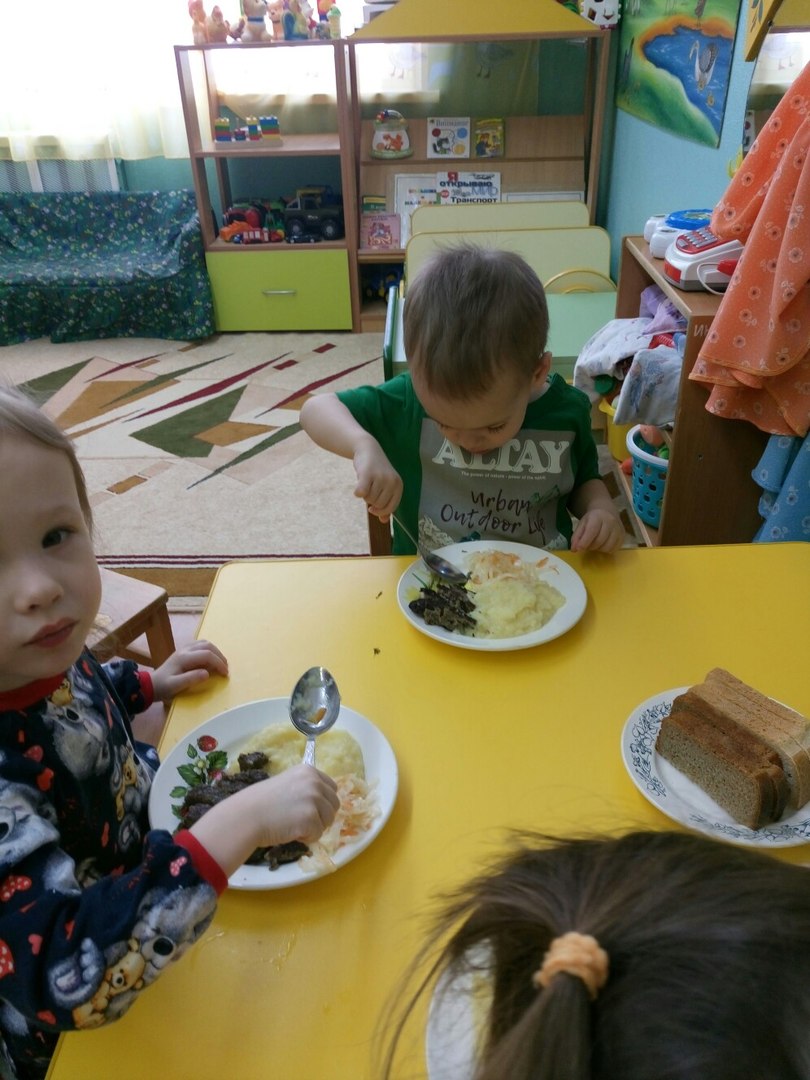 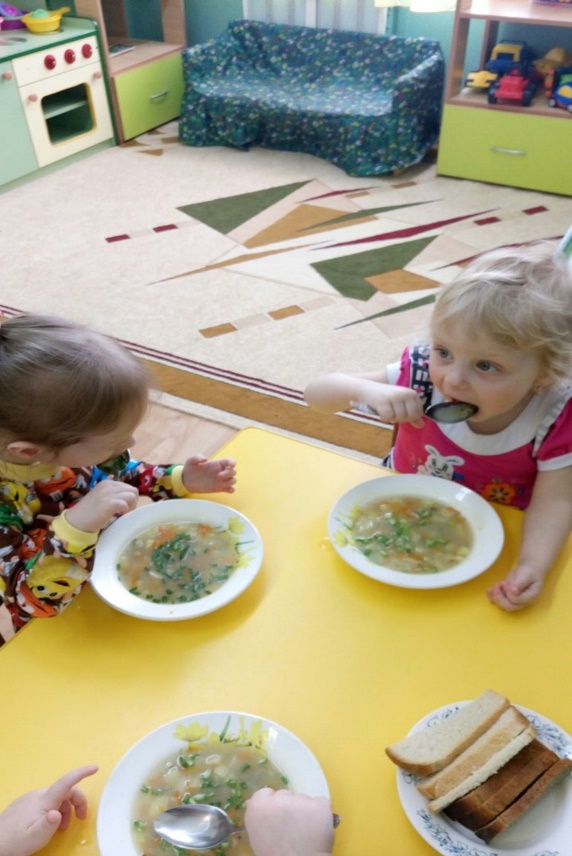 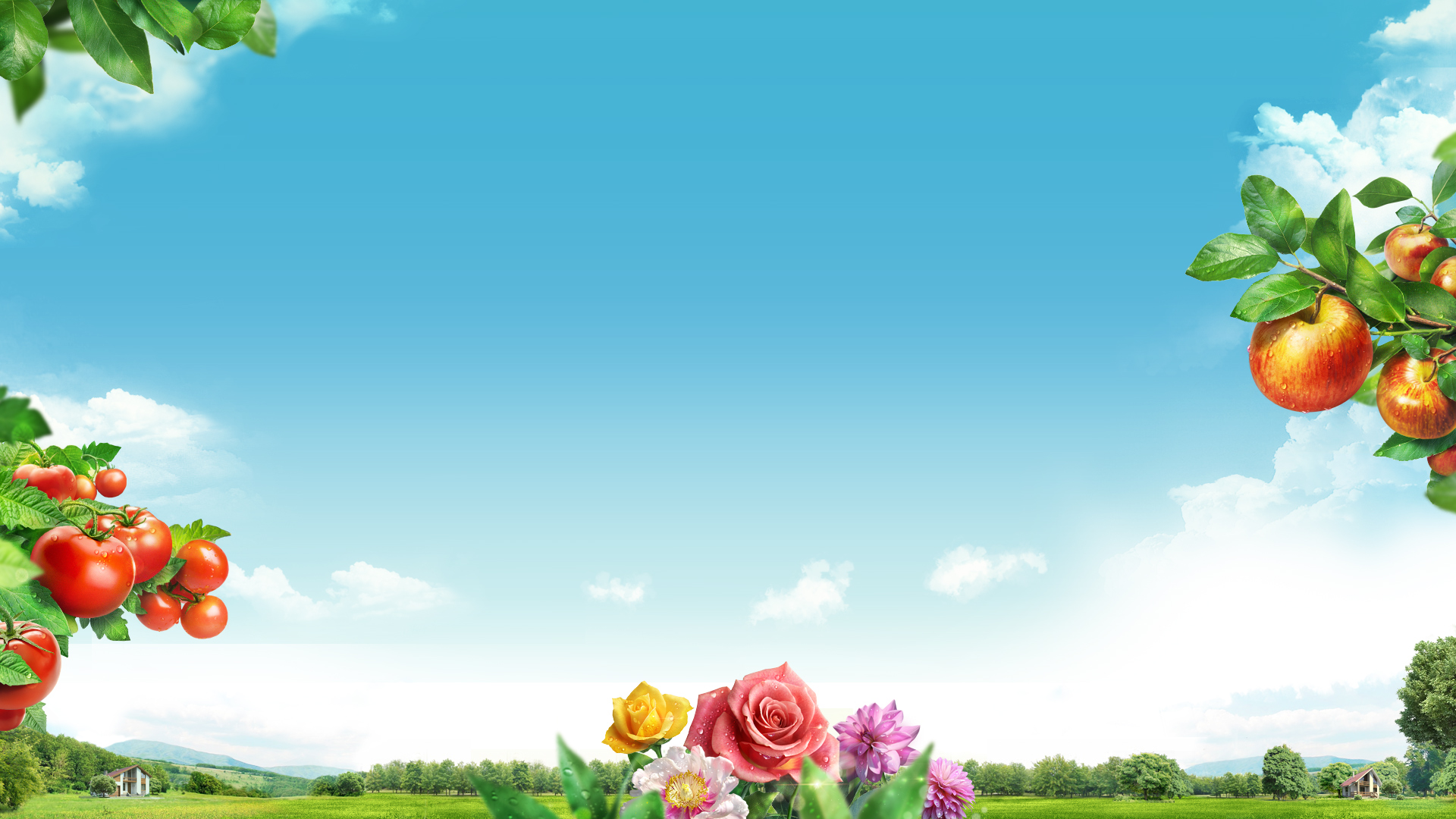 Обеспечение проектной деятельности:
1. Виноградов Н. Ф., Куликова Т. А. “Дети, взрослые и мир вокруг” М., Просвещение 1993.
2. Мосалова Л.Л. Я и мир. Конспекты занятий по социально – нравственному воспитанию детей дошкольного возраста. – СПб.:«ДЕТСТВО-ПРЕСС», 2011.
3. Мороз В., Бурмистрова Л «Расскажите детям о фруктах» - МОЗАИКА-СИНТЕЗ, 2008.
4. Мороз В., Бурмистрова Л «Расскажите детям об овощах » - МОЗАИКА-СИНТЕЗ, 2008.
5. Иллюстрации: Е. Подколозин, А. Айгинина. Отпечатано: «АртПринтОфсет»
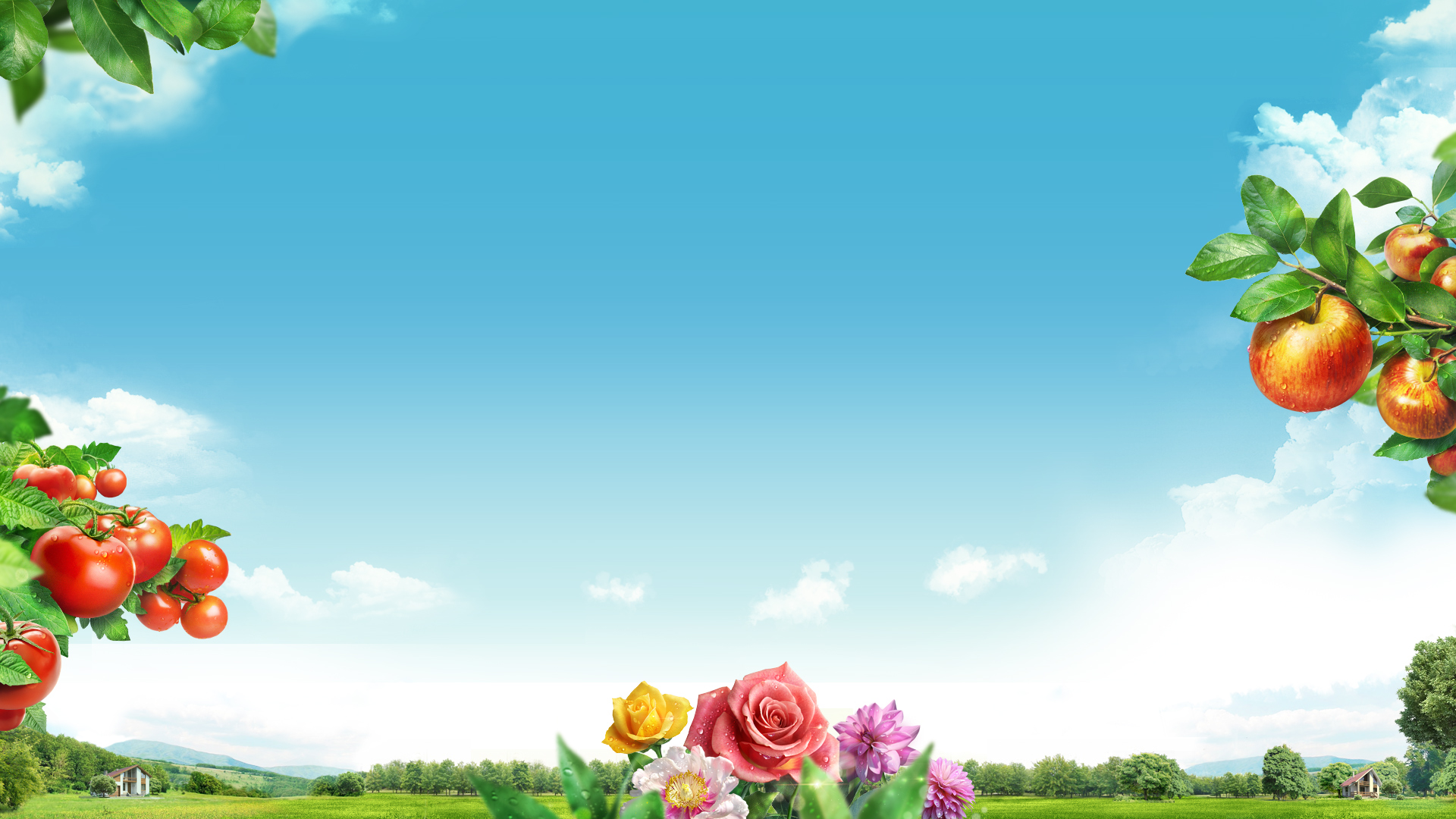 Спасибо за внимание!